Upper & Lower Bounds
Old Spec Q’s
Upper & Lower Bounds
NTSQ
Q15
NTSQ
Q16
SAM
1H Q17
June 2018
2H Q15
June 2018
2HR Q19
Jan 2019
2H Q18
Jan 2019
2HR Q17
May 2019
1H Q11
NTSQ Q15
Upper & Lower Bounds
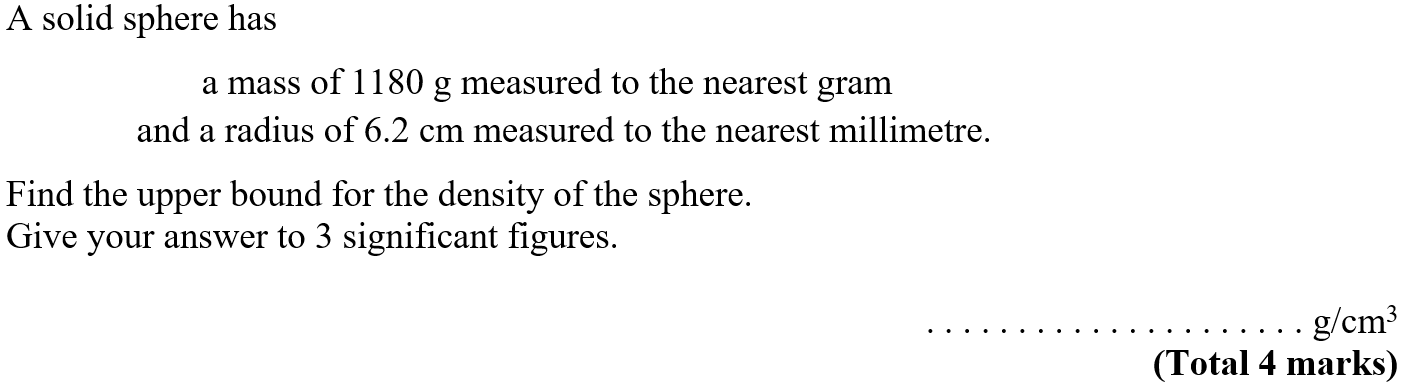 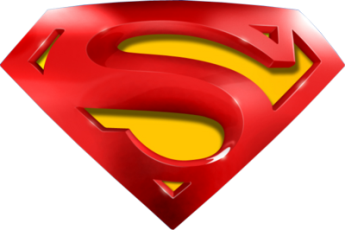 NTSQ Q15
Upper & Lower Bounds
A
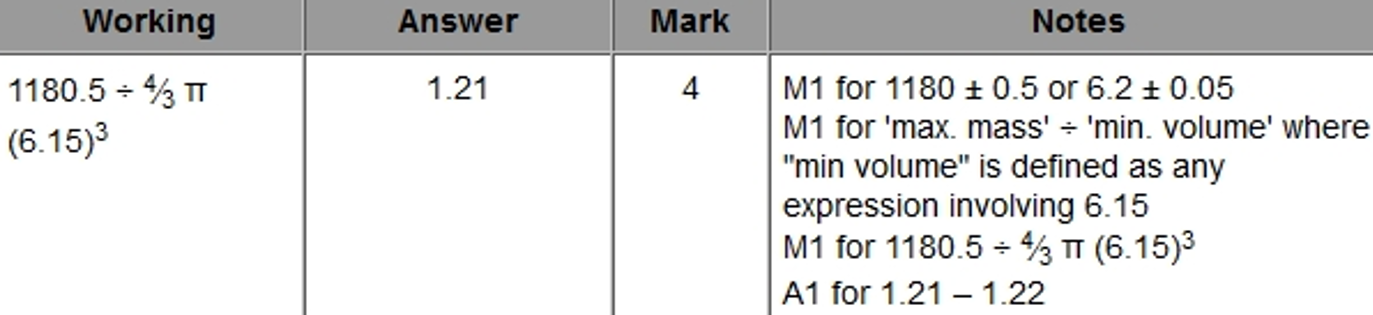 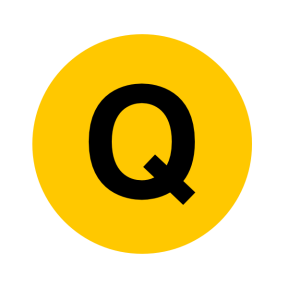 NTSQ Q16
Upper & Lower Bounds
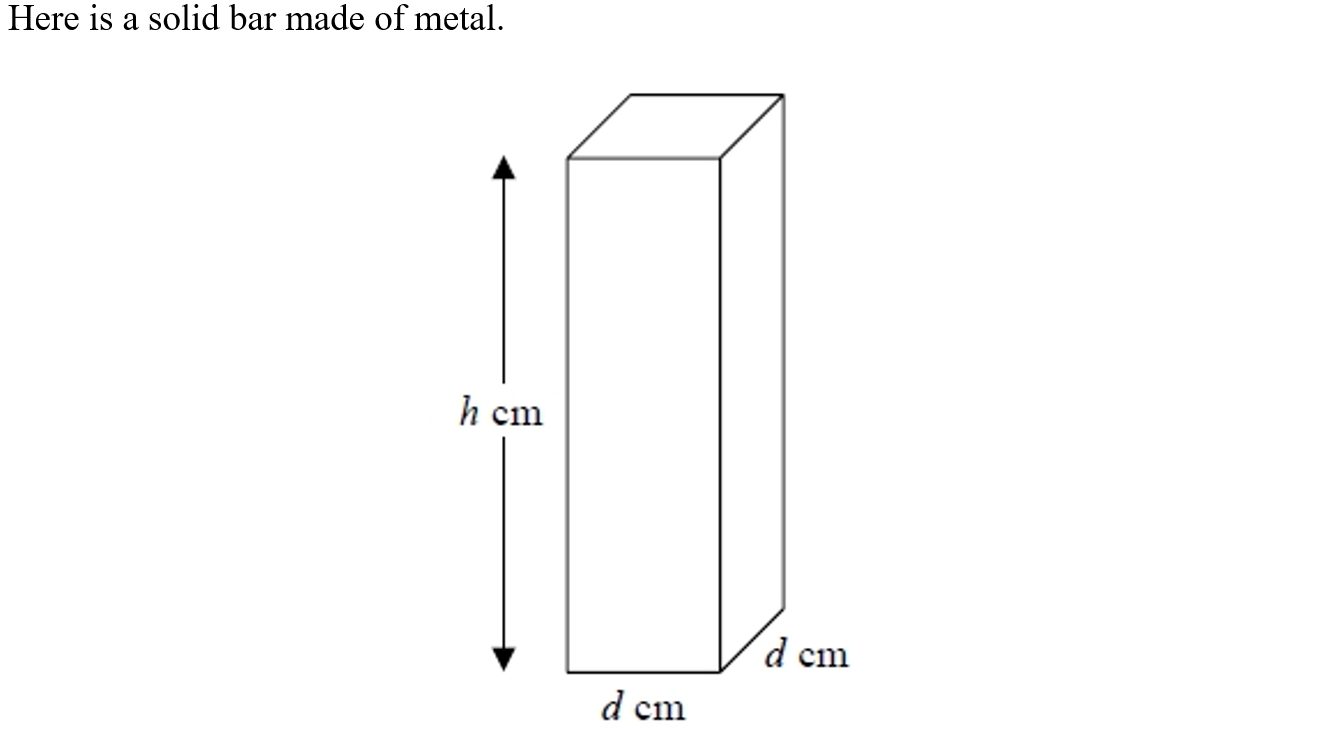 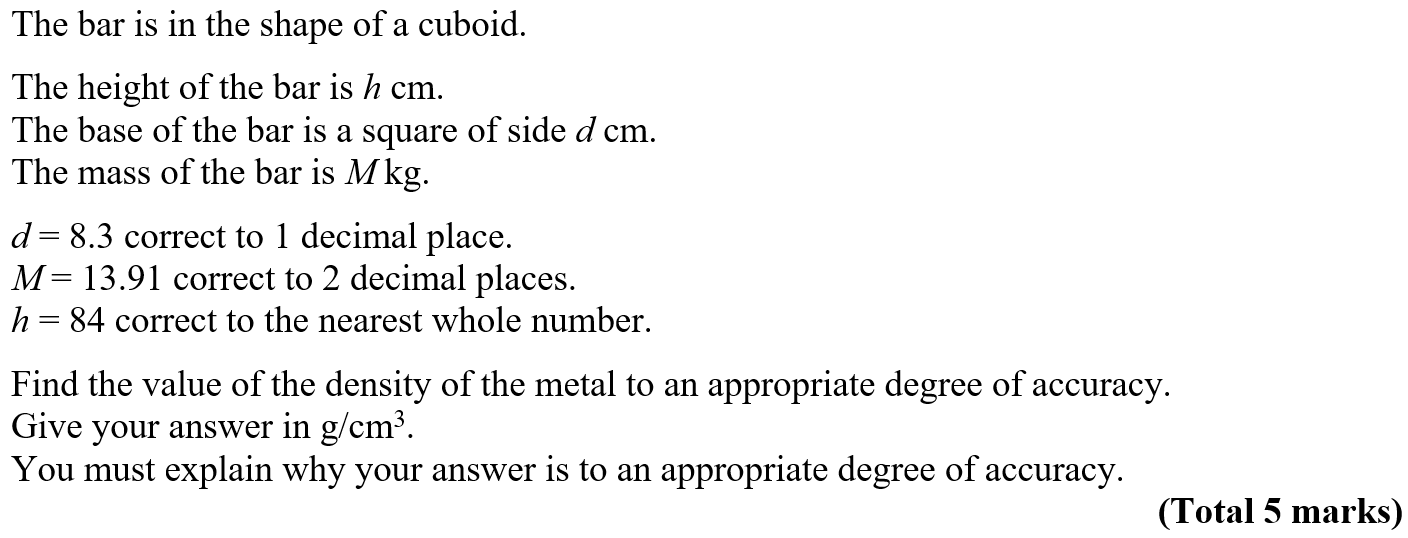 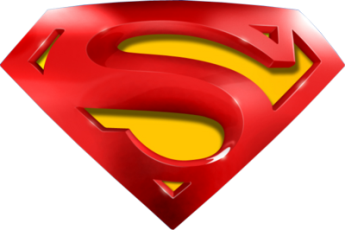 NTSQ Q16
Upper & Lower Bounds
A
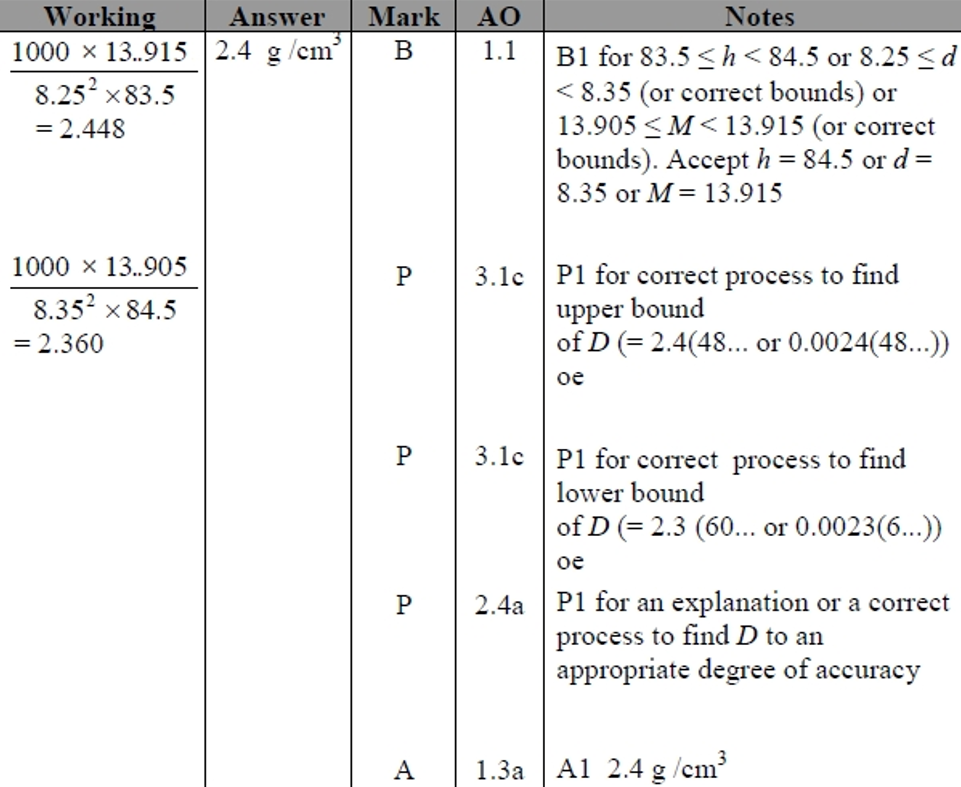 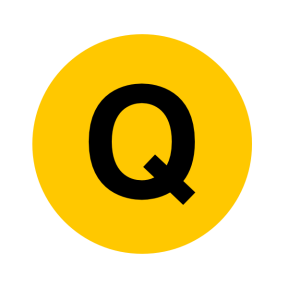 SAM 1H Q17
Upper & Lower Bounds
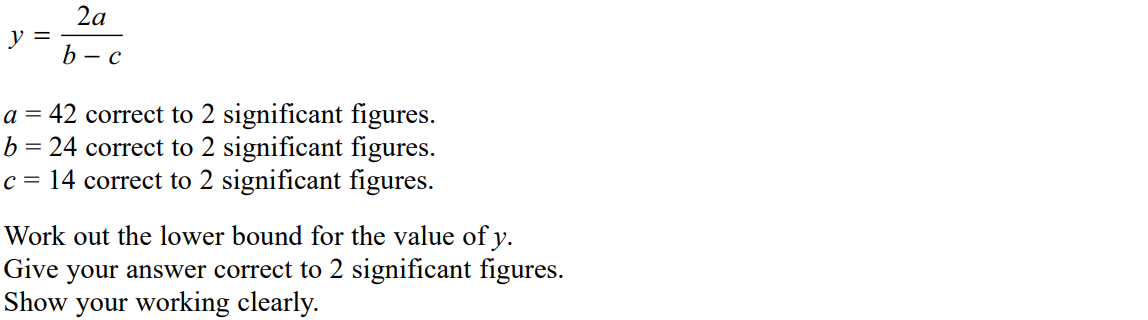 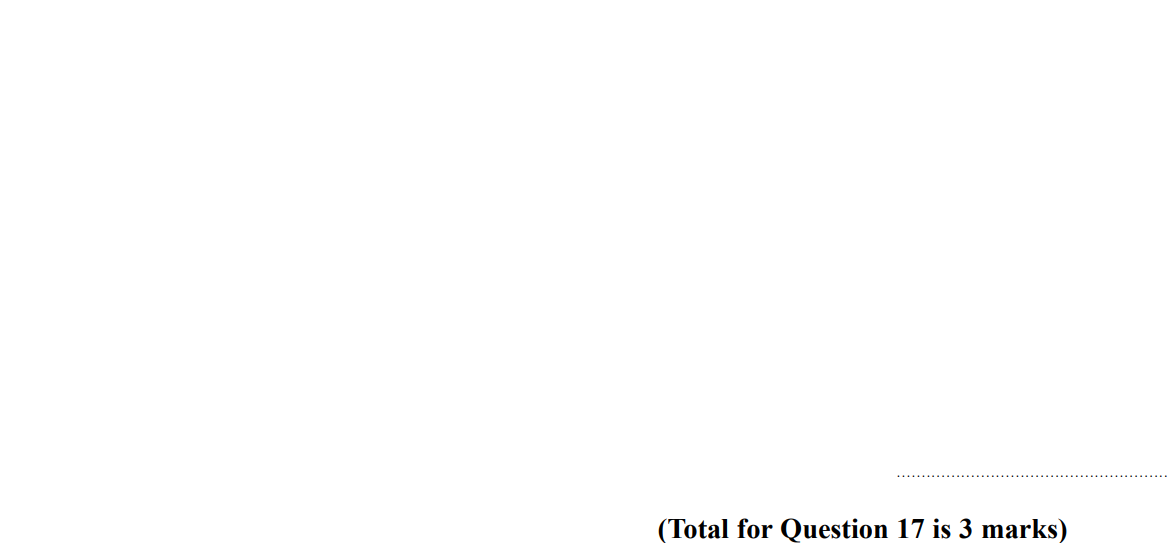 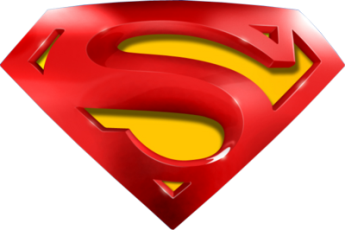 SAM 1H Q17
Upper & Lower Bounds
A
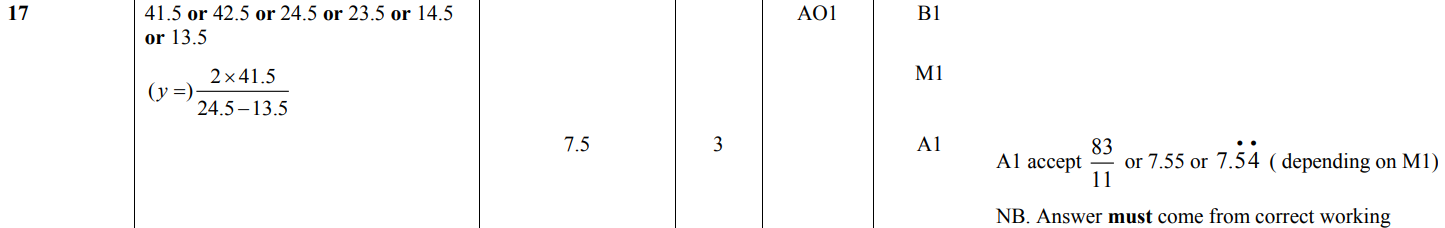 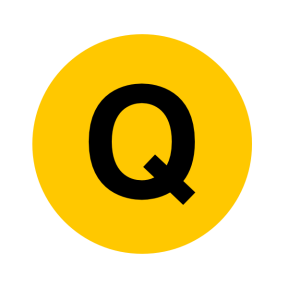 June 2018 2H Q15
Upper & Lower Bounds
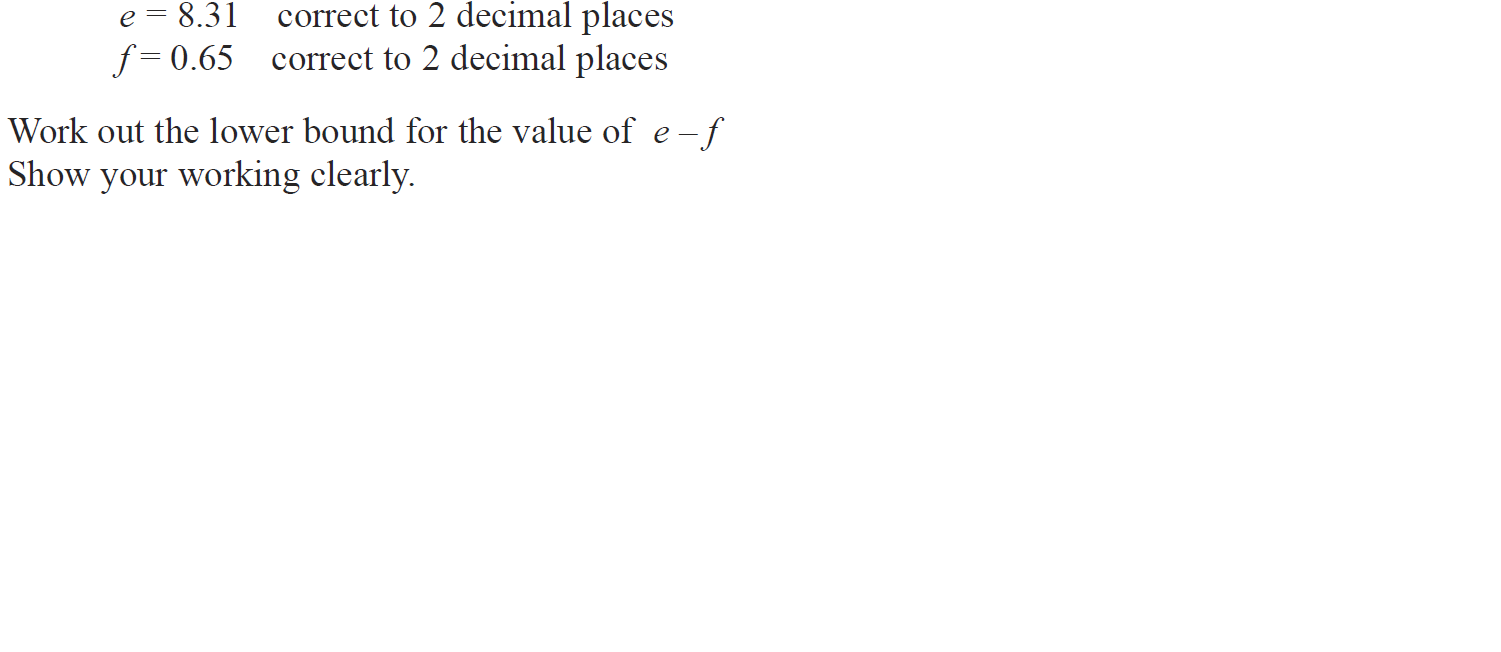 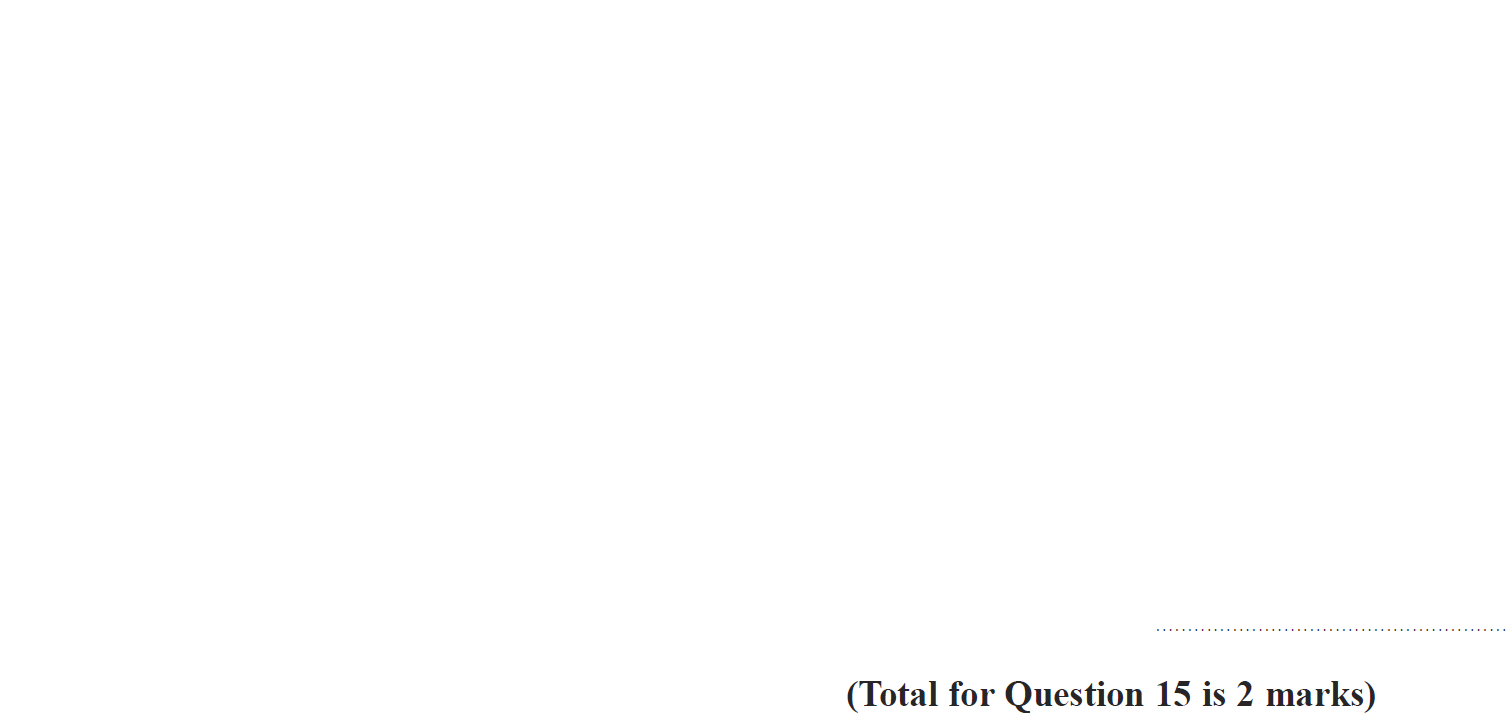 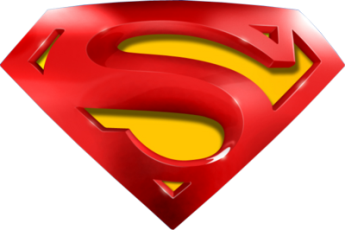 June 2018 2H Q15
Upper & Lower Bounds
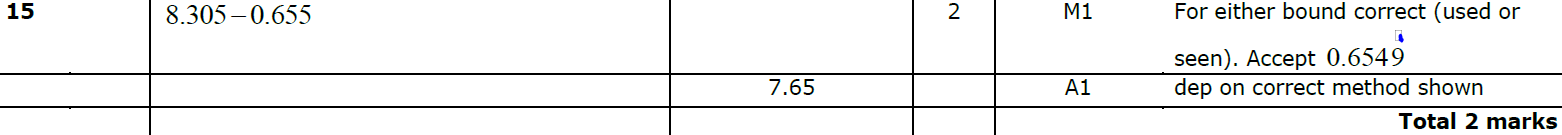 A
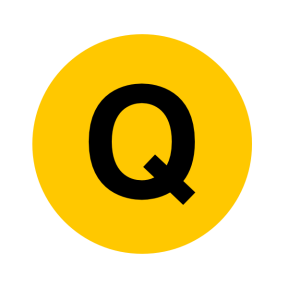 June 2018 2HR Q19
Upper & Lower Bounds
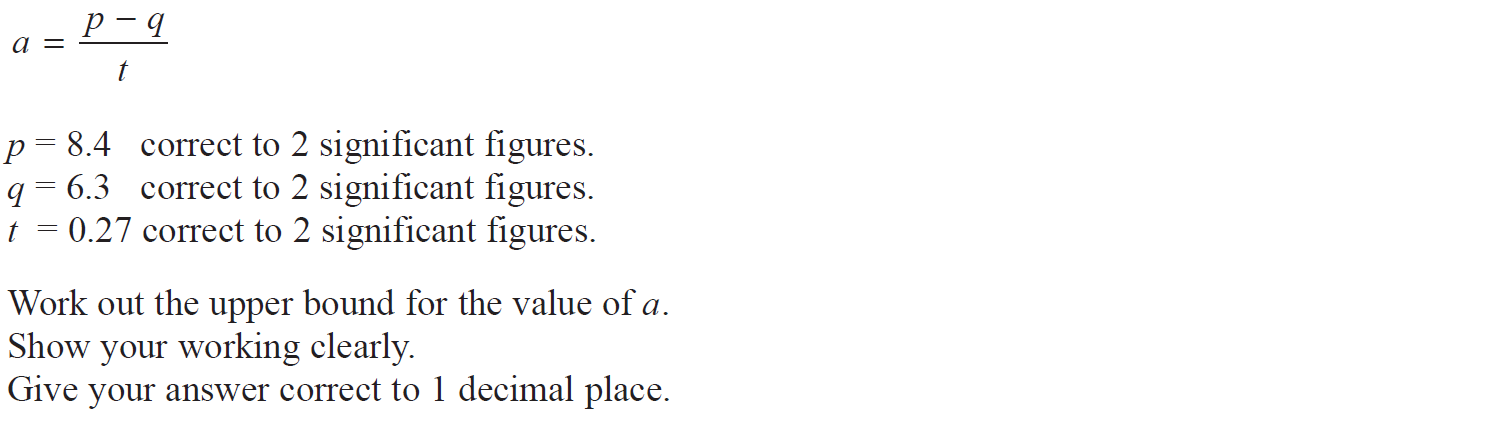 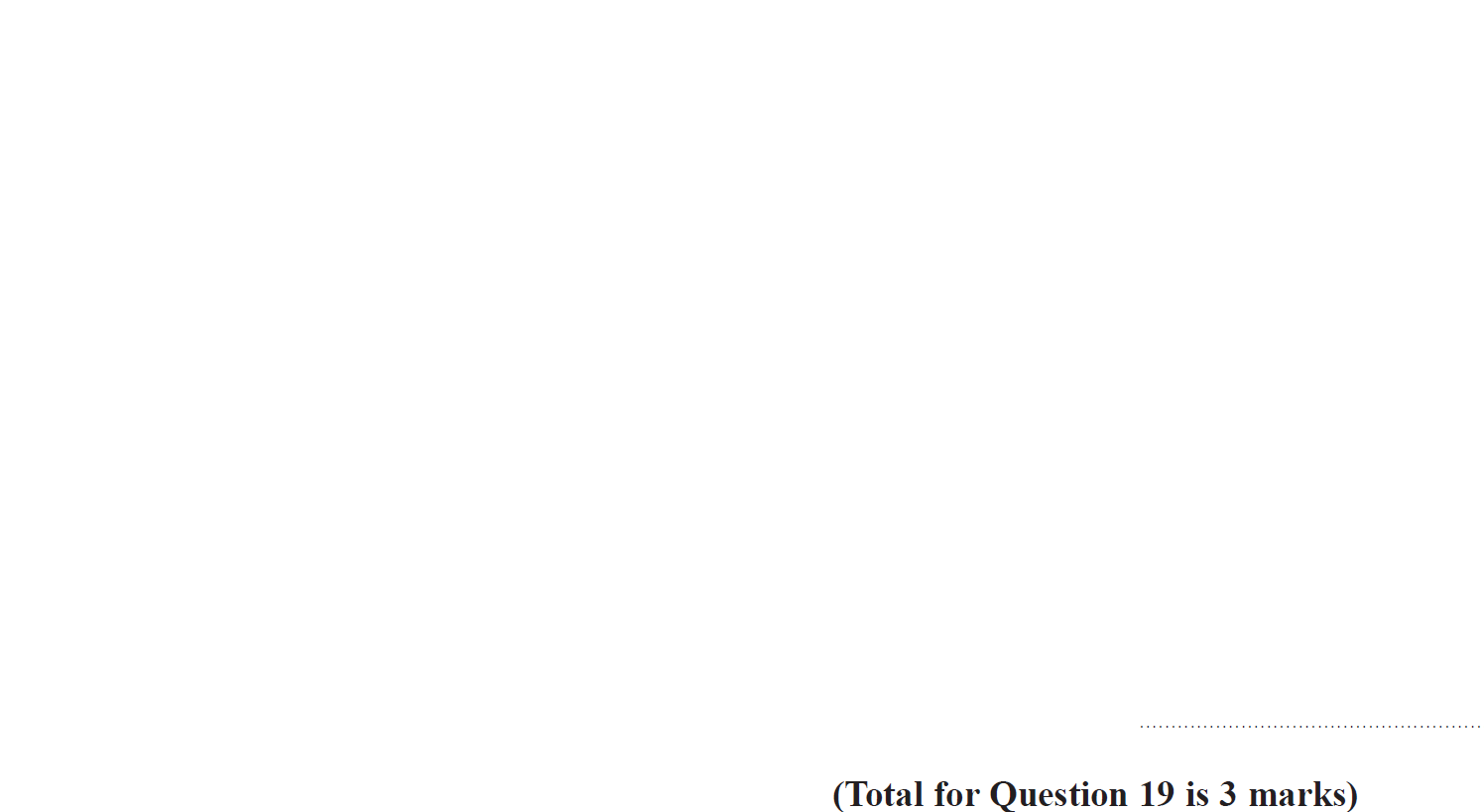 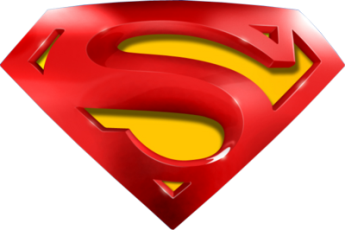 June 2018 2HR Q19
Upper & Lower Bounds
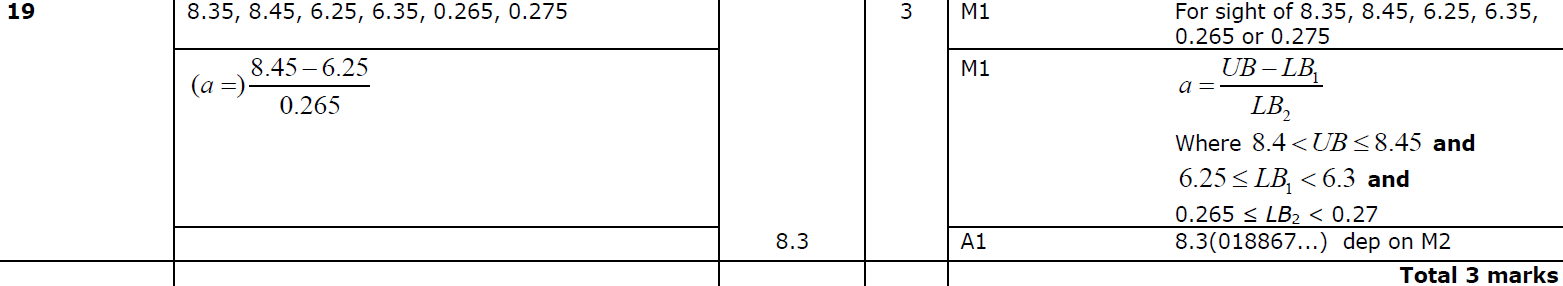 A
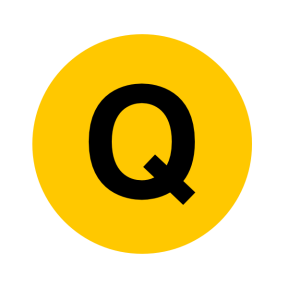 Jan 2019 2H Q18
Upper & Lower Bounds
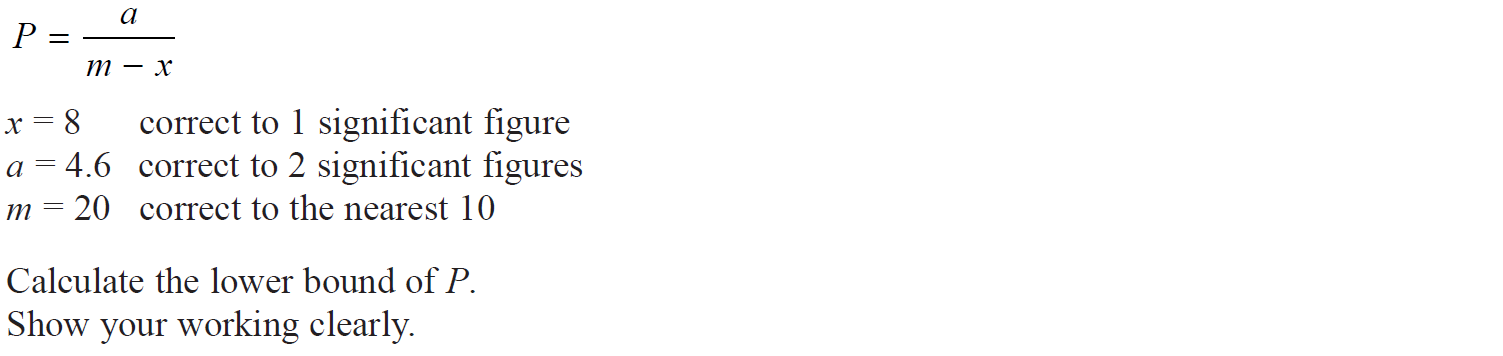 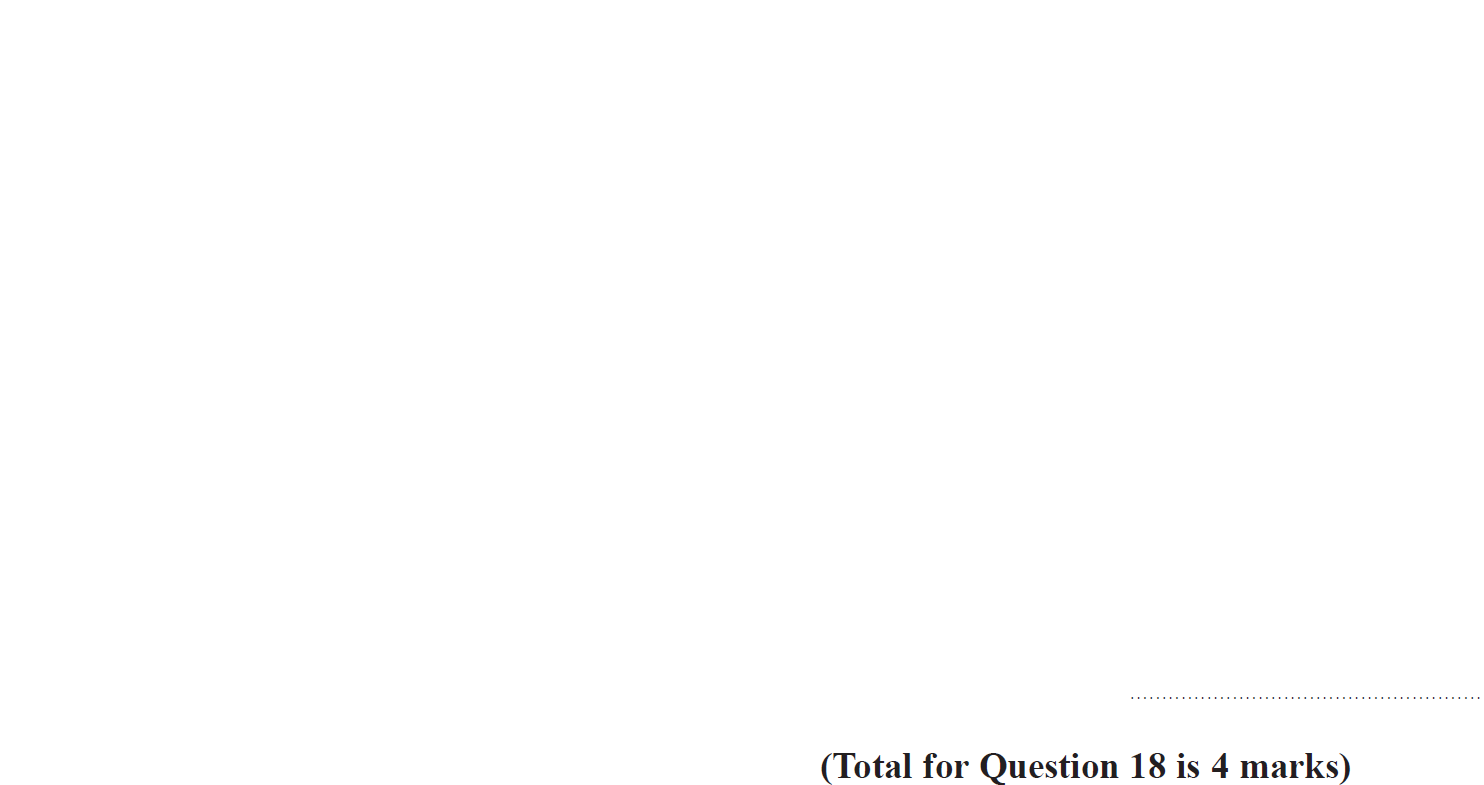 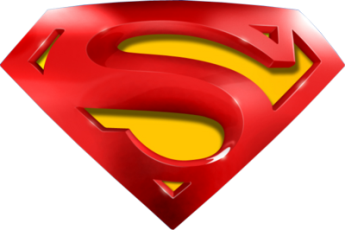 Jan 2019 2H Q18
Upper & Lower Bounds
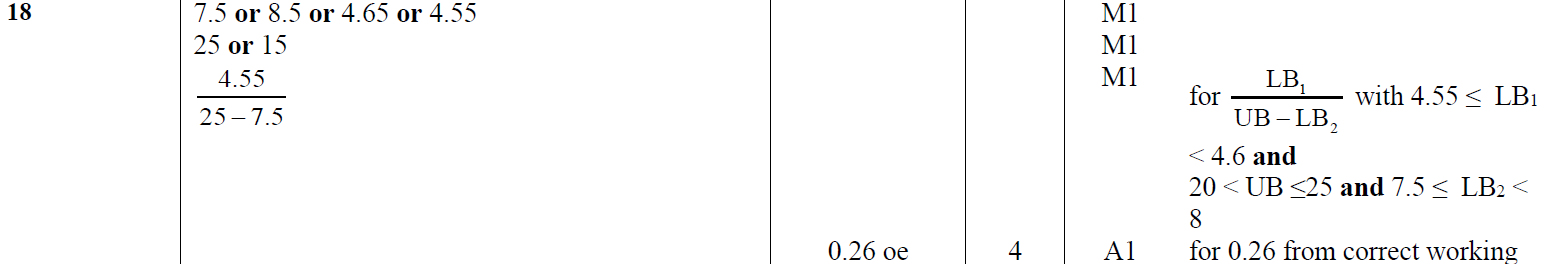 A
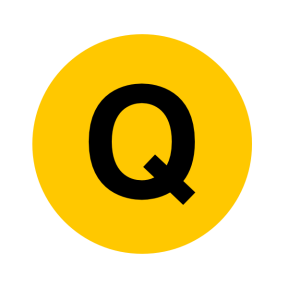 Jan 2019 2HR Q17
Upper & Lower Bounds
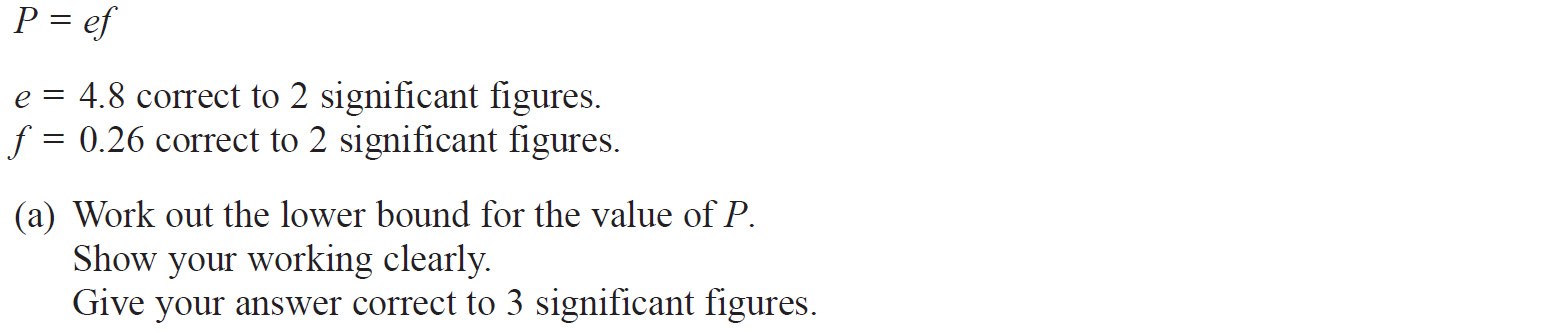 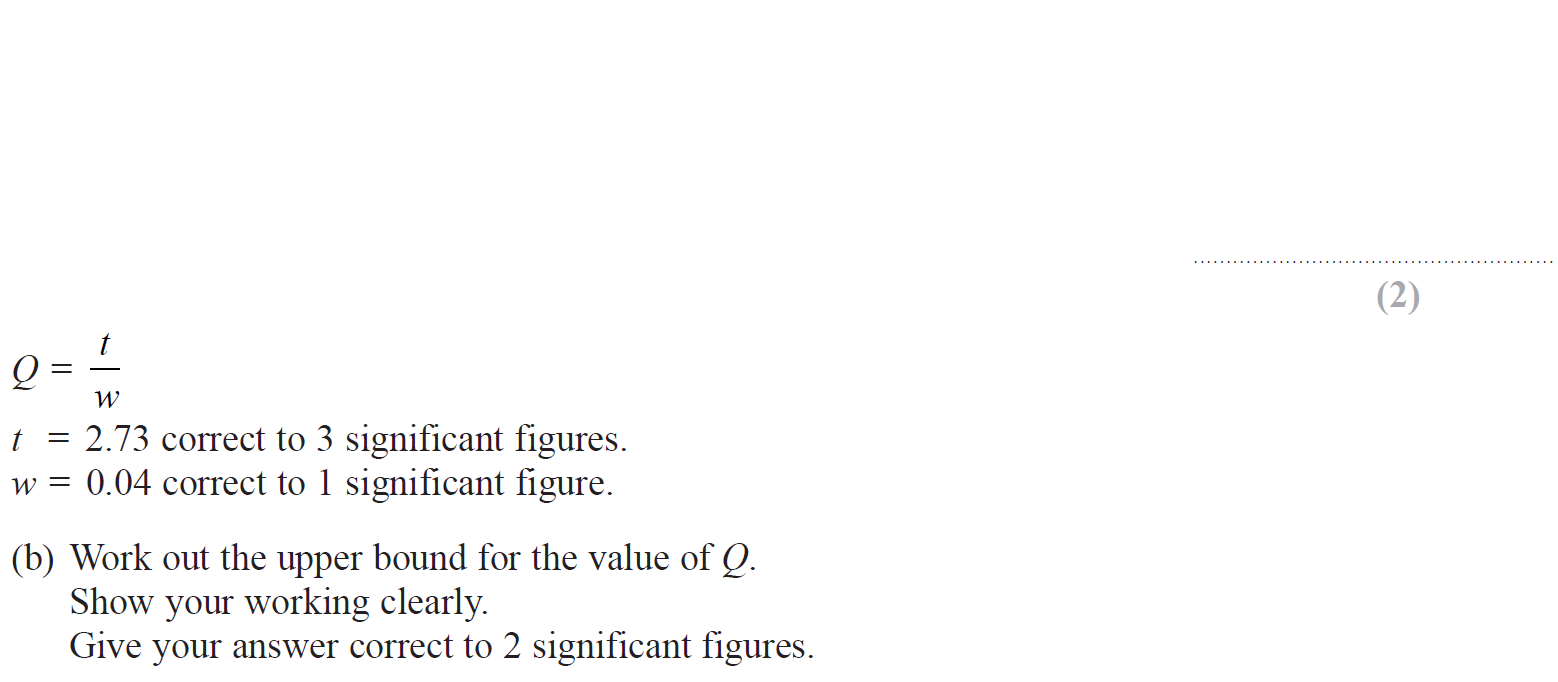 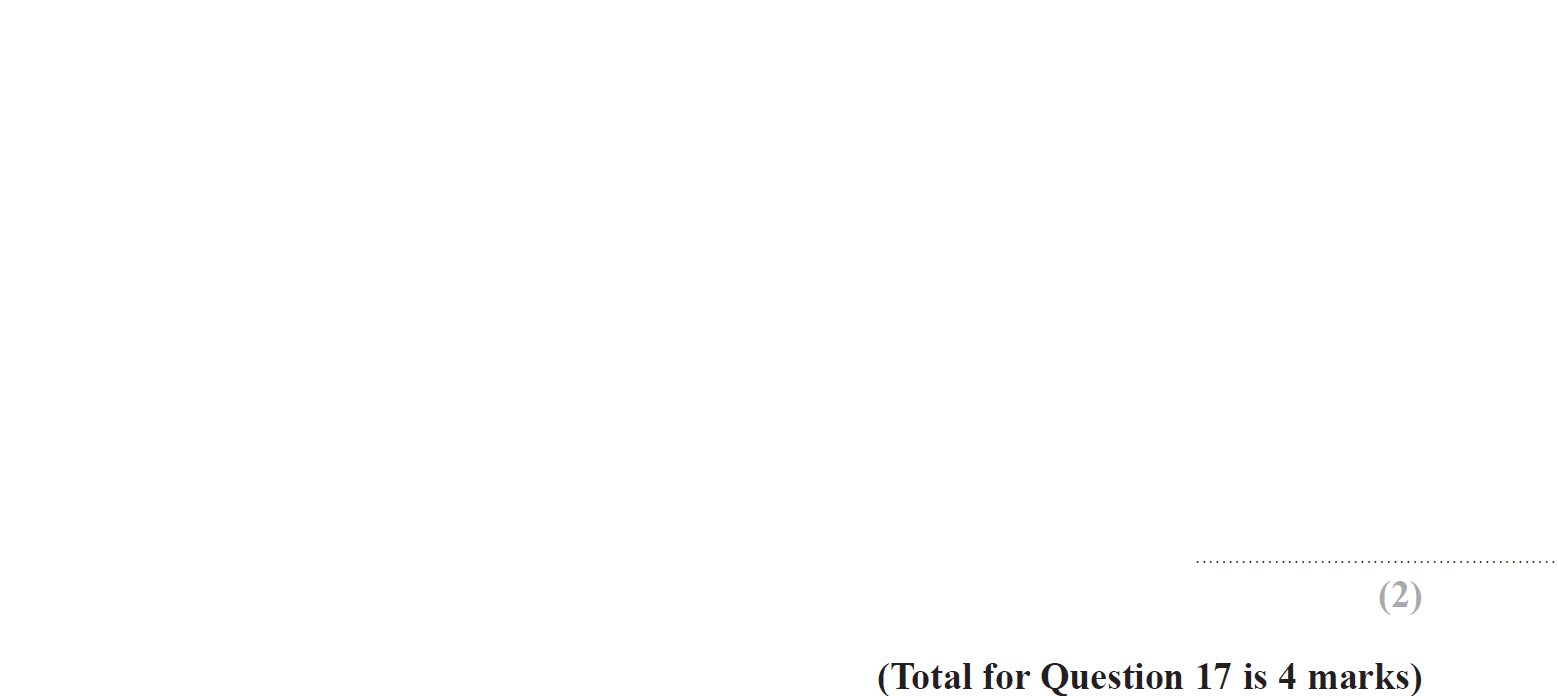 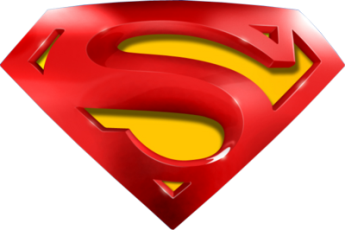 Jan 2019 2HR Q17
Upper & Lower Bounds
A
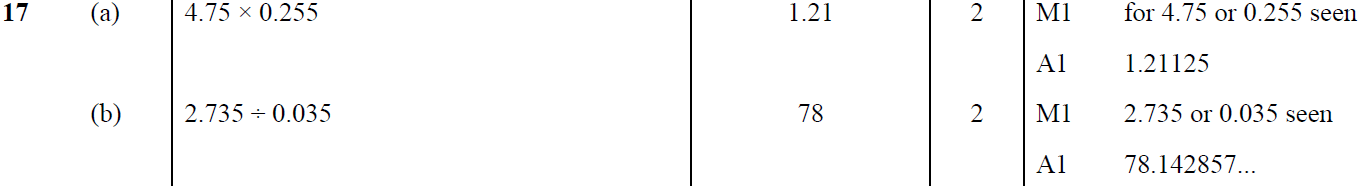 B
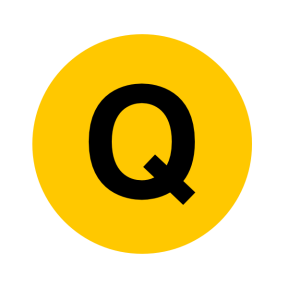 May 2019 1H Q11
Upper & Lower Bounds
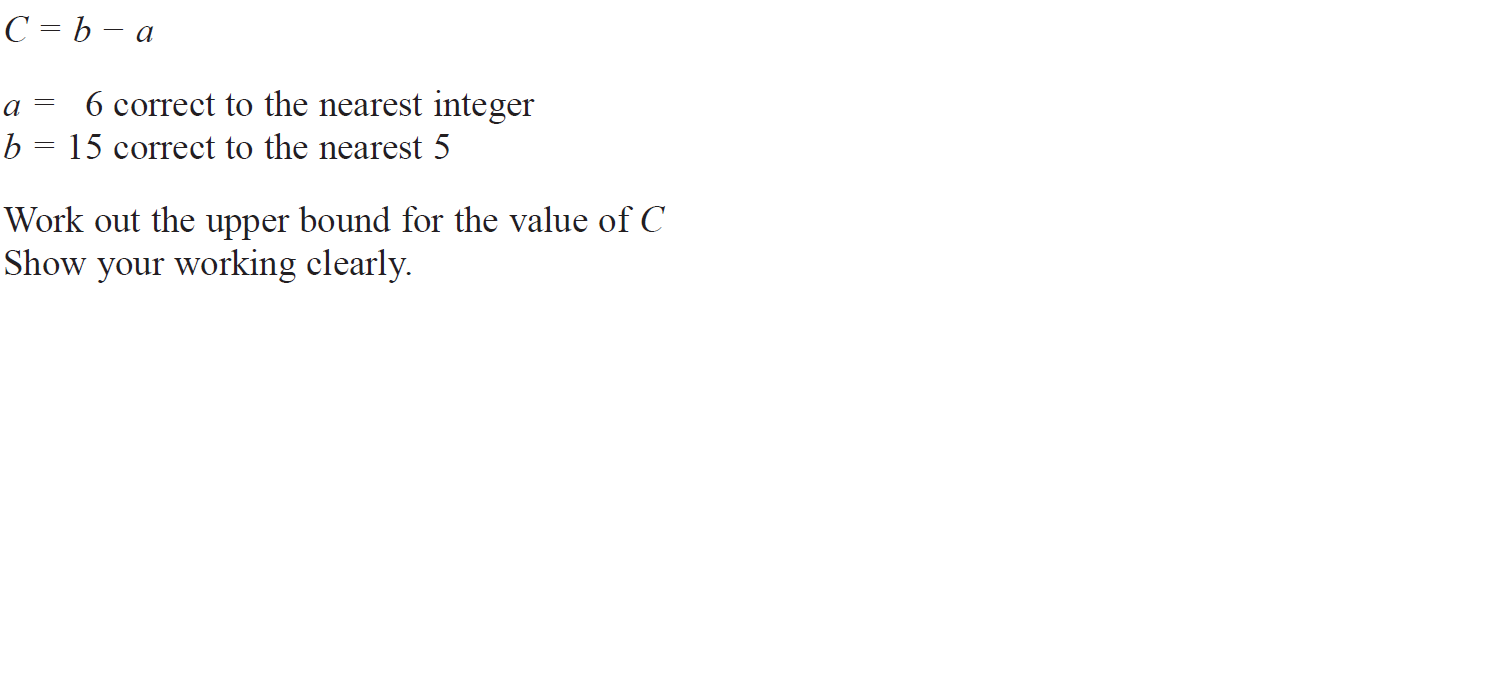 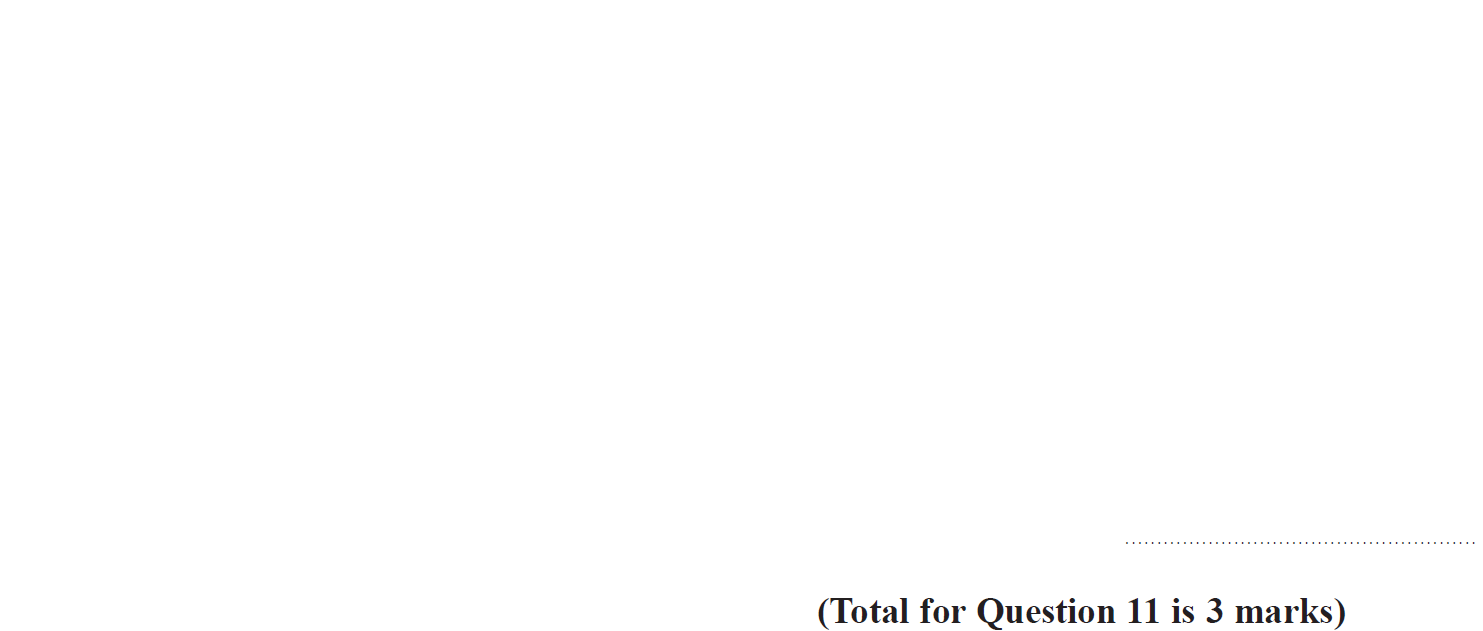 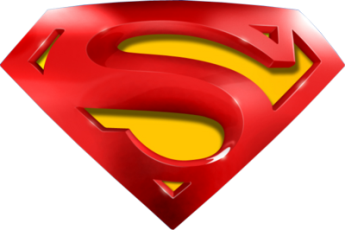 May 2019 1H Q11
Upper & Lower Bounds
A
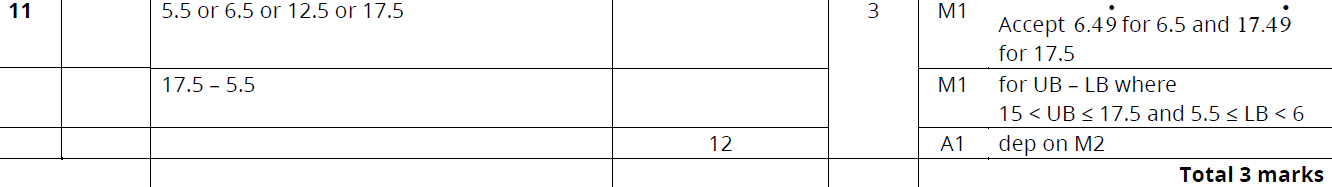 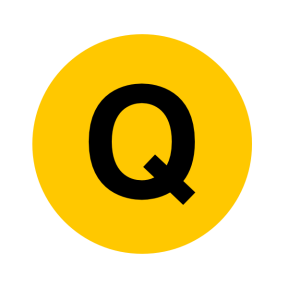 Upper & Lower Bounds
New Spec  Q’s
Upper & Lower Bounds
May 2004 
3H Q15
May 2008 
3H Q15
Jan 2015 3HR Q10
June 2017 4H Q20
Jan 2013 3H Q8
May 2004 
4H Q10
May 2009 
3H Q20
May 2013 3H Q19
May 2015 3H Q18
June 2017 4HR Q23
Nov 2009 
3H Q23
Nov 2004 
4H Q21
May 2013 3HR Q16
May 2015 3HR Q21
Jan 2018 4H Q21
Nov 2005 
4H Q14
June 2010 
3H Q14
Jan 2014 4H Q21
Jan 2016 3H Q9
Jan 2018 4HR Q18
May 2006 
3H Q17
Jan 2014 4HR Q19
May 2016 3H Q20
June 2018 4HR Q25
June 2011 3H Q14
Nov 2006 
4H Q14
June 2011 4H Q9
May 2014 3H Q19
Jan 2017 3H Q20
May 2007 
3H Q14
Jan 2012 3H Q9
May 2014 4H Q3
Jan 2017 4H Q8
Nov 2007 
3H Q18
May 2012 3H Q20
Jan 2015 4H Q18
Jan 2017 4HR Q9
May 2004 3H Q15
Upper & Lower Bounds
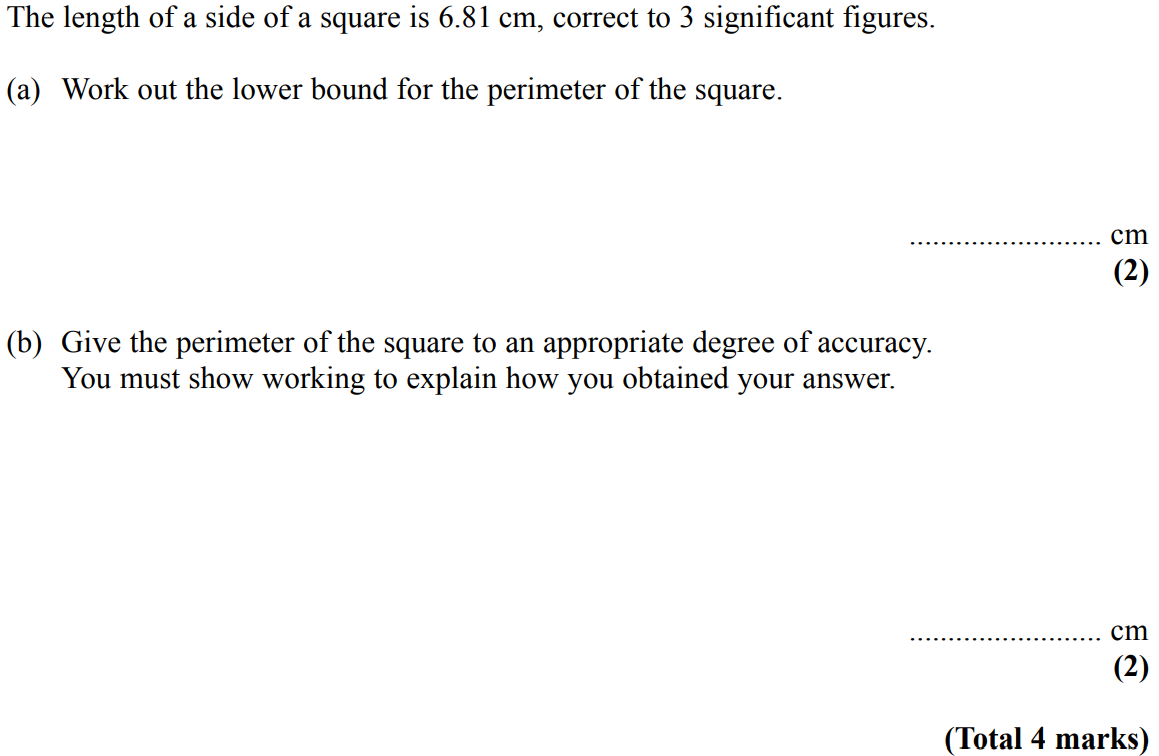 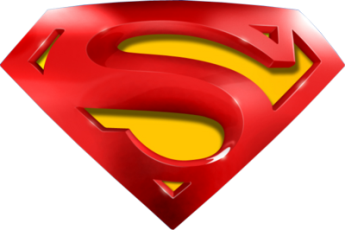 May 2004 3H Q15
Upper & Lower Bounds
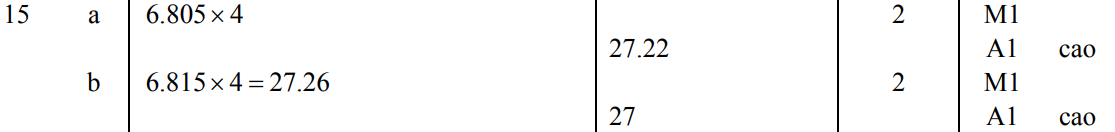 A
B
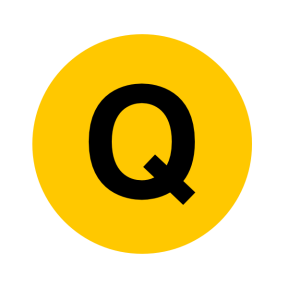 May 2004 4H Q10
Upper & Lower Bounds
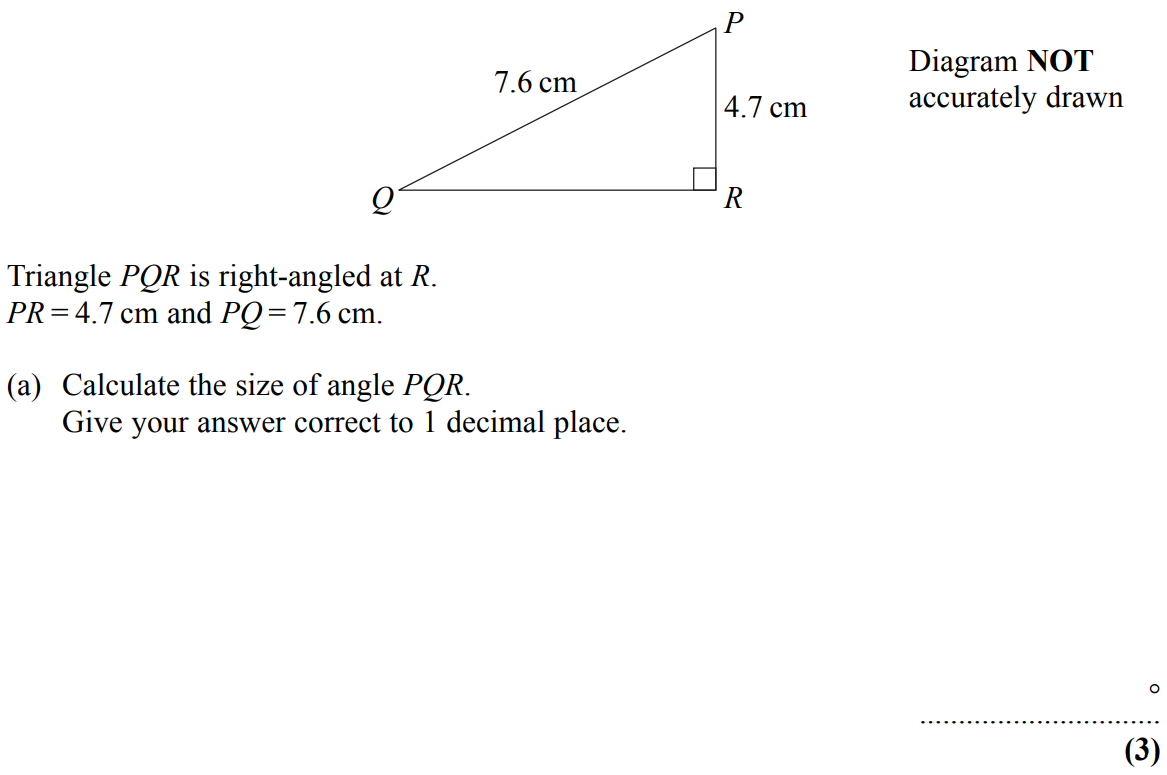 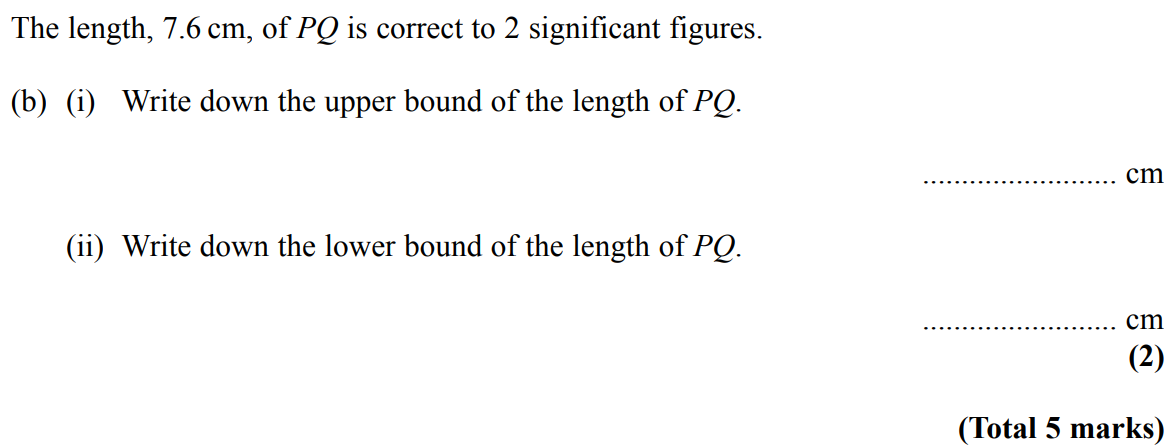 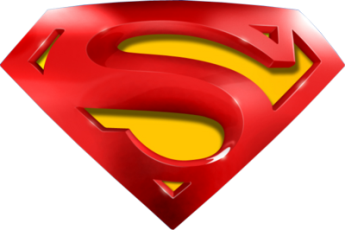 May 2004 4H Q10
Upper & Lower Bounds
A
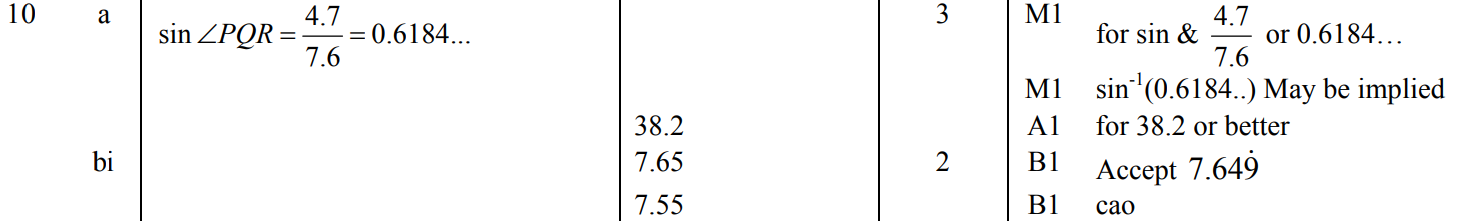 B (i)
B (ii)
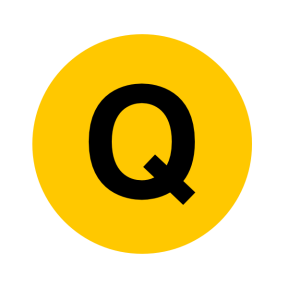 Nov 2004 4H Q21
Upper & Lower Bounds
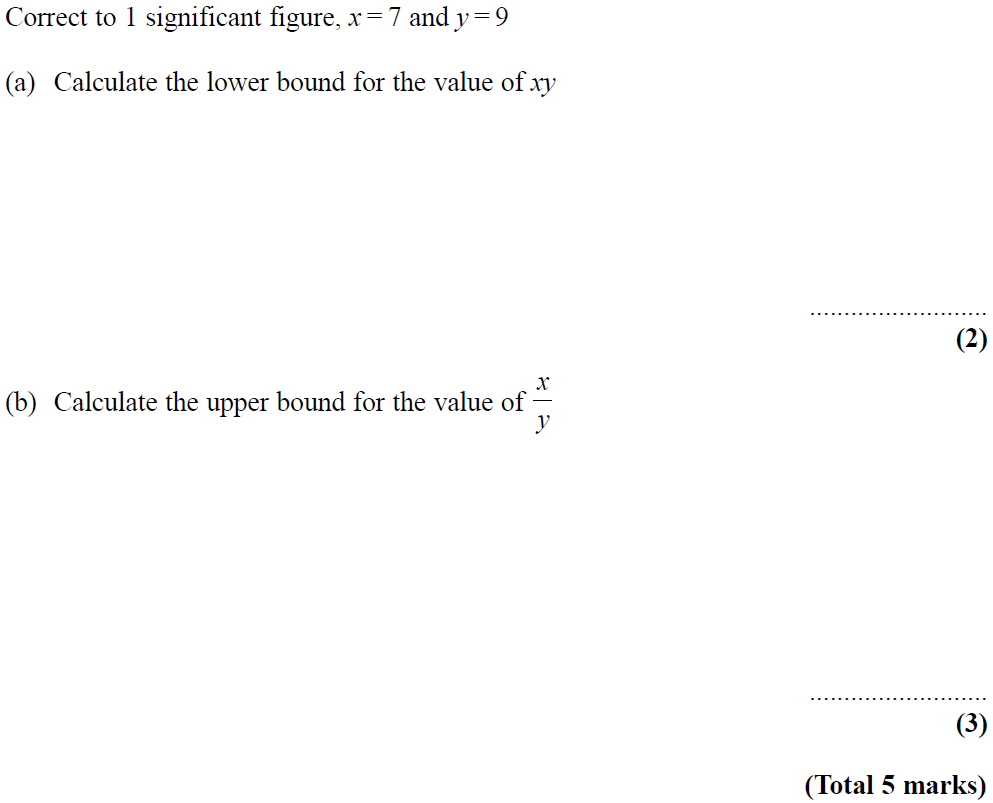 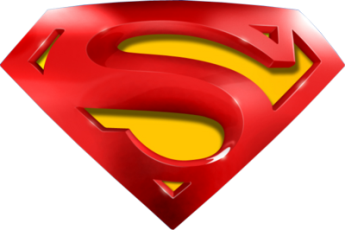 Nov 2004 4H Q21
Upper & Lower Bounds
A
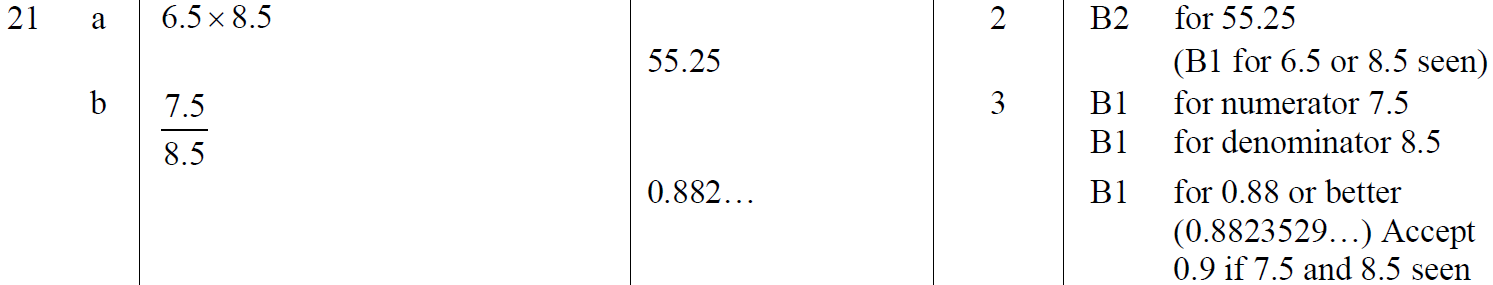 B
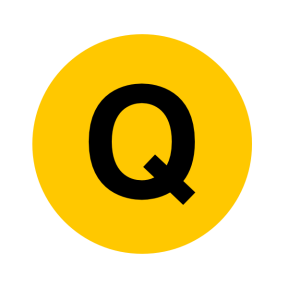 Nov 2005 4H Q14
Upper & Lower Bounds
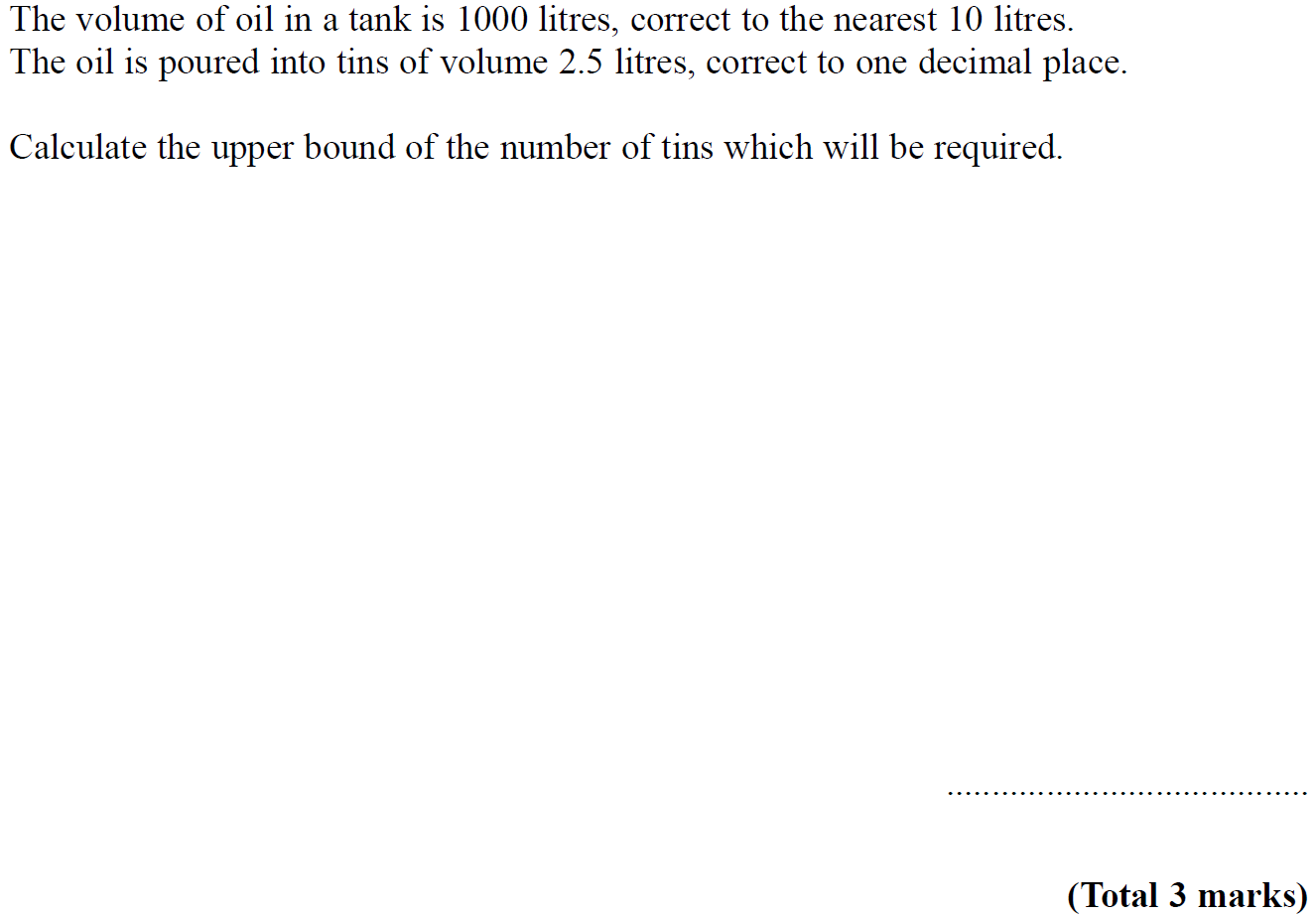 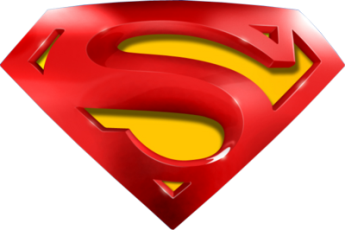 Nov 2005 4H Q14
Upper & Lower Bounds
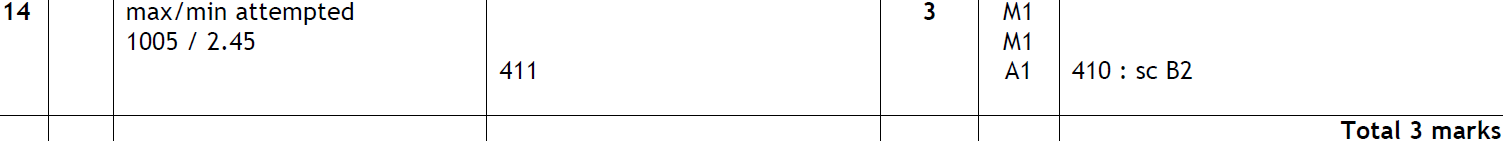 A
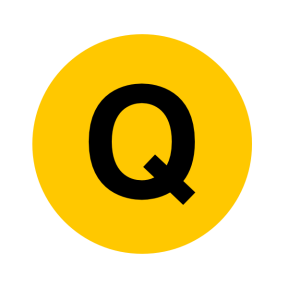 May 2006 3H Q17
Upper & Lower Bounds
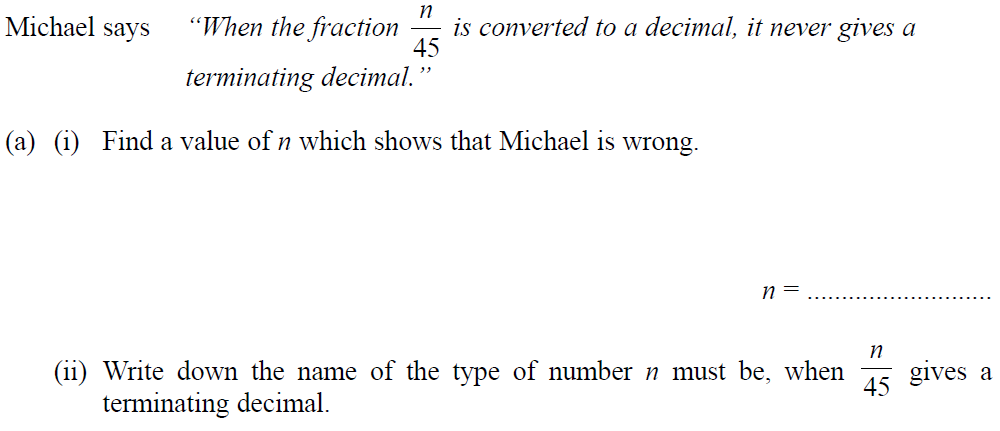 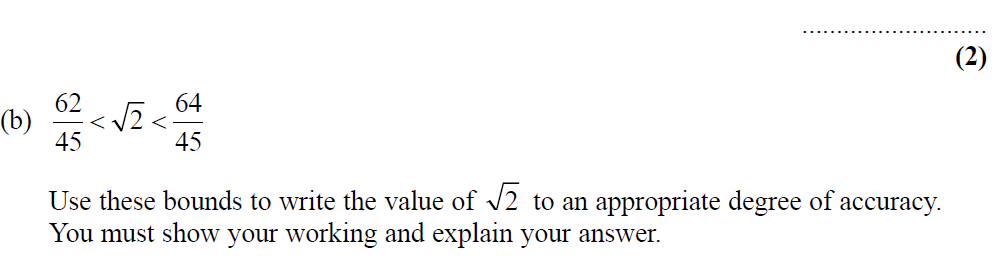 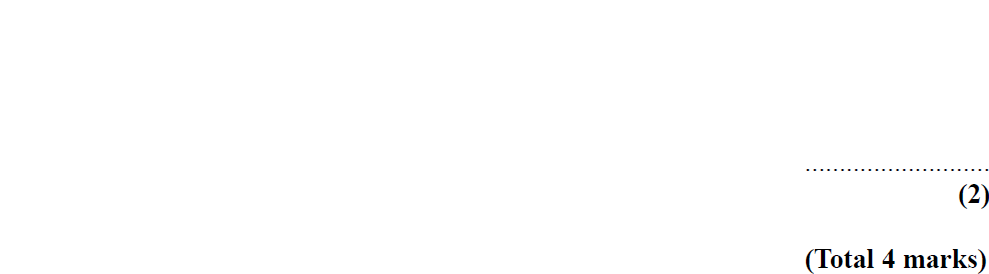 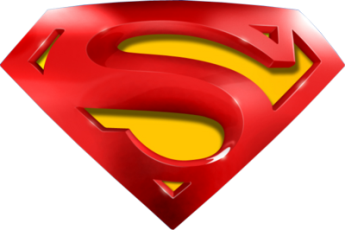 May 2006 3H Q17
Upper & Lower Bounds
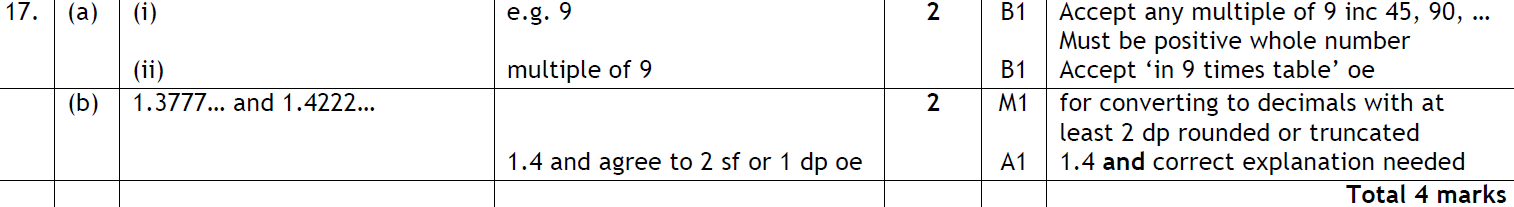 A (i)
A (ii)
B
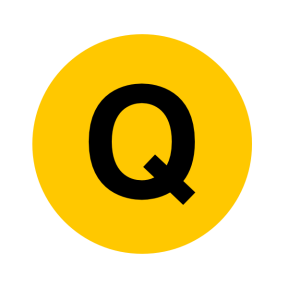 Nov 2006 4H Q14
Upper & Lower Bounds
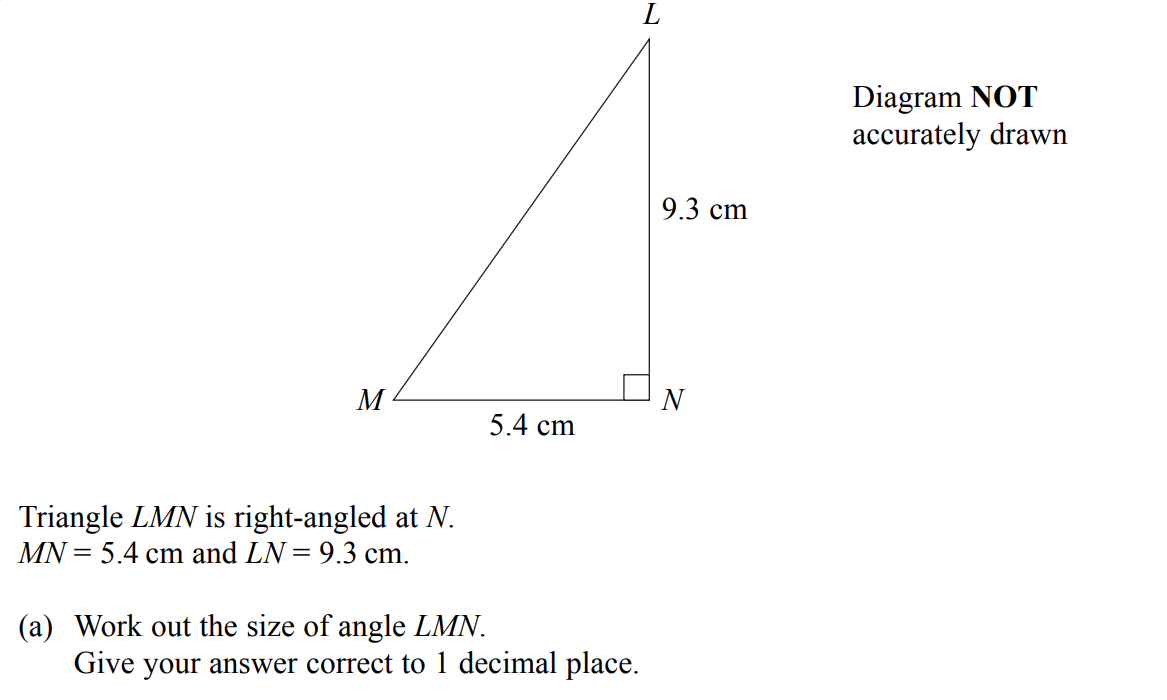 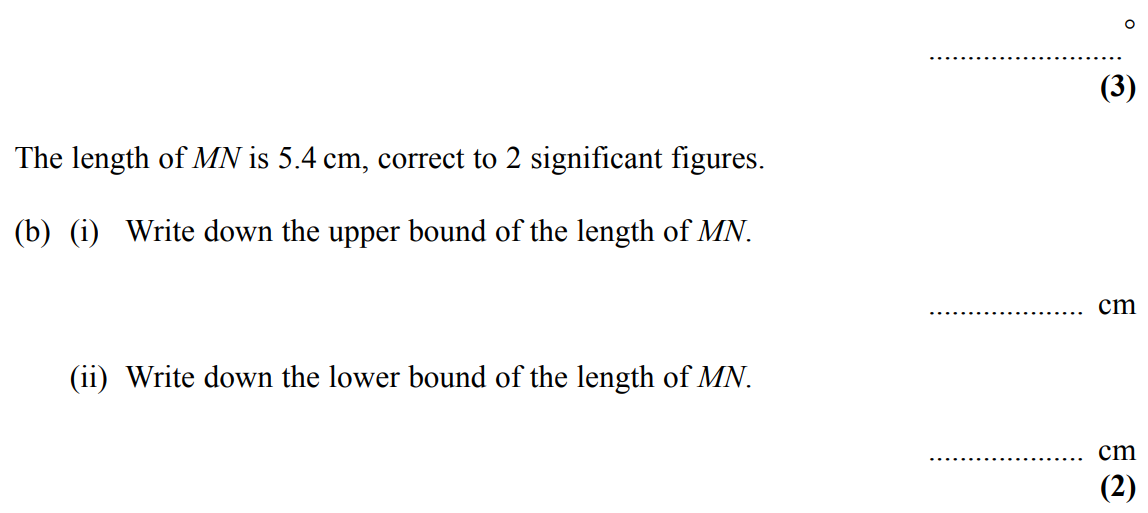 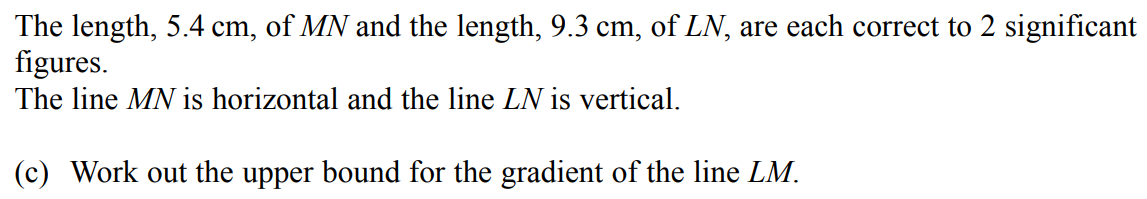 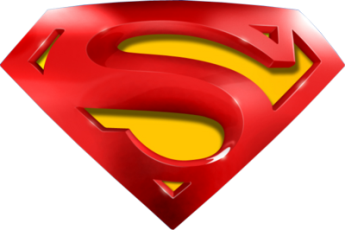 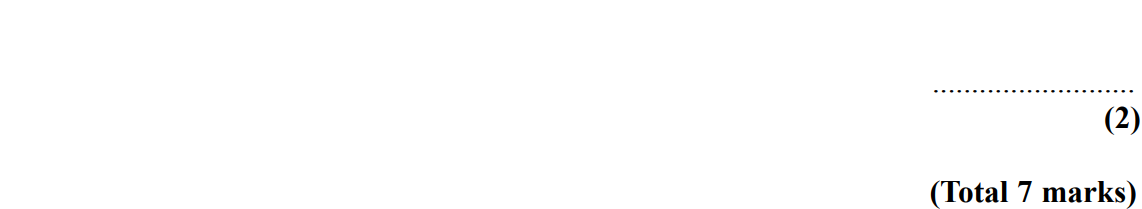 Nov 2006 4H Q14
Upper & Lower Bounds
A
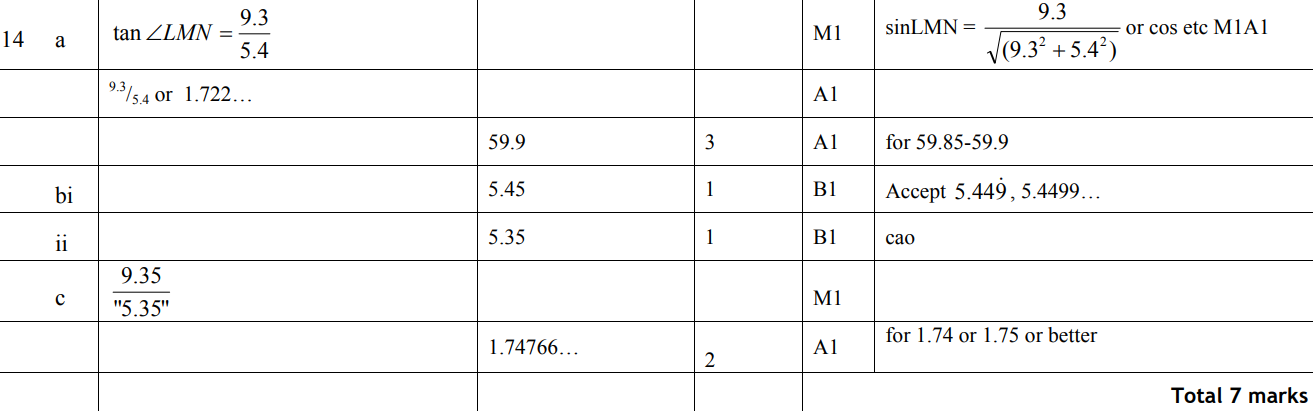 B (i)
B (ii)
C
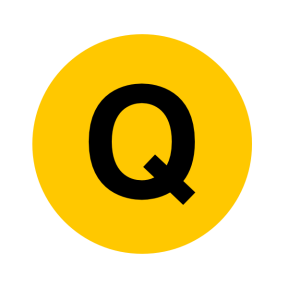 May 2007 3H Q14
Upper & Lower Bounds
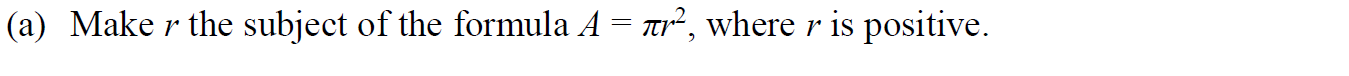 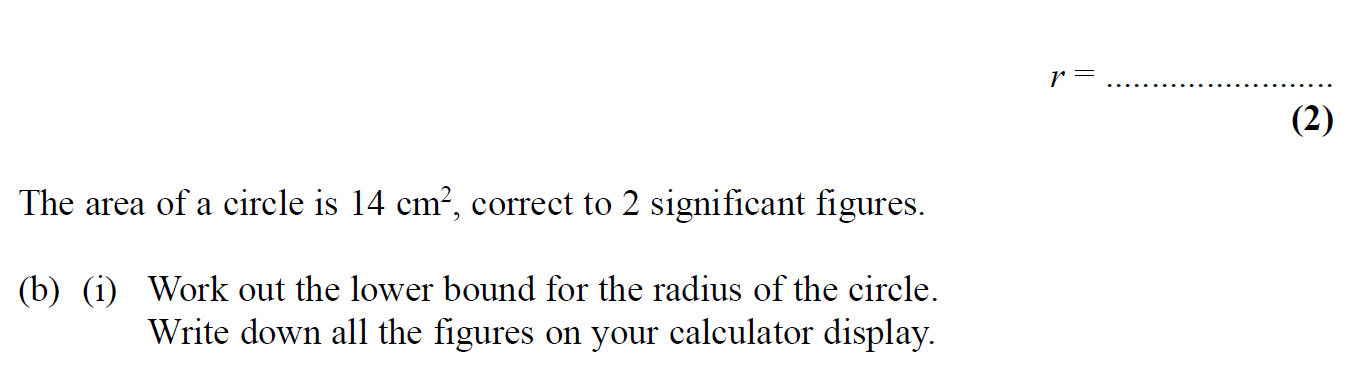 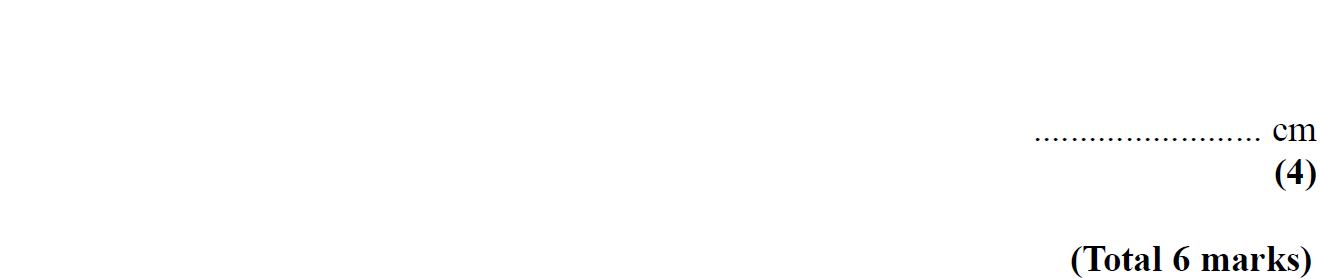 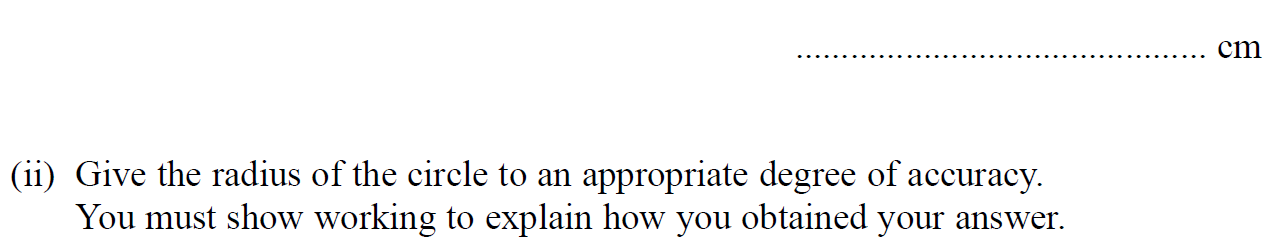 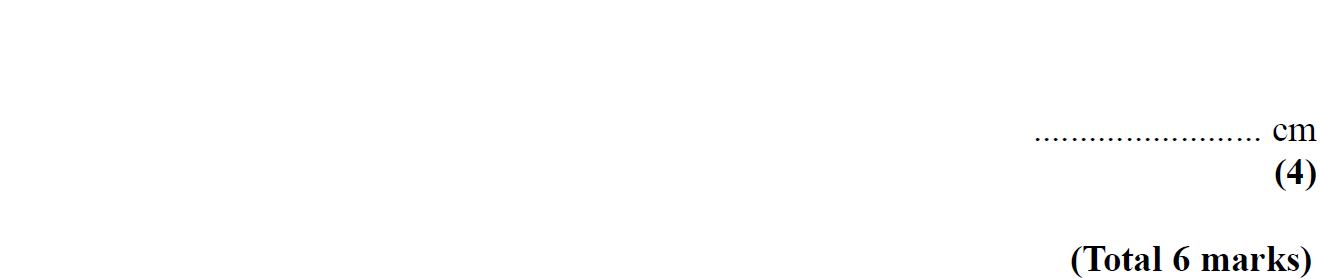 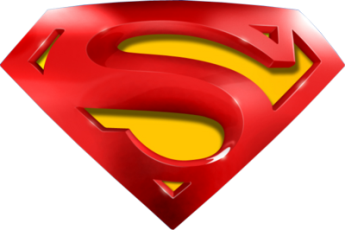 May 2007 3H Q14
Upper & Lower Bounds
A
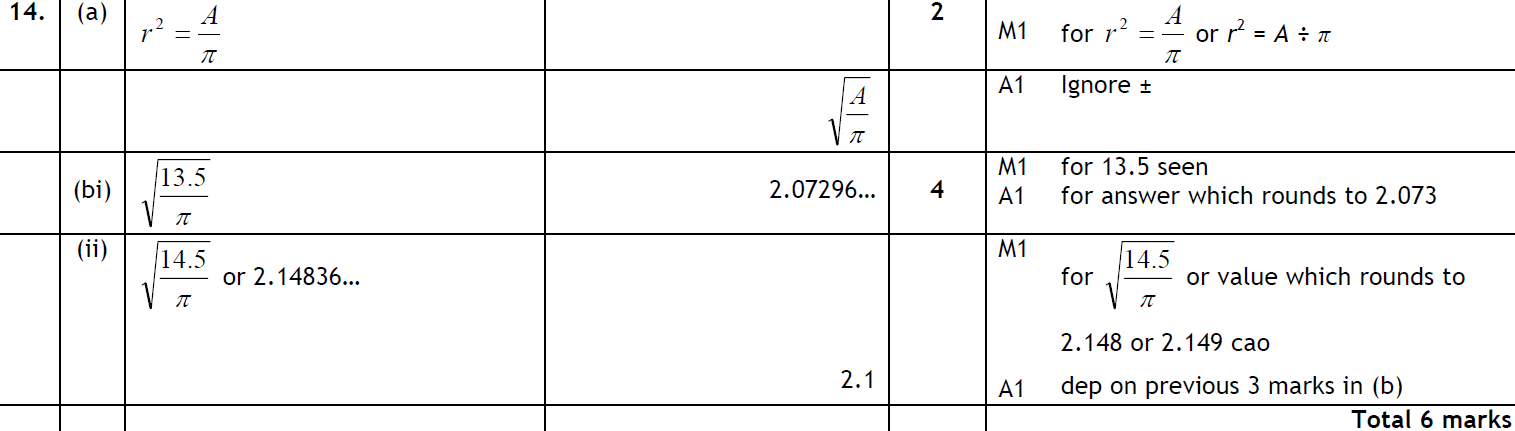 B (i)
B (ii)
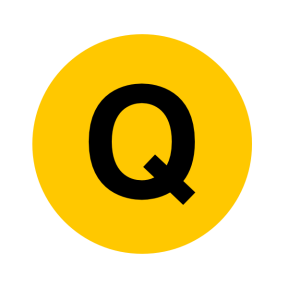 Nov 2007 3H Q18
Upper & Lower Bounds
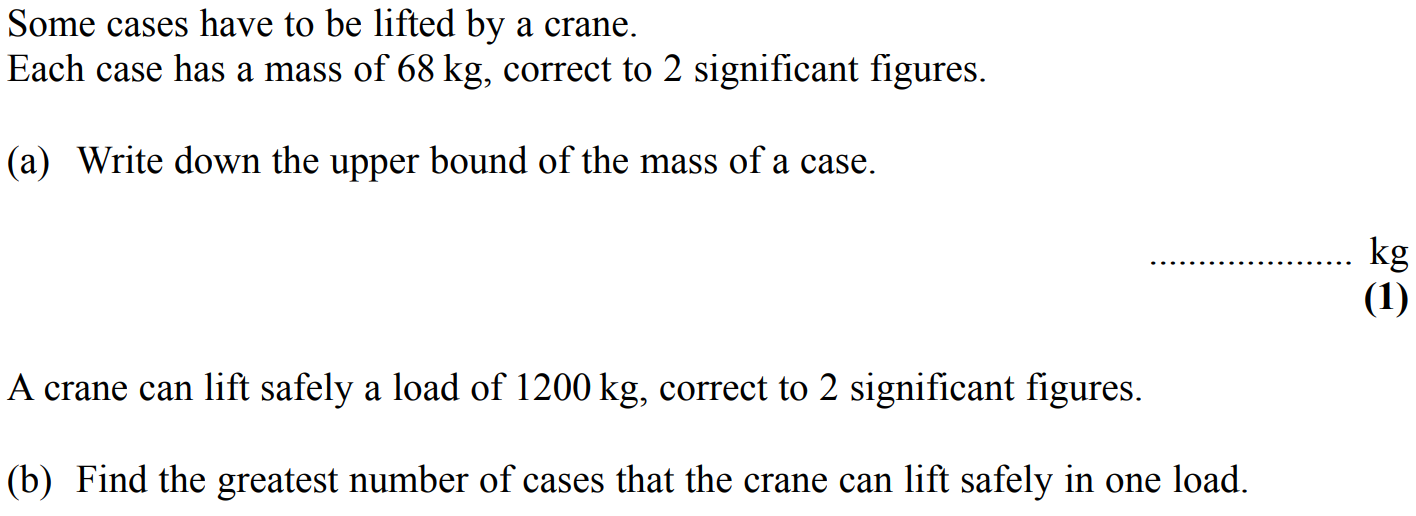 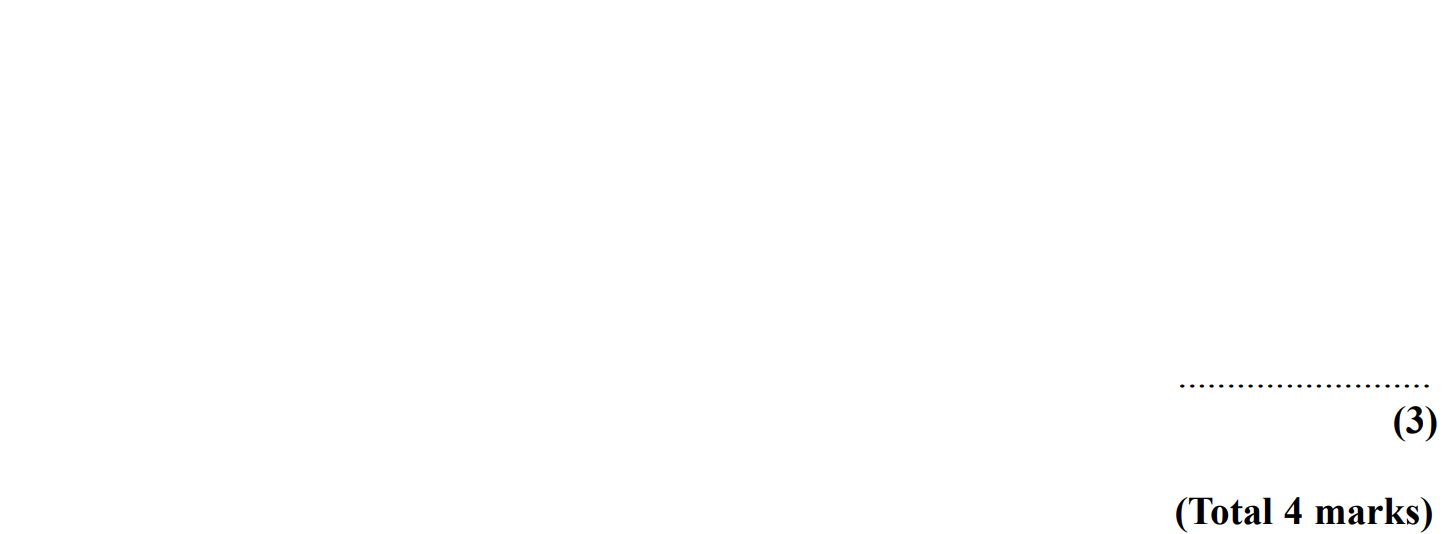 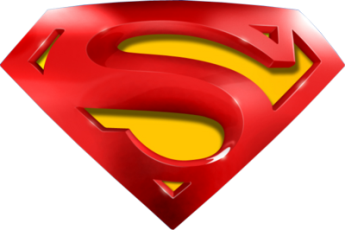 Nov 2007 3H Q18
Upper & Lower Bounds
A
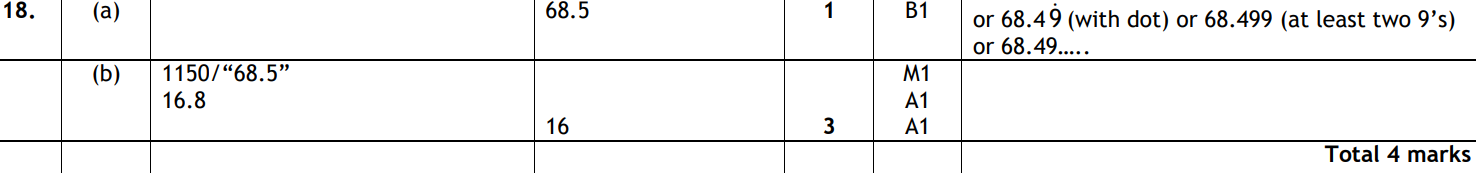 B
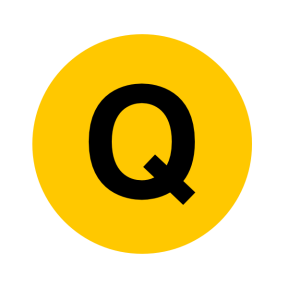 May 2008 3H Q15
Upper & Lower Bounds
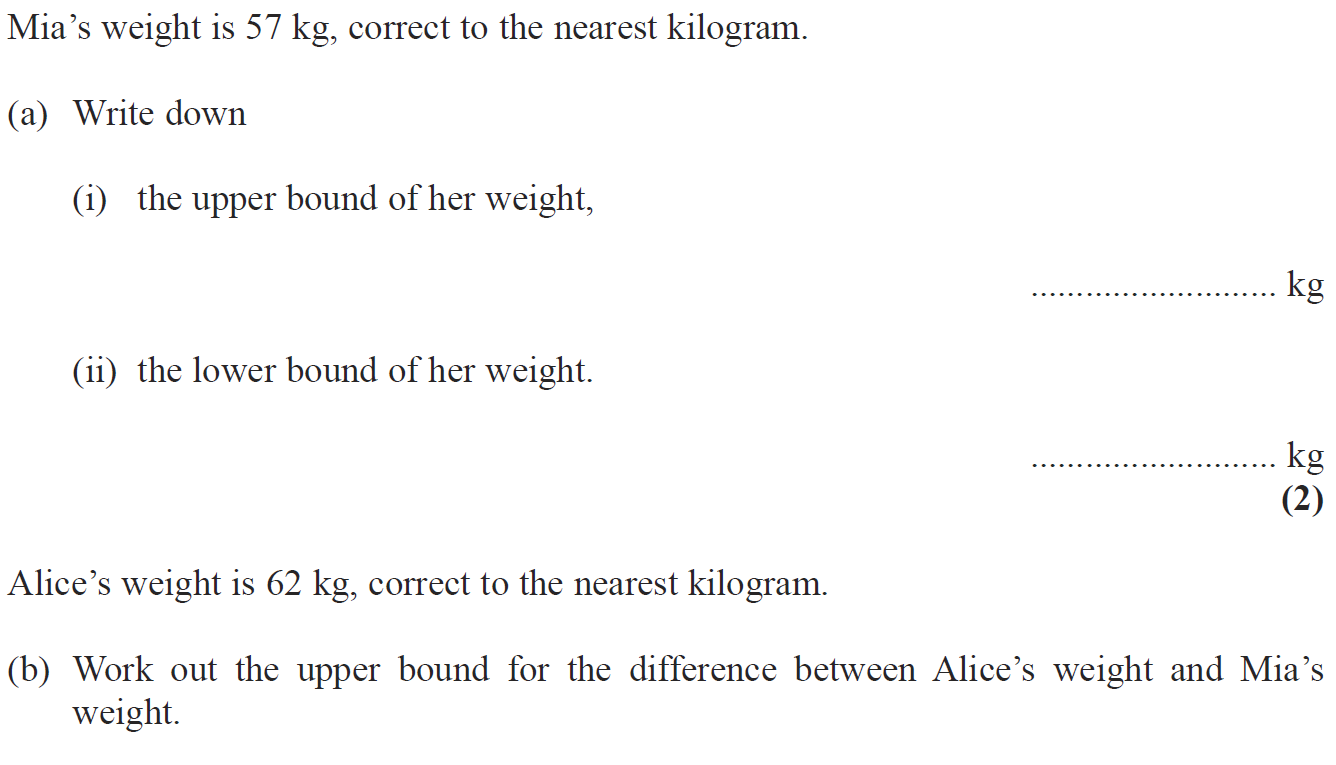 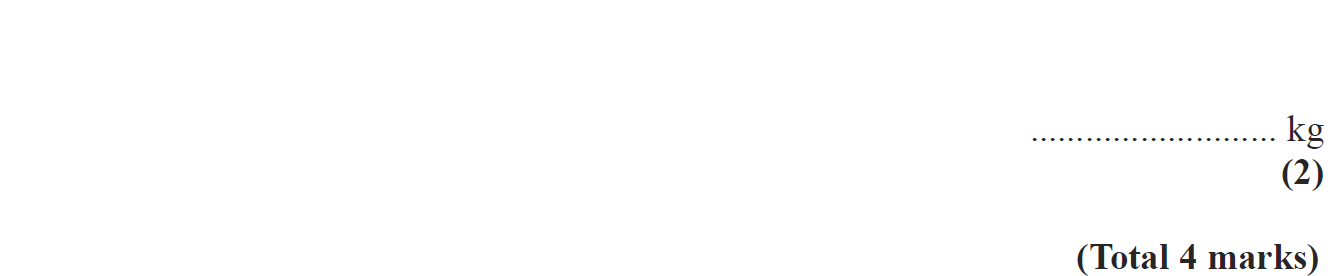 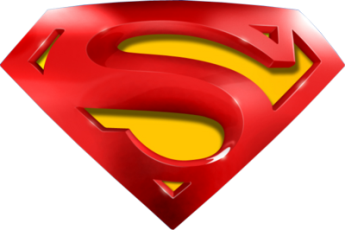 May 2008 3H Q15
Upper & Lower Bounds
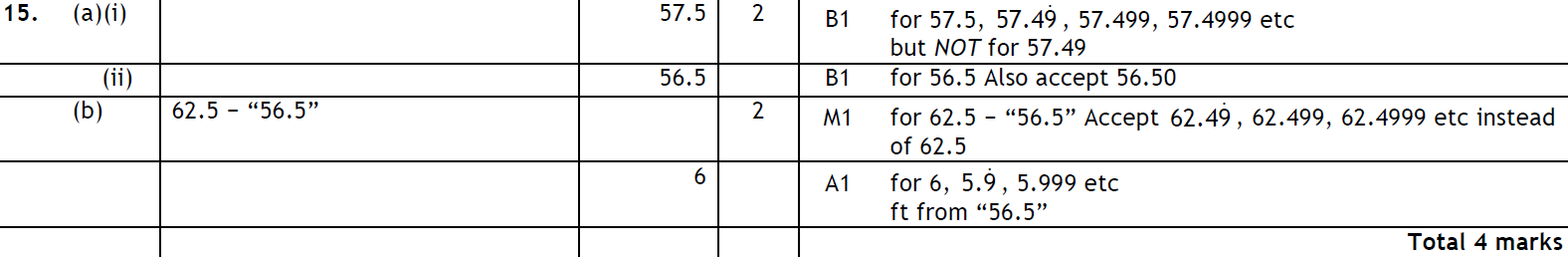 A (i)
A (ii)
B
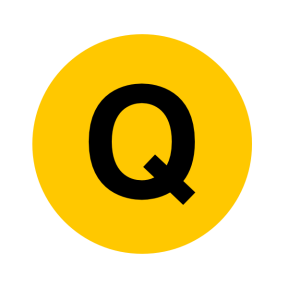 May 2009 3H Q20
Upper & Lower Bounds
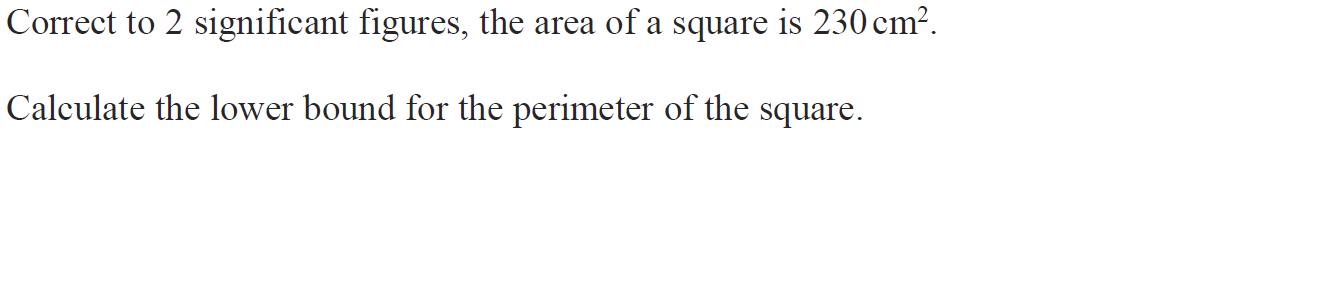 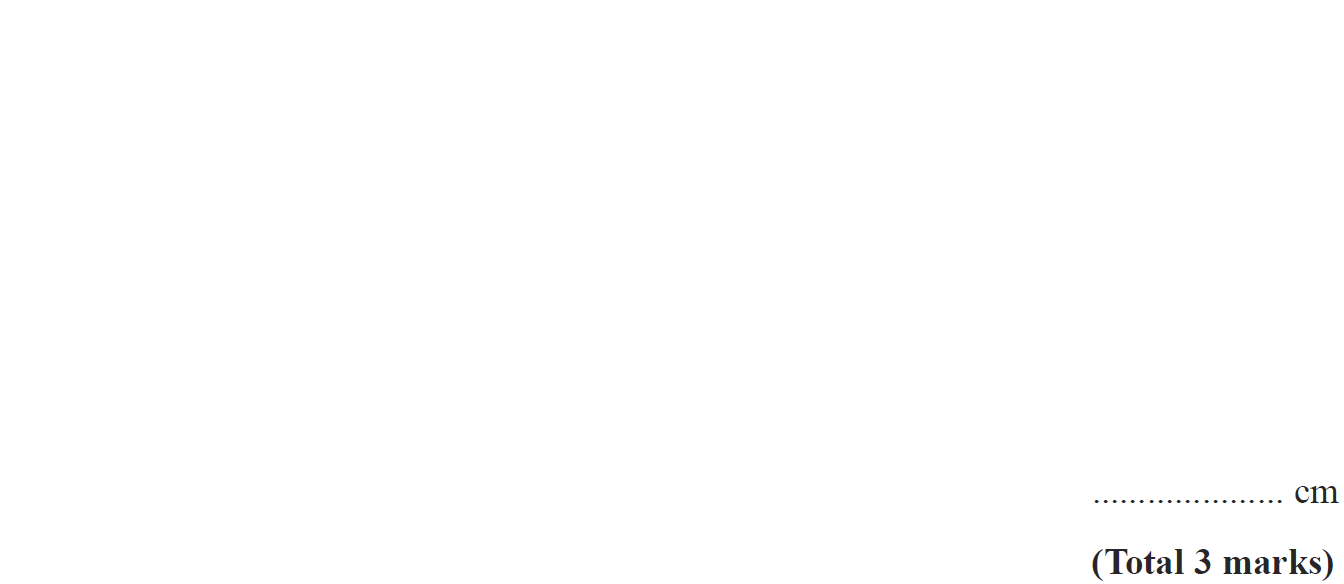 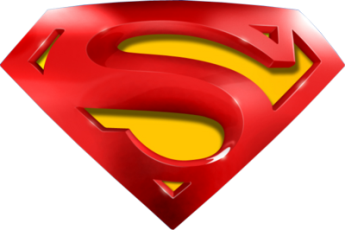 May 2009 3H Q20
Upper & Lower Bounds
A
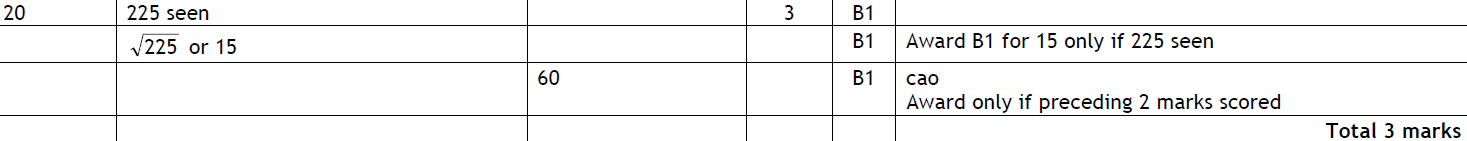 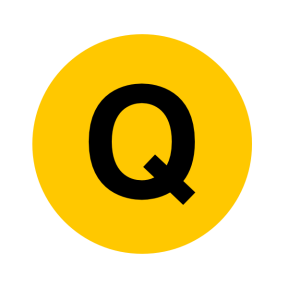 Nov 2009 3H Q23
Upper & Lower Bounds
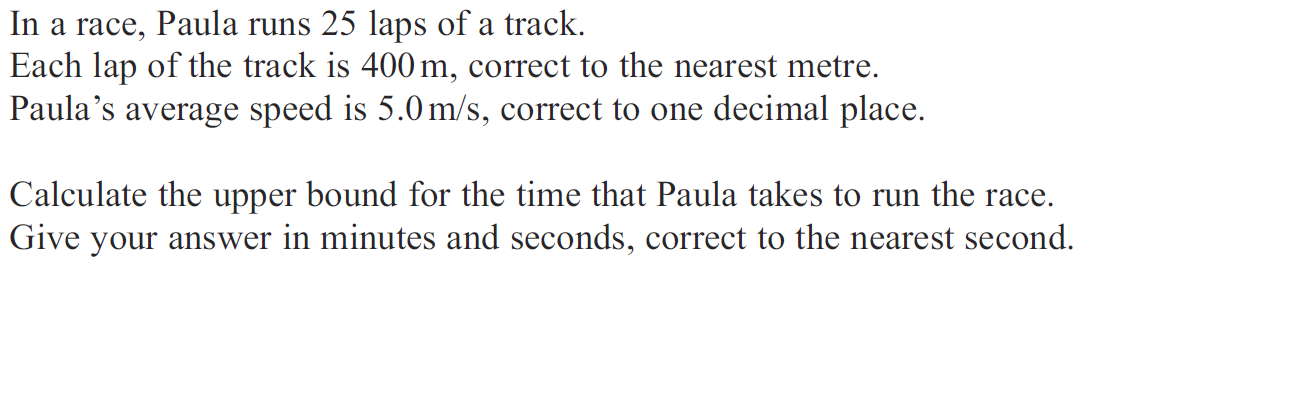 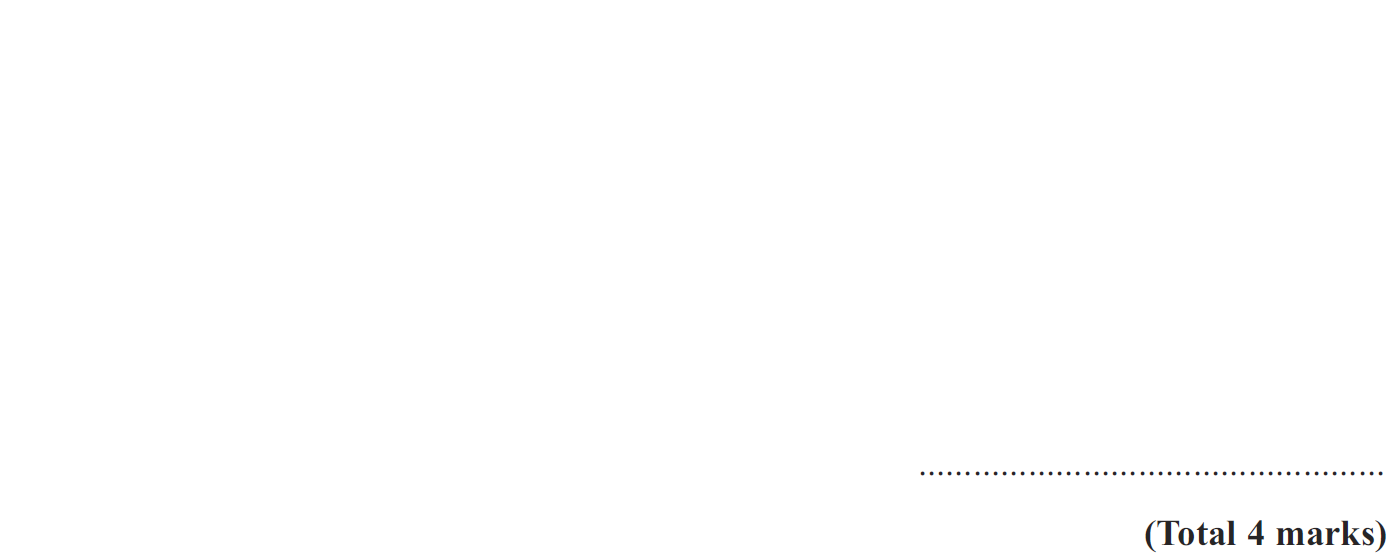 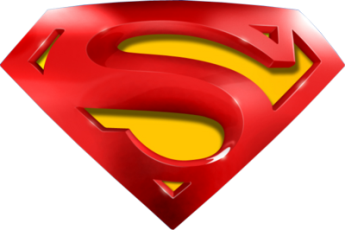 Nov 2009 3H Q23
Upper & Lower Bounds
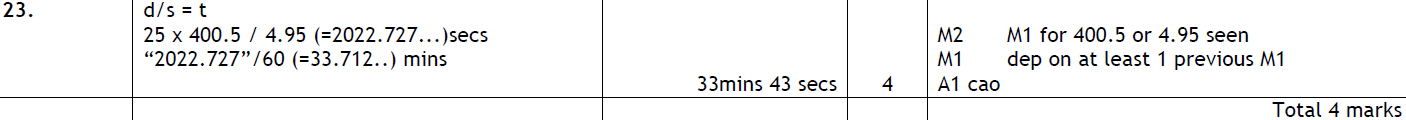 A
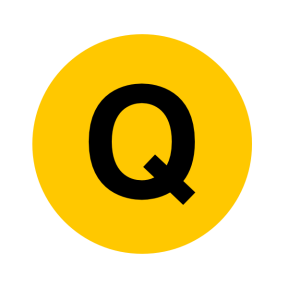 June 2010 3H Q14
Upper & Lower Bounds
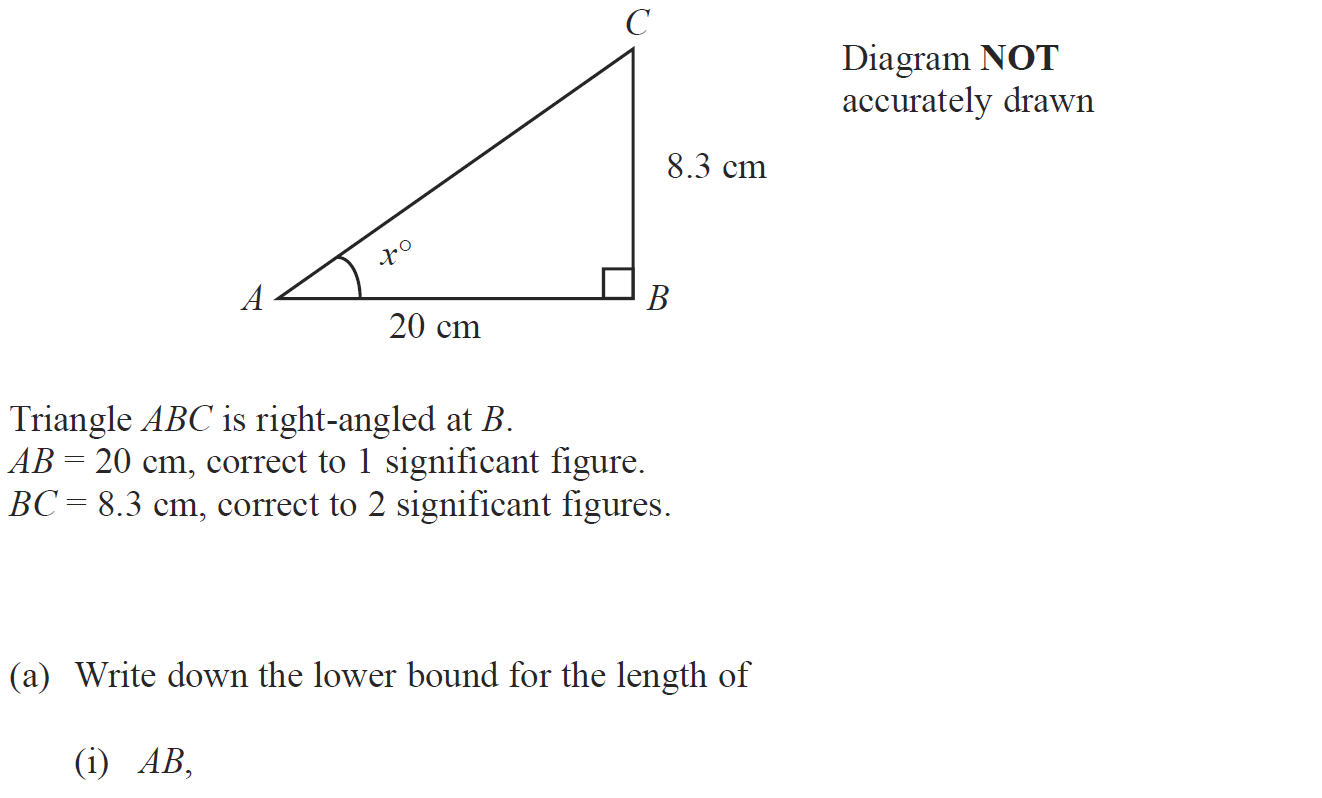 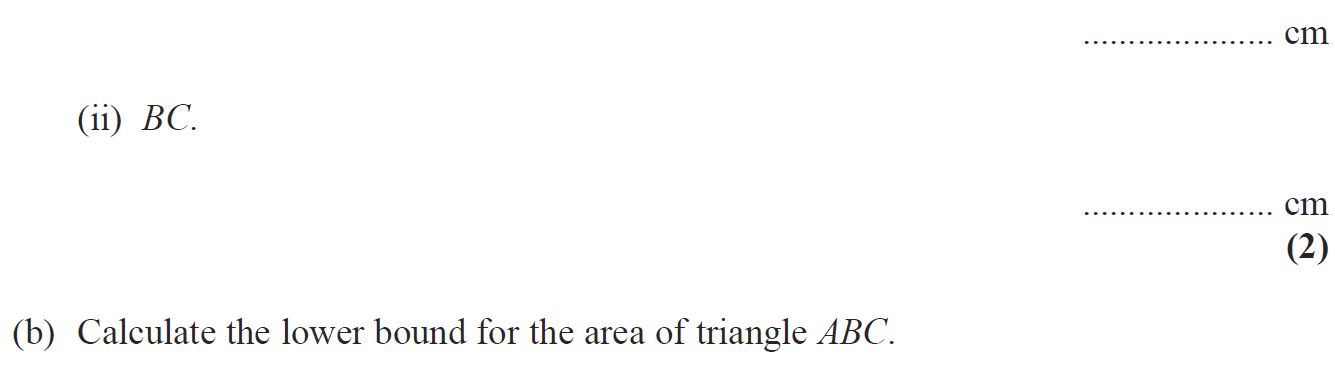 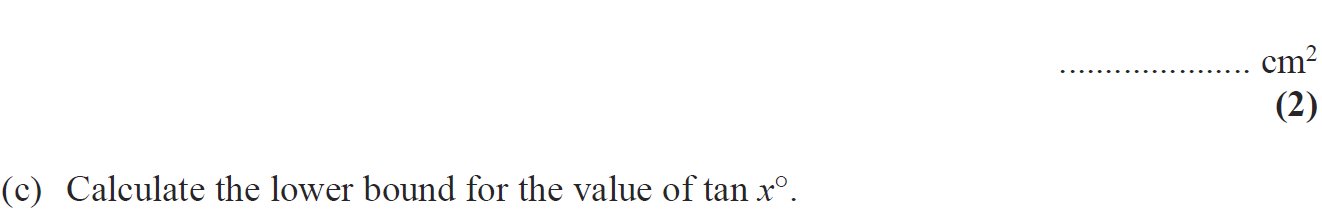 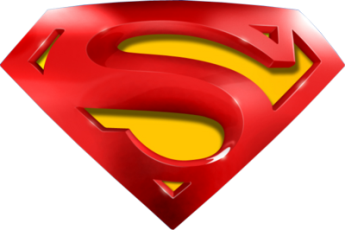 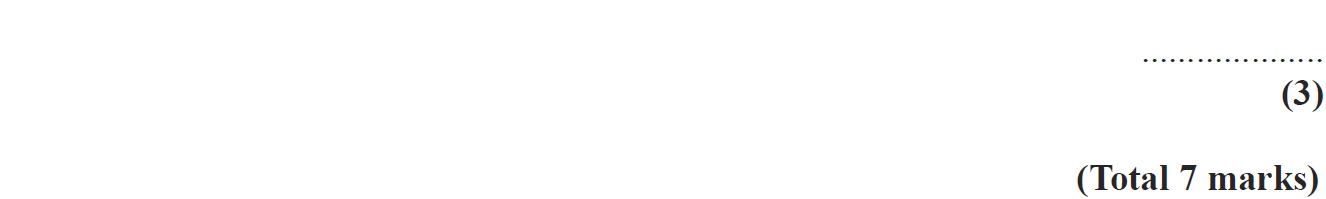 June 2010 3H Q14
Upper & Lower Bounds
A (i)
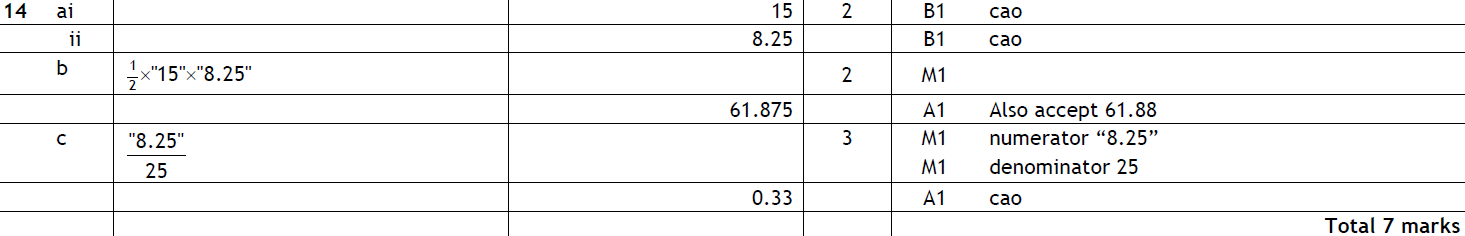 A (ii)
B
C
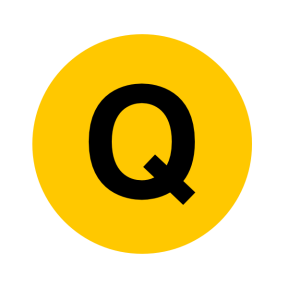 June 2011 3H Q14
Upper & Lower Bounds
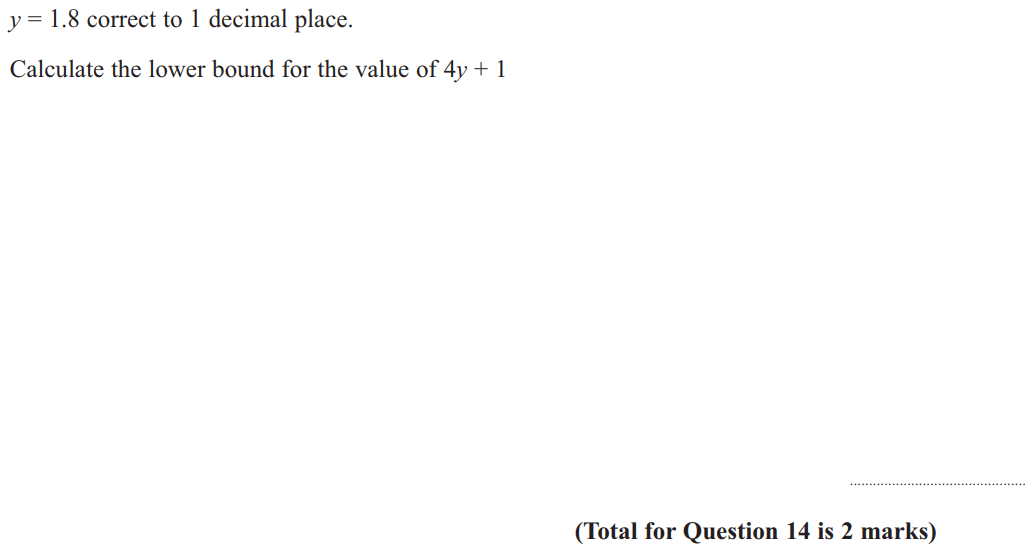 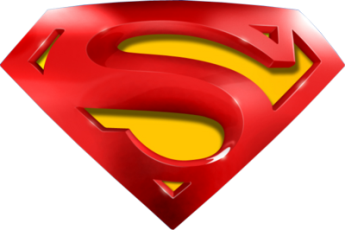 June 2011 3H Q14
Upper & Lower Bounds
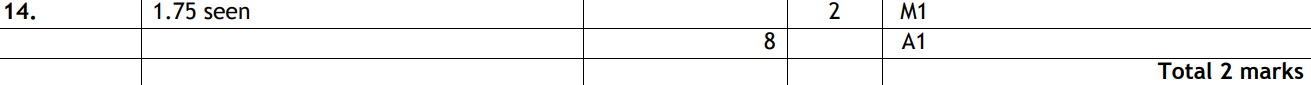 A
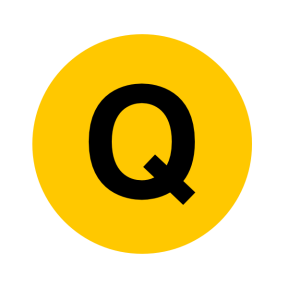 June 2011 4H Q9
Upper & Lower Bounds
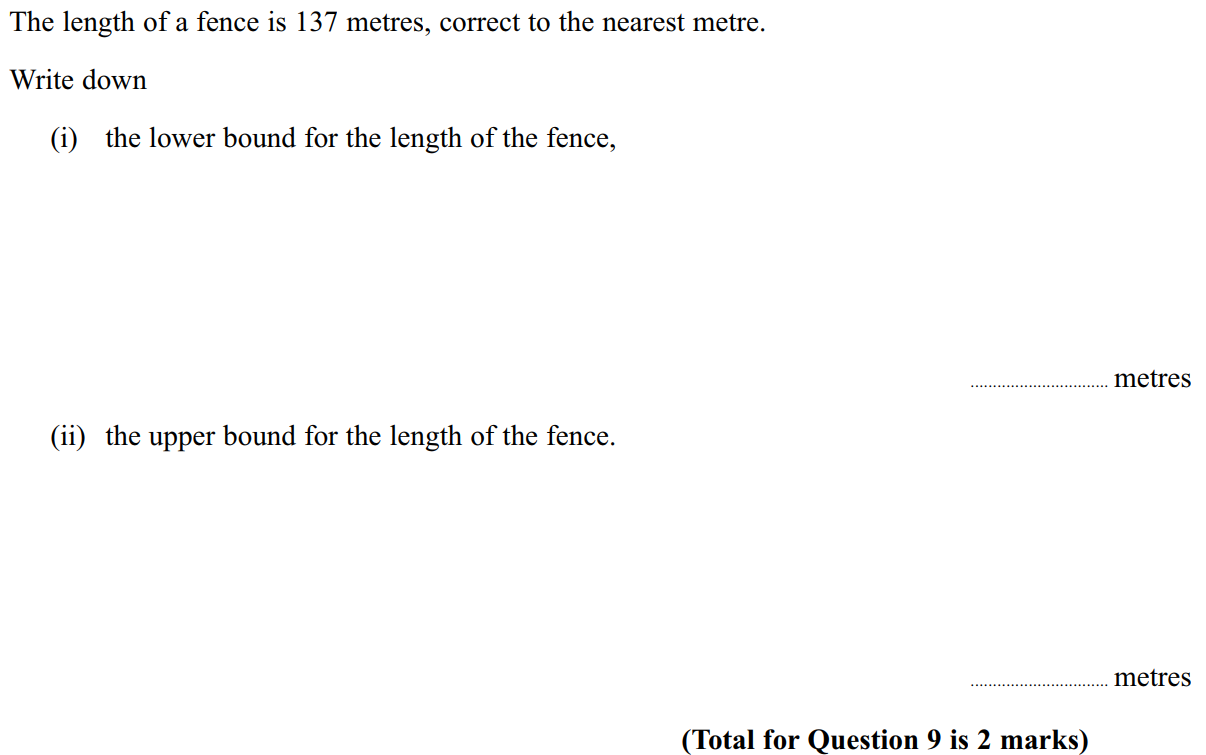 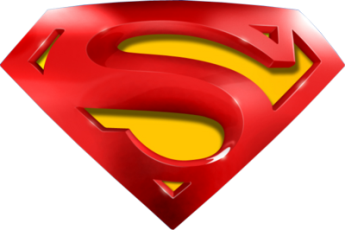 June 2011 4H Q9
Upper & Lower Bounds
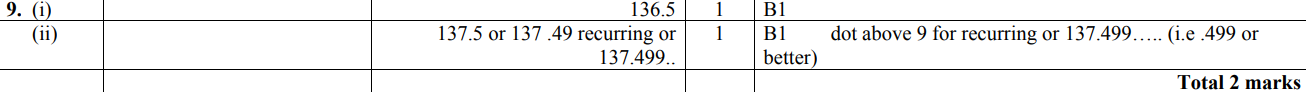 i
ii
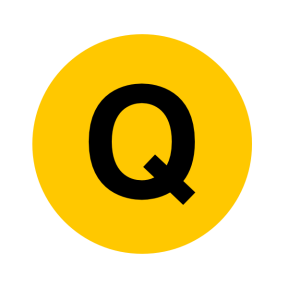 Jan 2012 3H Q9
Upper & Lower Bounds
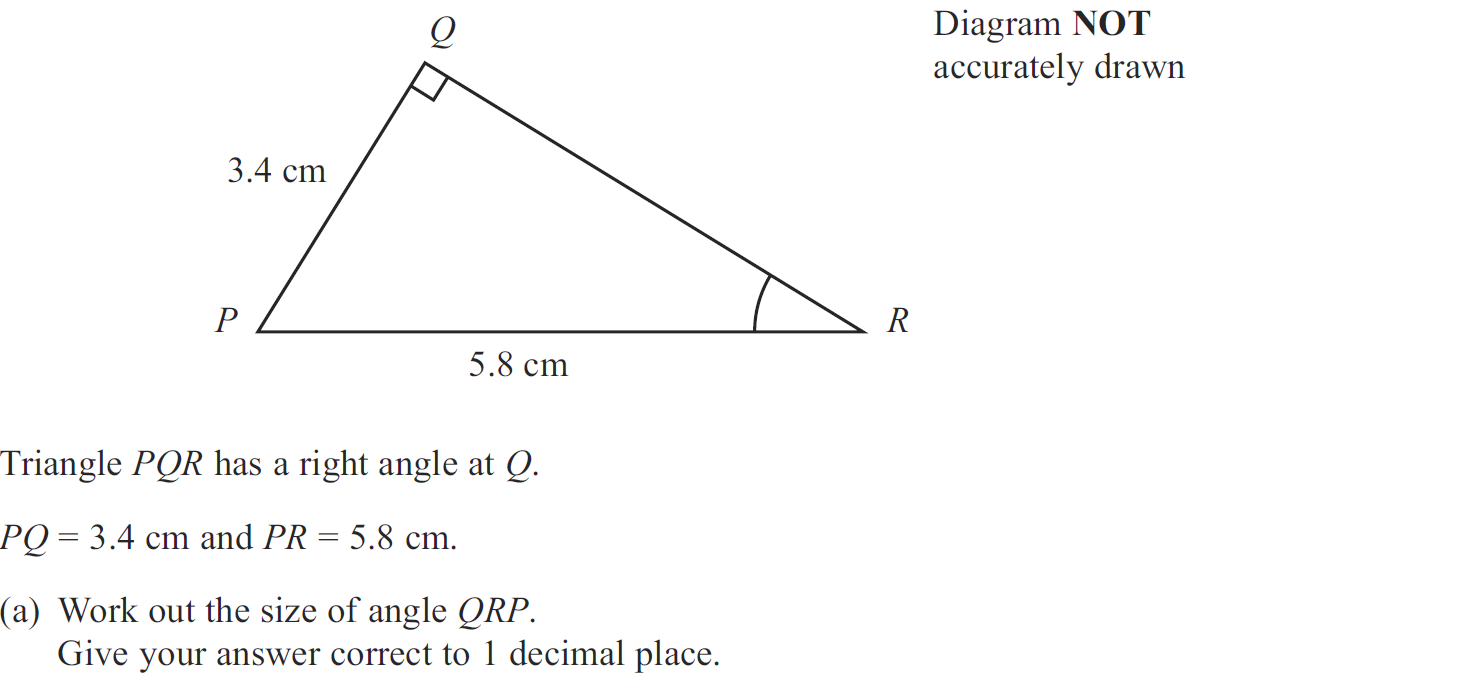 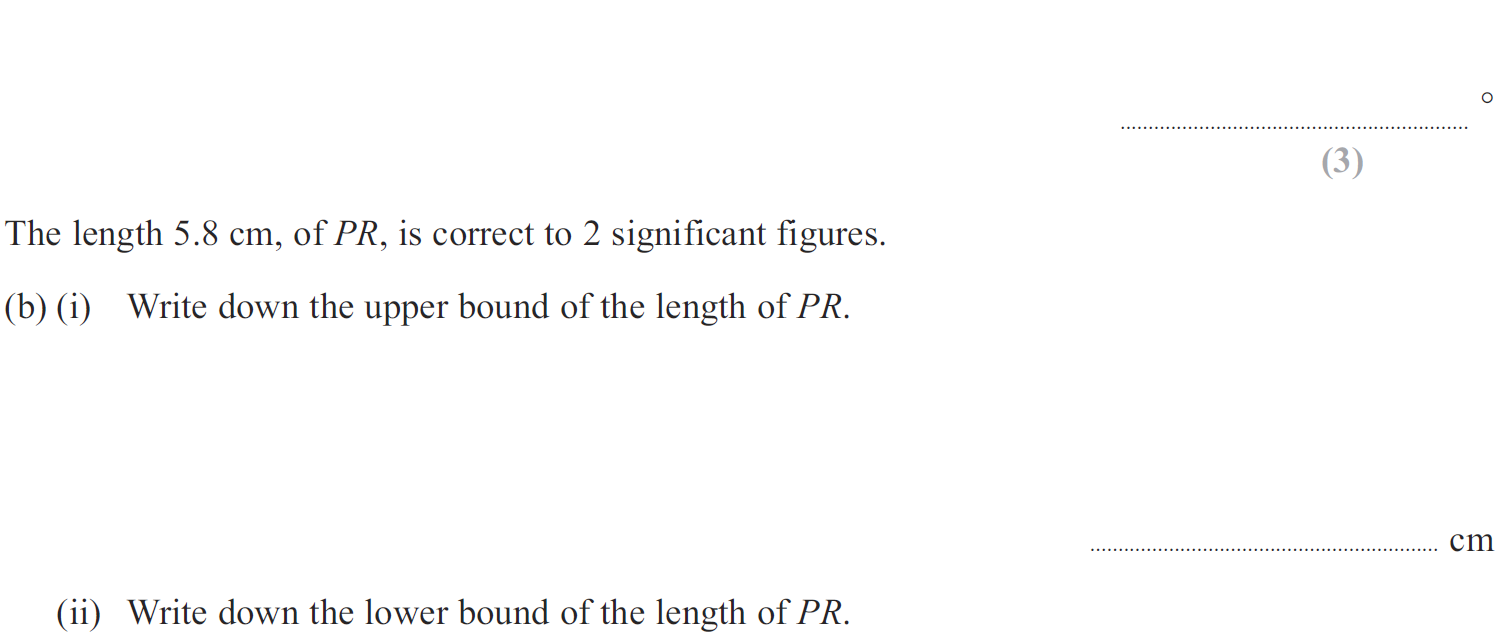 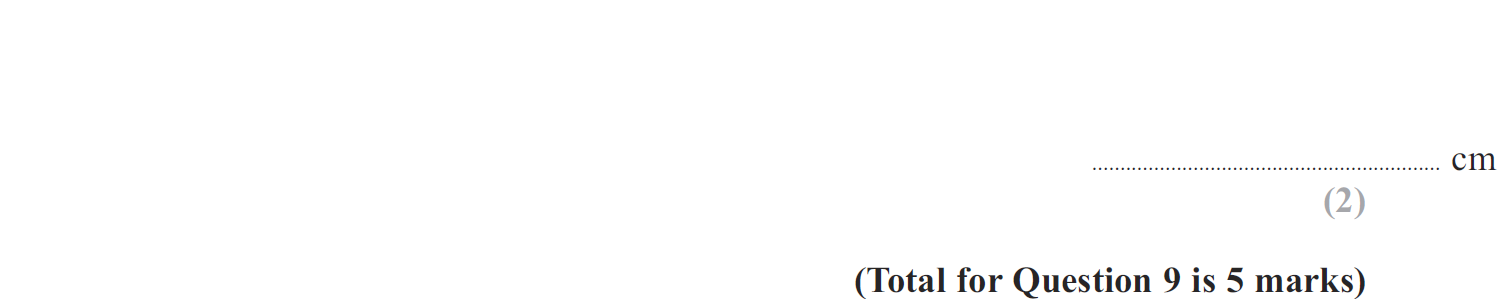 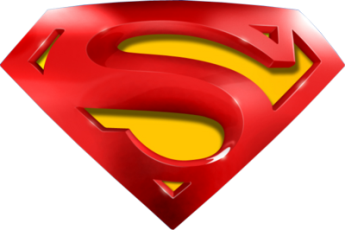 Jan 2012 3H Q9
Upper & Lower Bounds
A
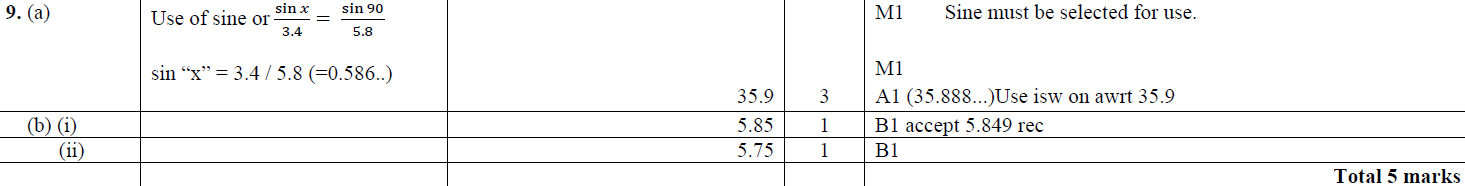 B (i)
B (ii)
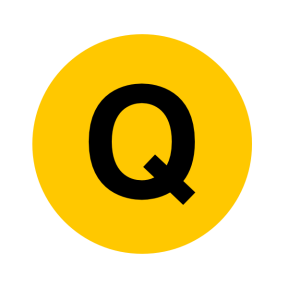 May 2012 3H Q20
Upper & Lower Bounds
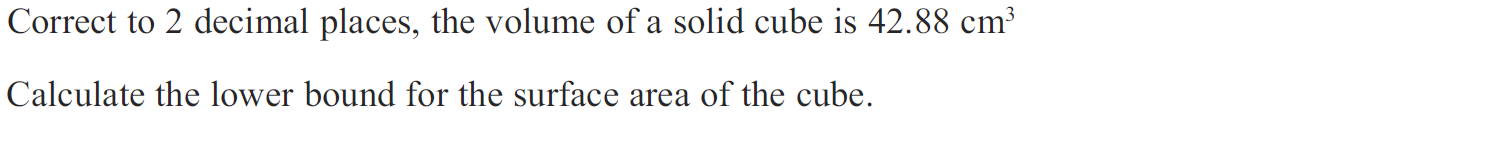 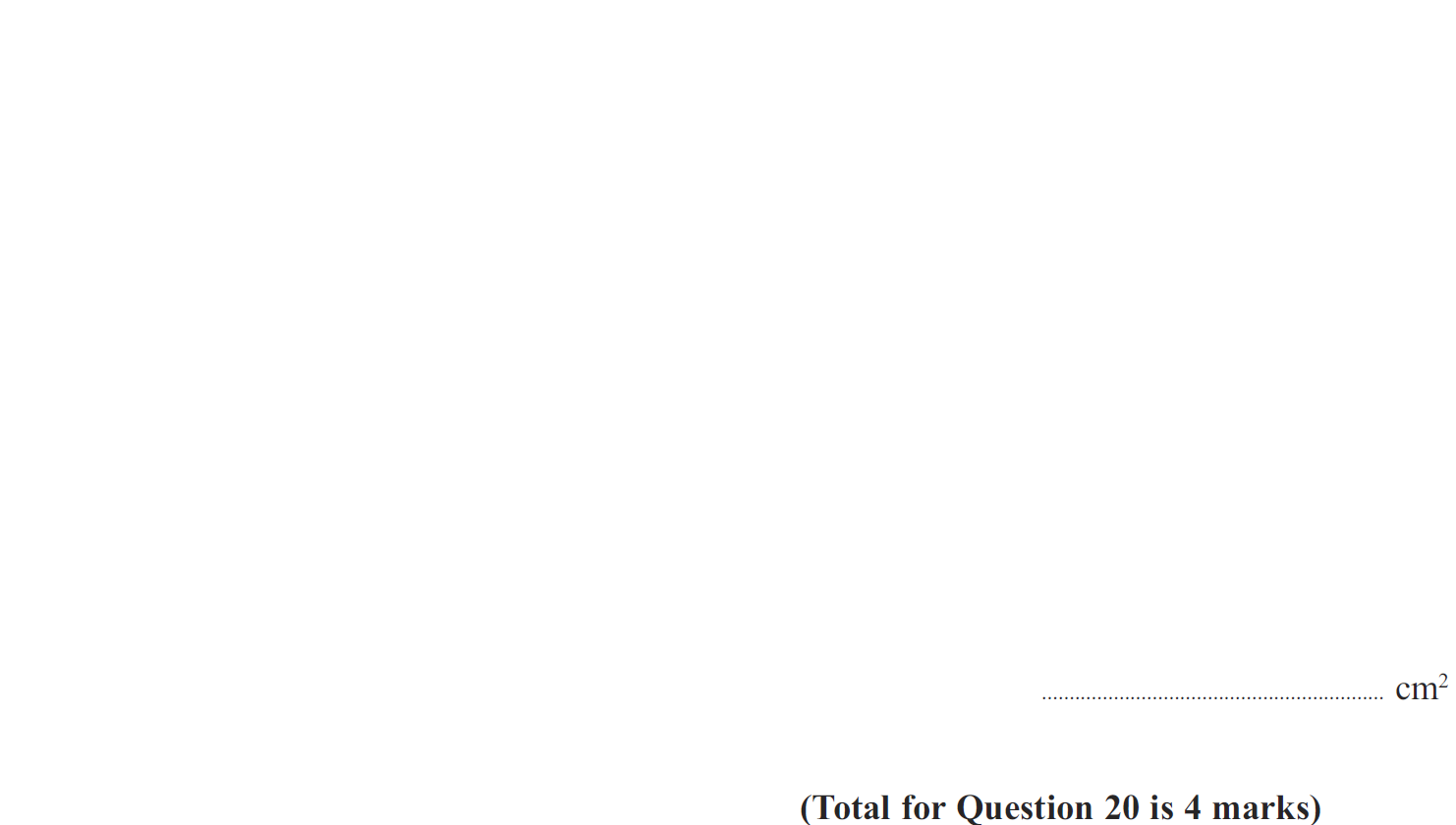 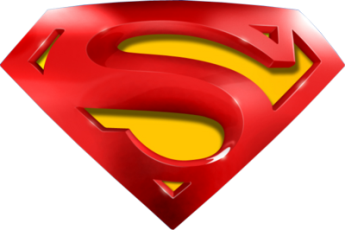 May 2012 3H Q20
Upper & Lower Bounds
A
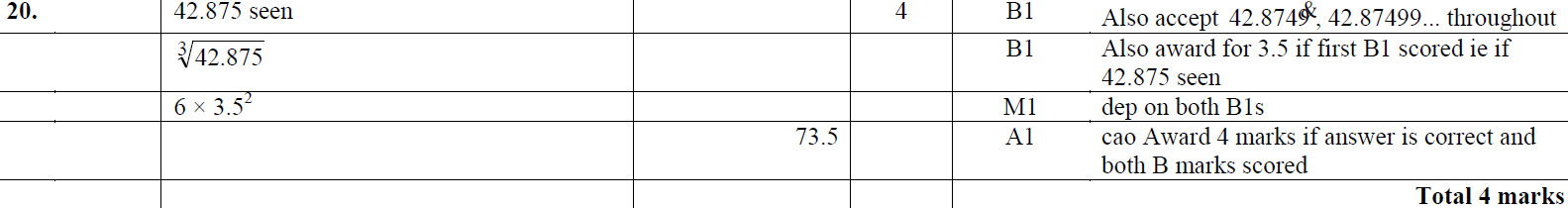 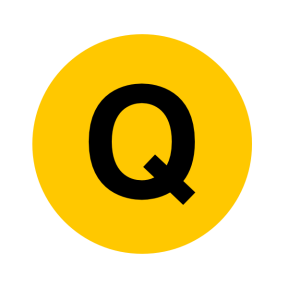 Jan 2013 3H Q8
Upper & Lower Bounds
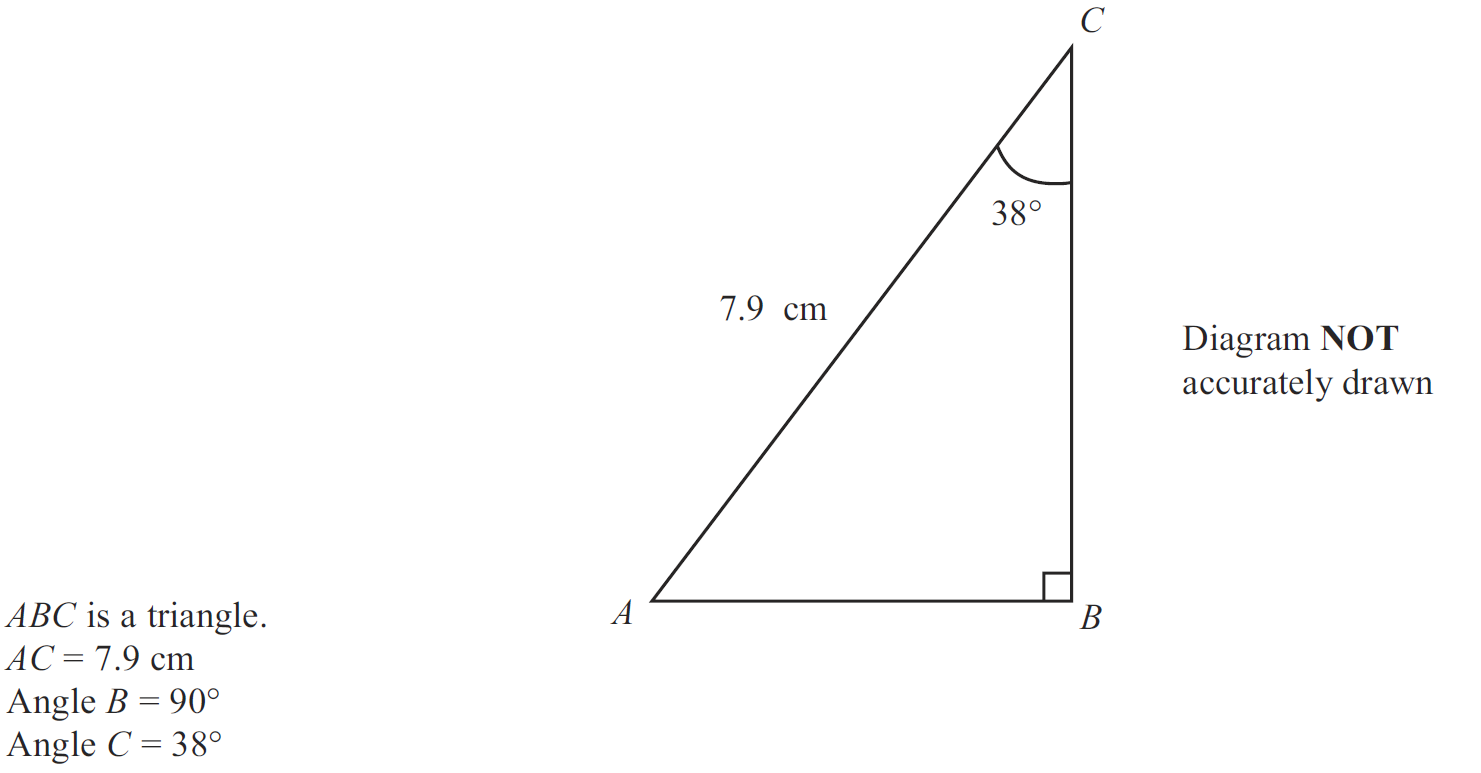 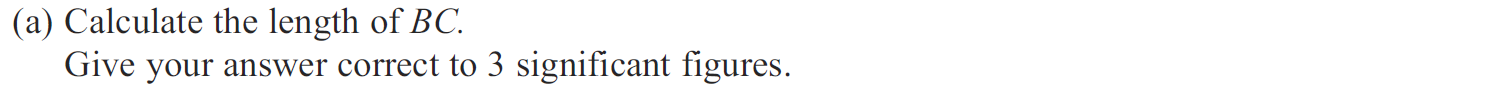 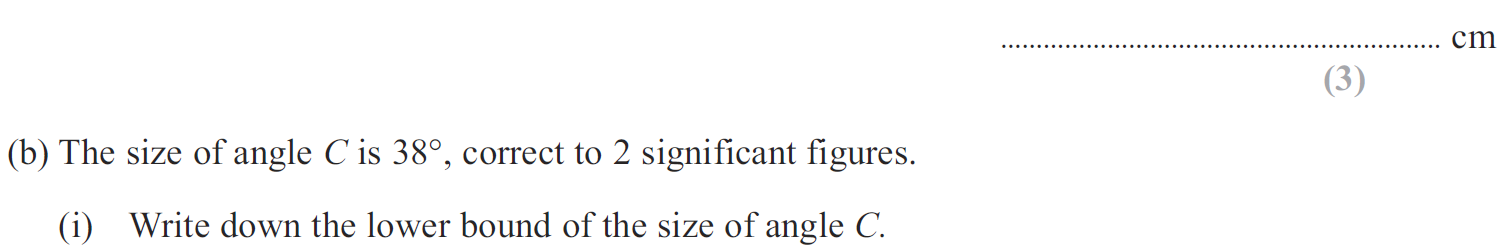 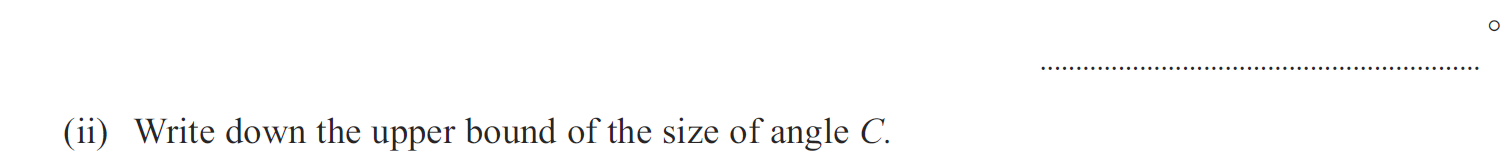 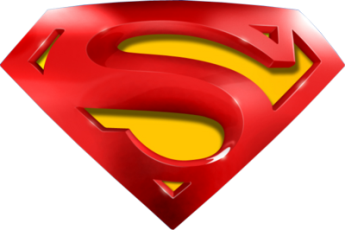 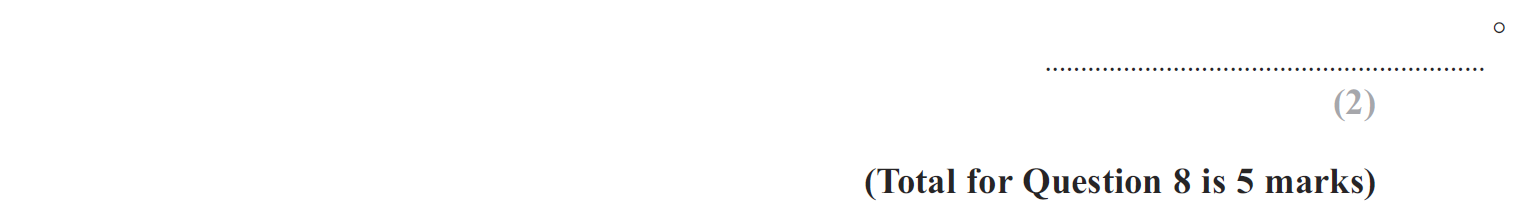 Jan 2013 3H Q8
Upper & Lower Bounds
A
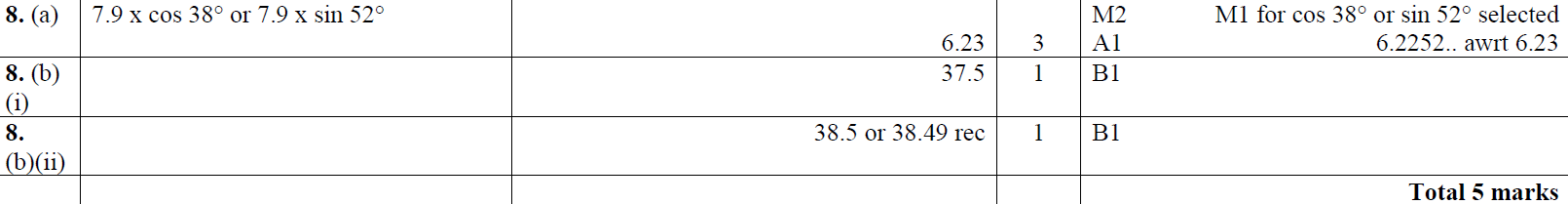 B (i)
B (ii)
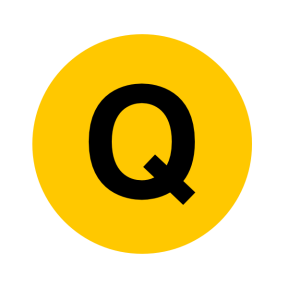 May 2013 3H Q19
Upper & Lower Bounds
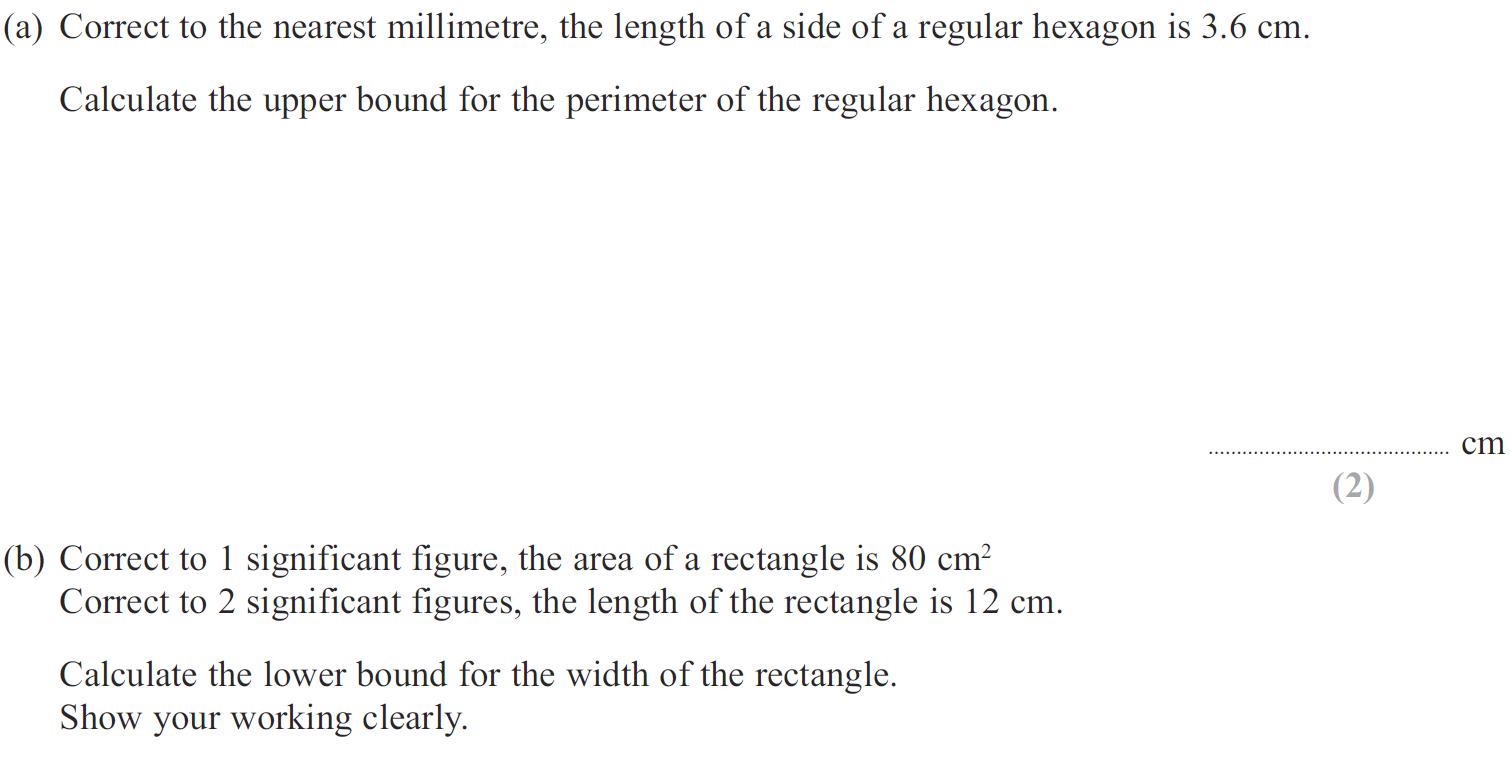 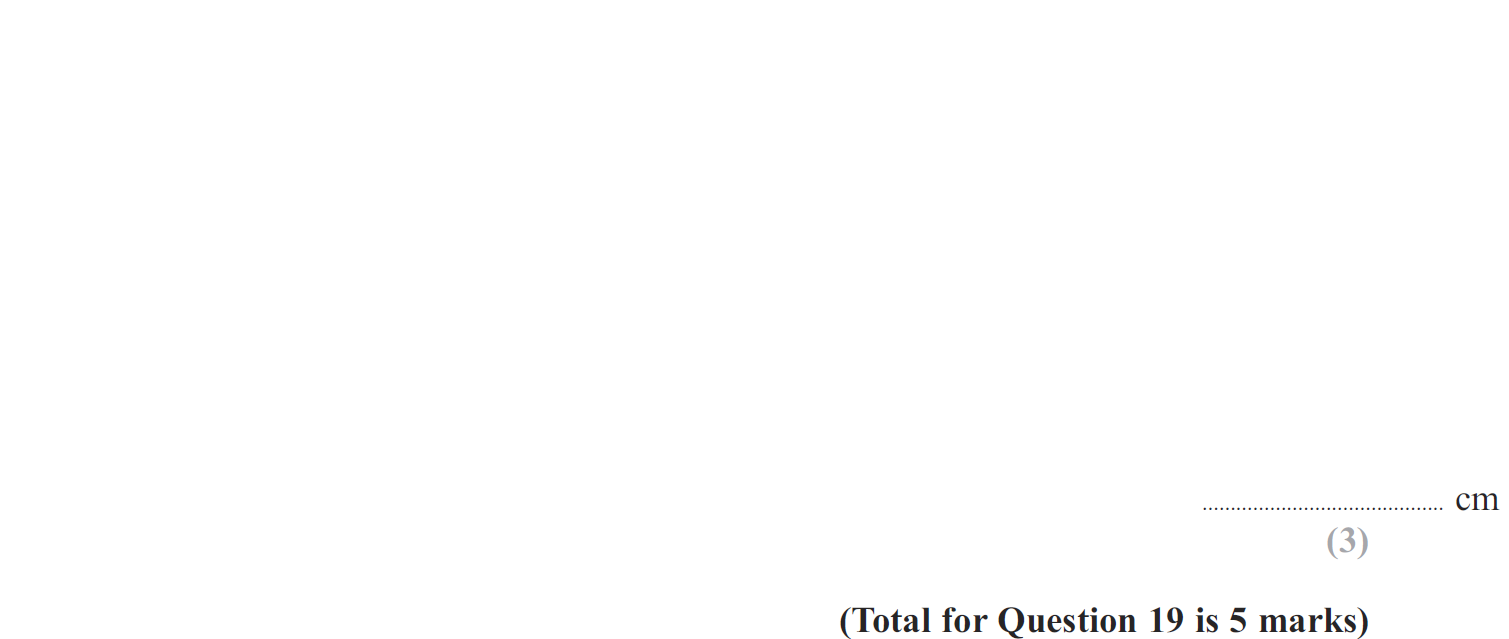 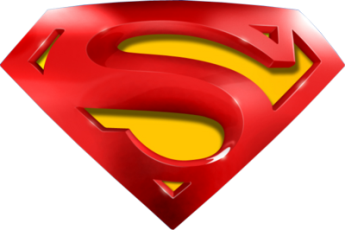 May 2013 3H Q19
Upper & Lower Bounds
A
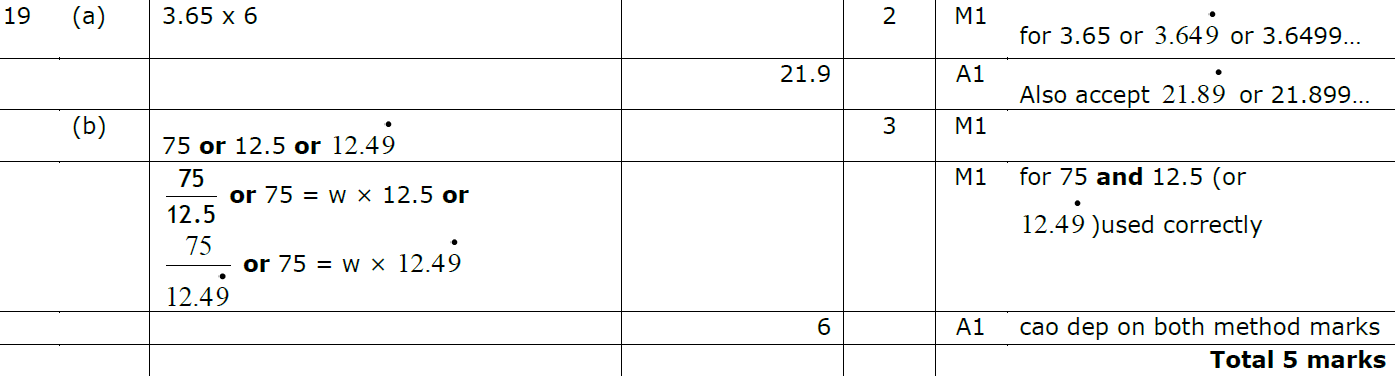 B
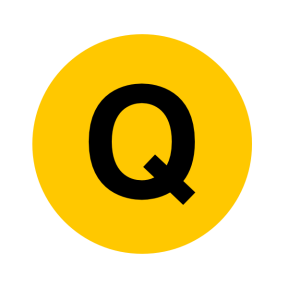 May 2013 3HR Q16
Upper & Lower Bounds
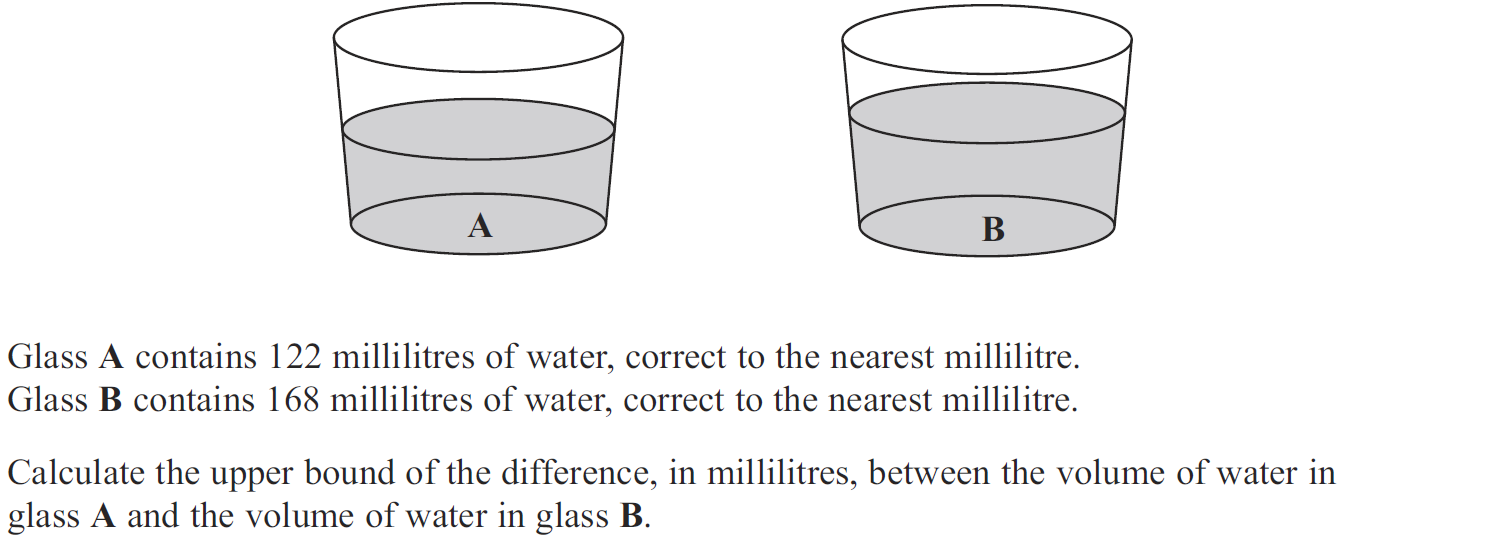 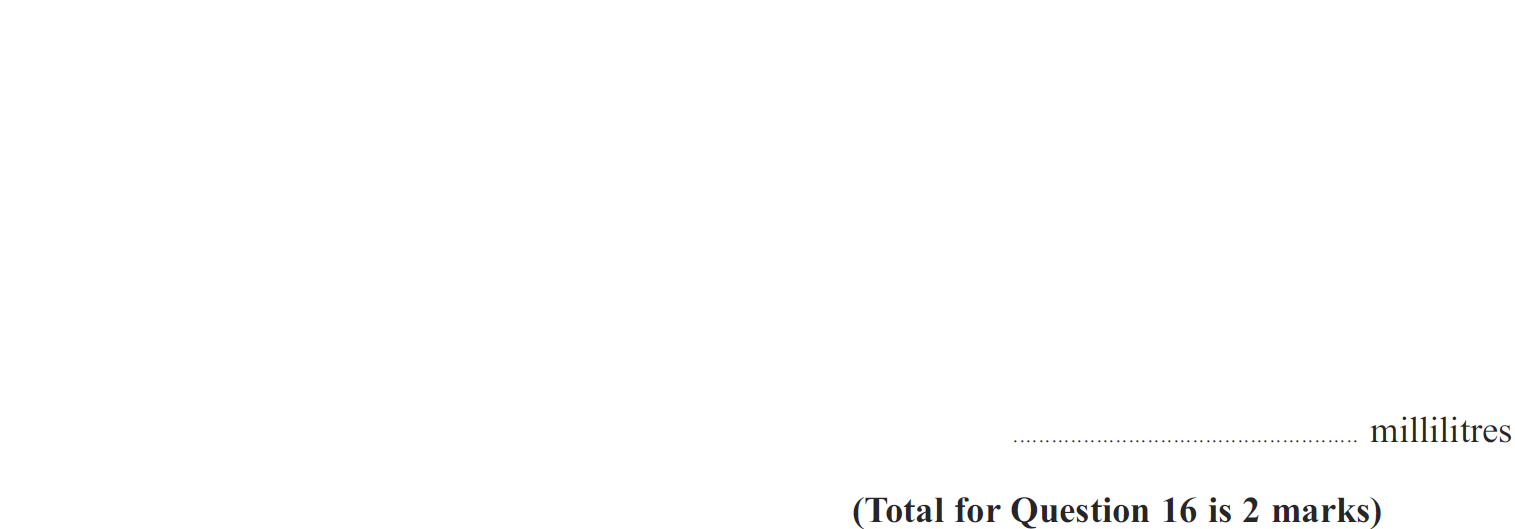 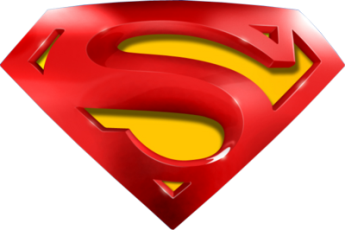 May 2013 3HR Q16
Upper & Lower Bounds
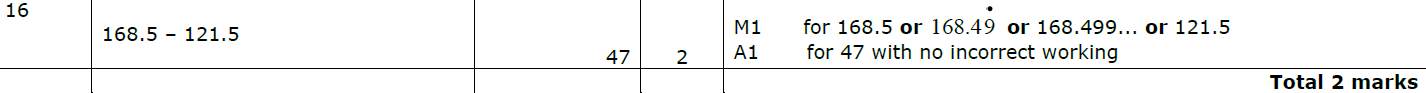 A
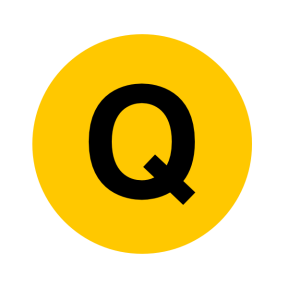 Jan 2014 4H Q21
Upper & Lower Bounds
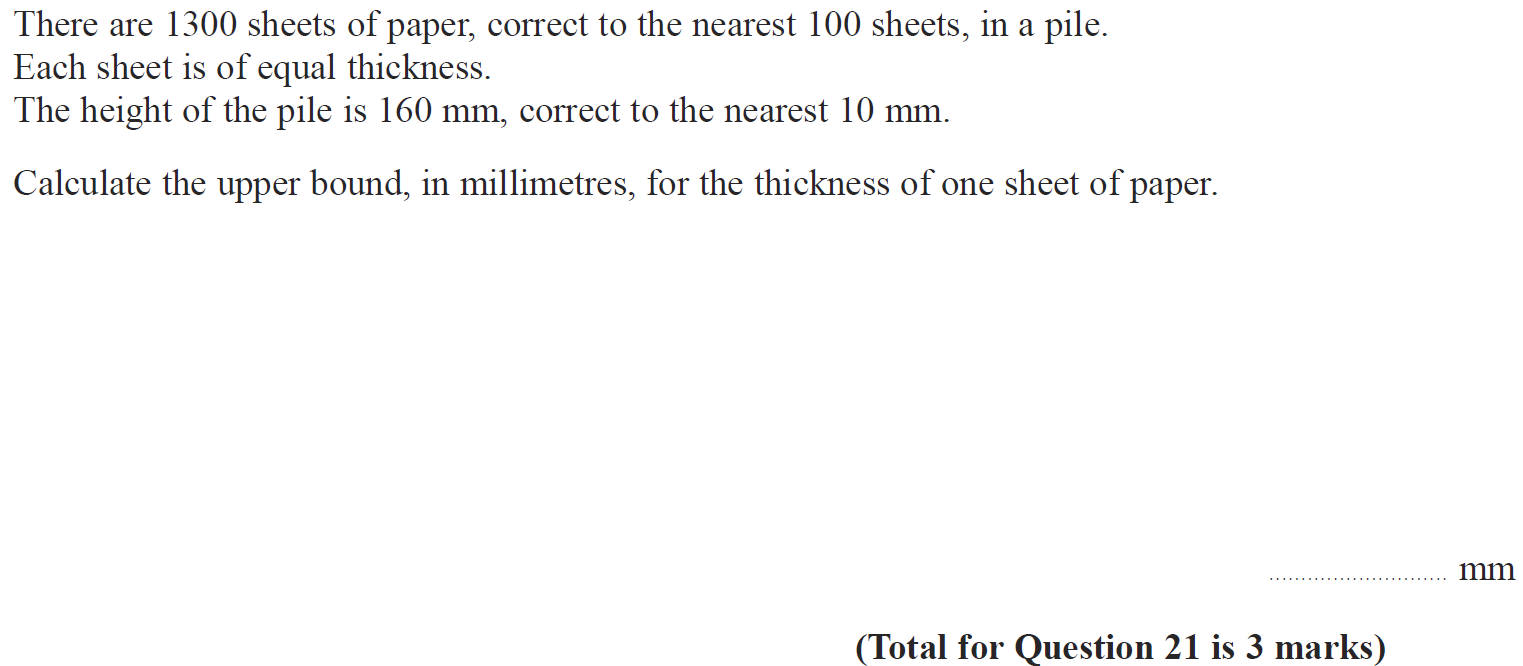 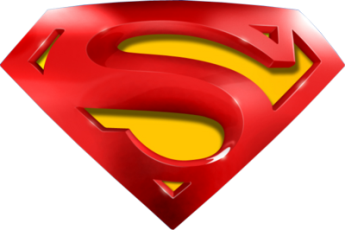 Jan 2014 4H Q21
Upper & Lower Bounds
A
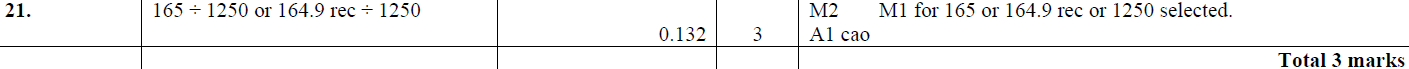 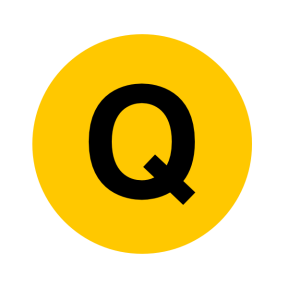 Jan 2014 4HR Q19
Upper & Lower Bounds
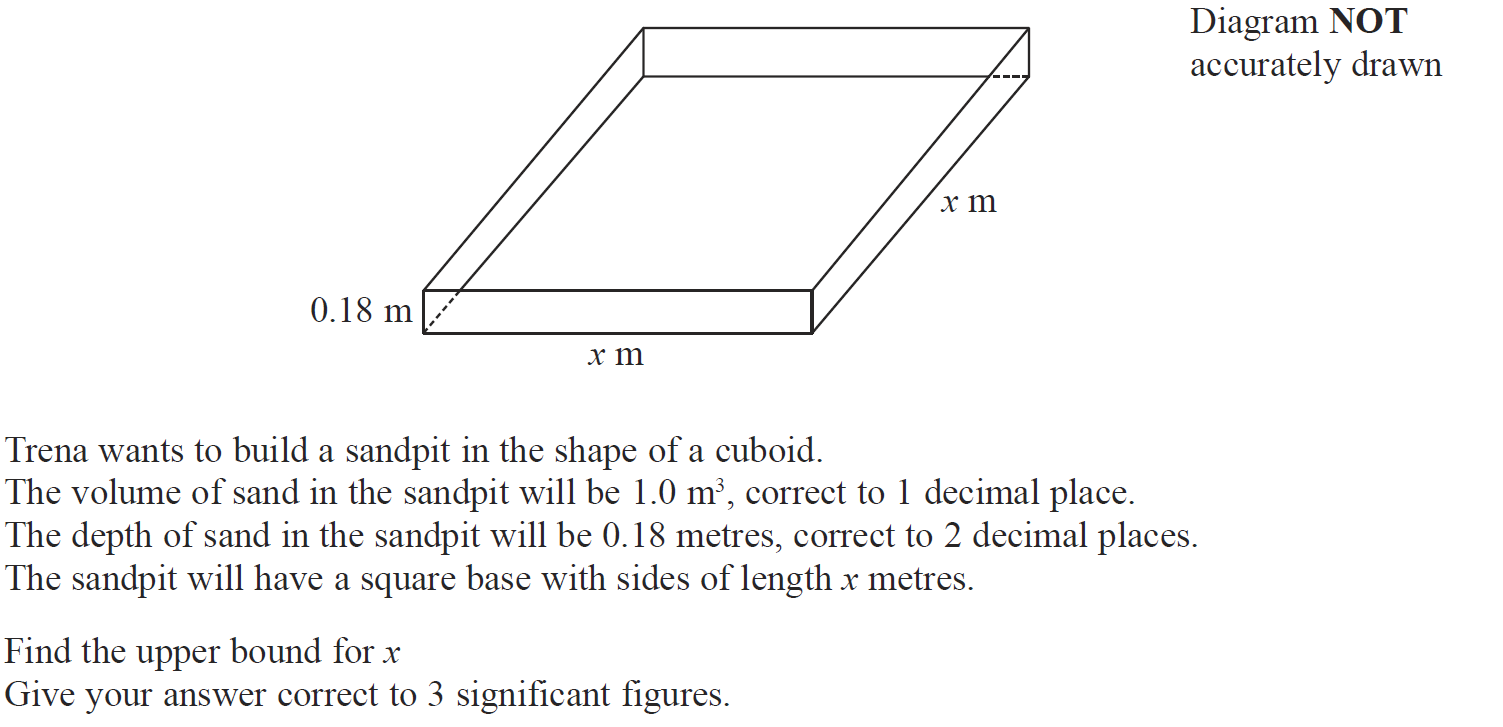 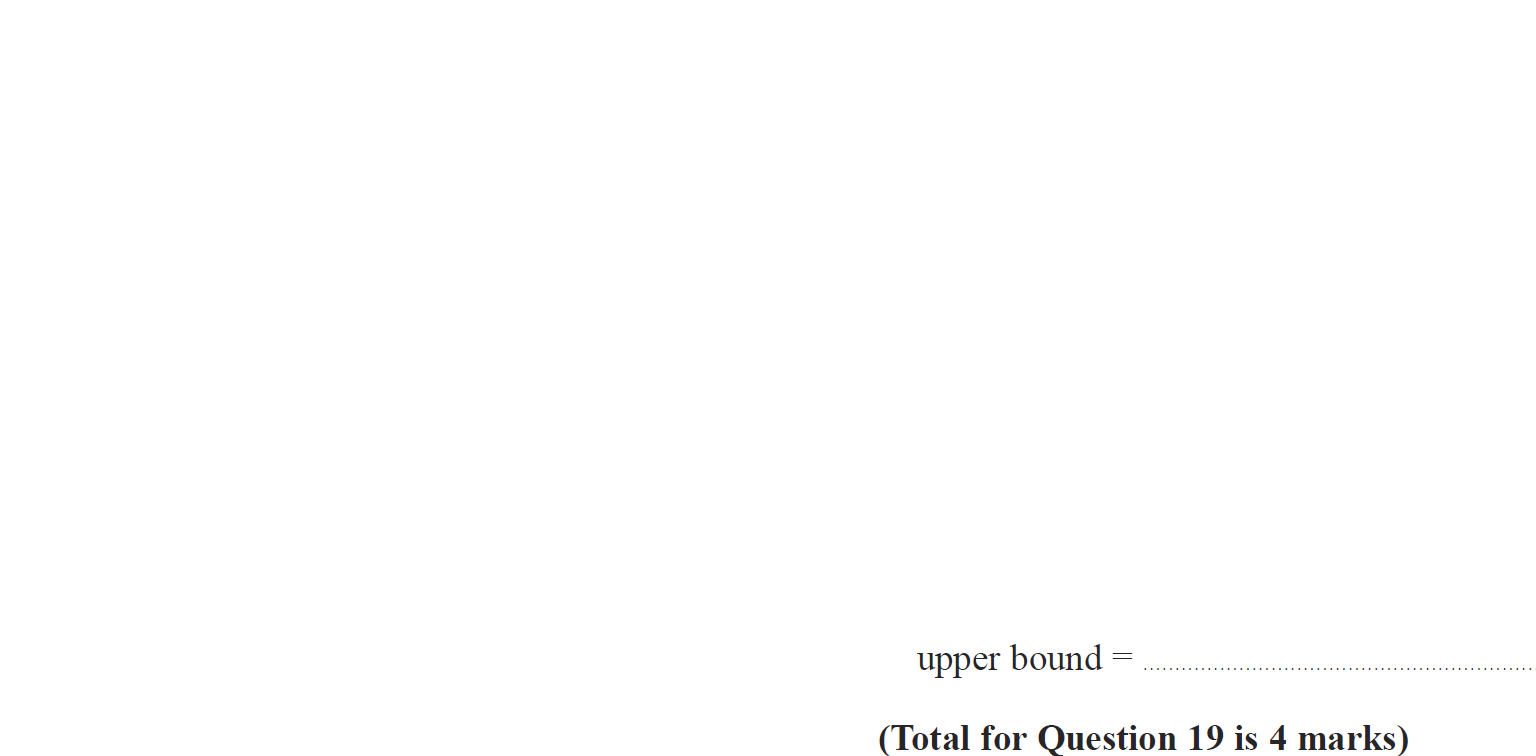 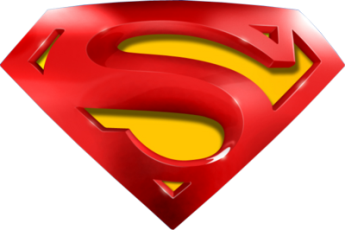 Jan 2014 4HR Q19
Upper & Lower Bounds
A
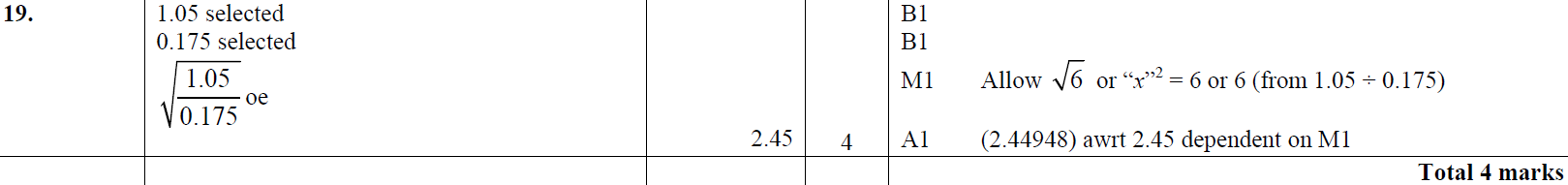 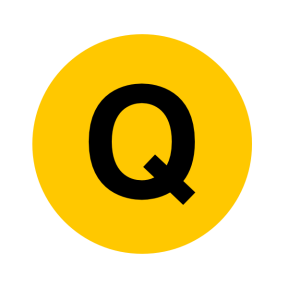 May 2014 3H Q19
Upper & Lower Bounds
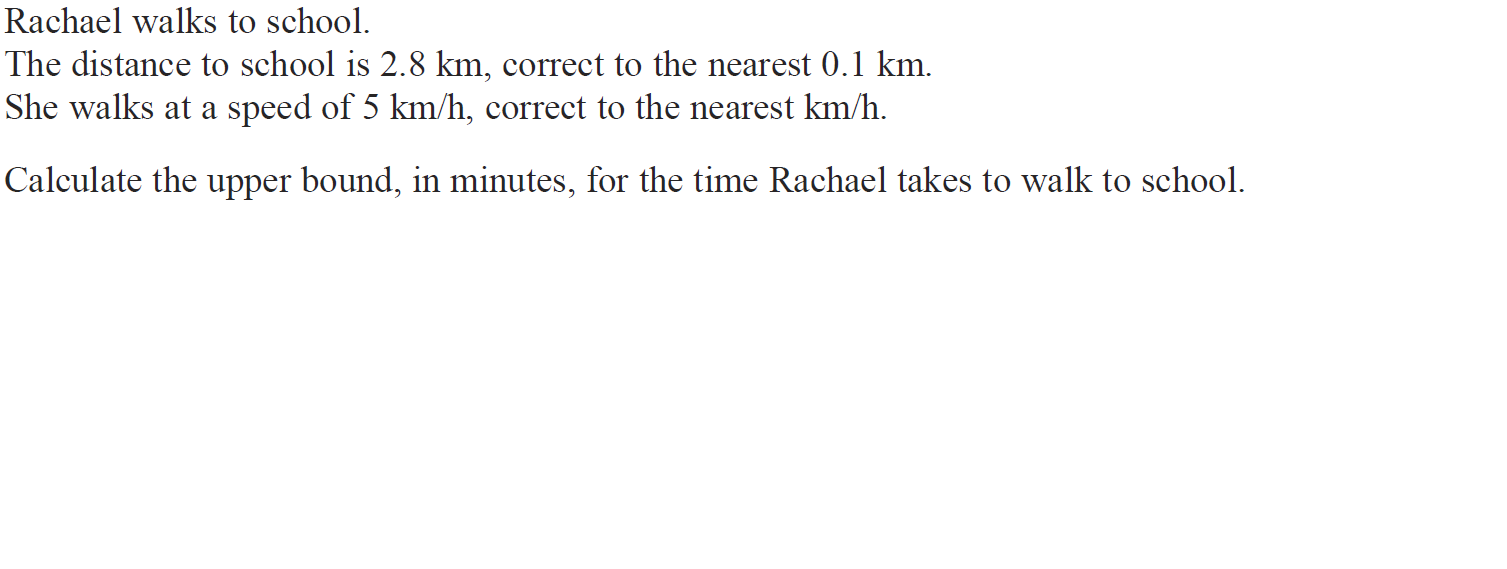 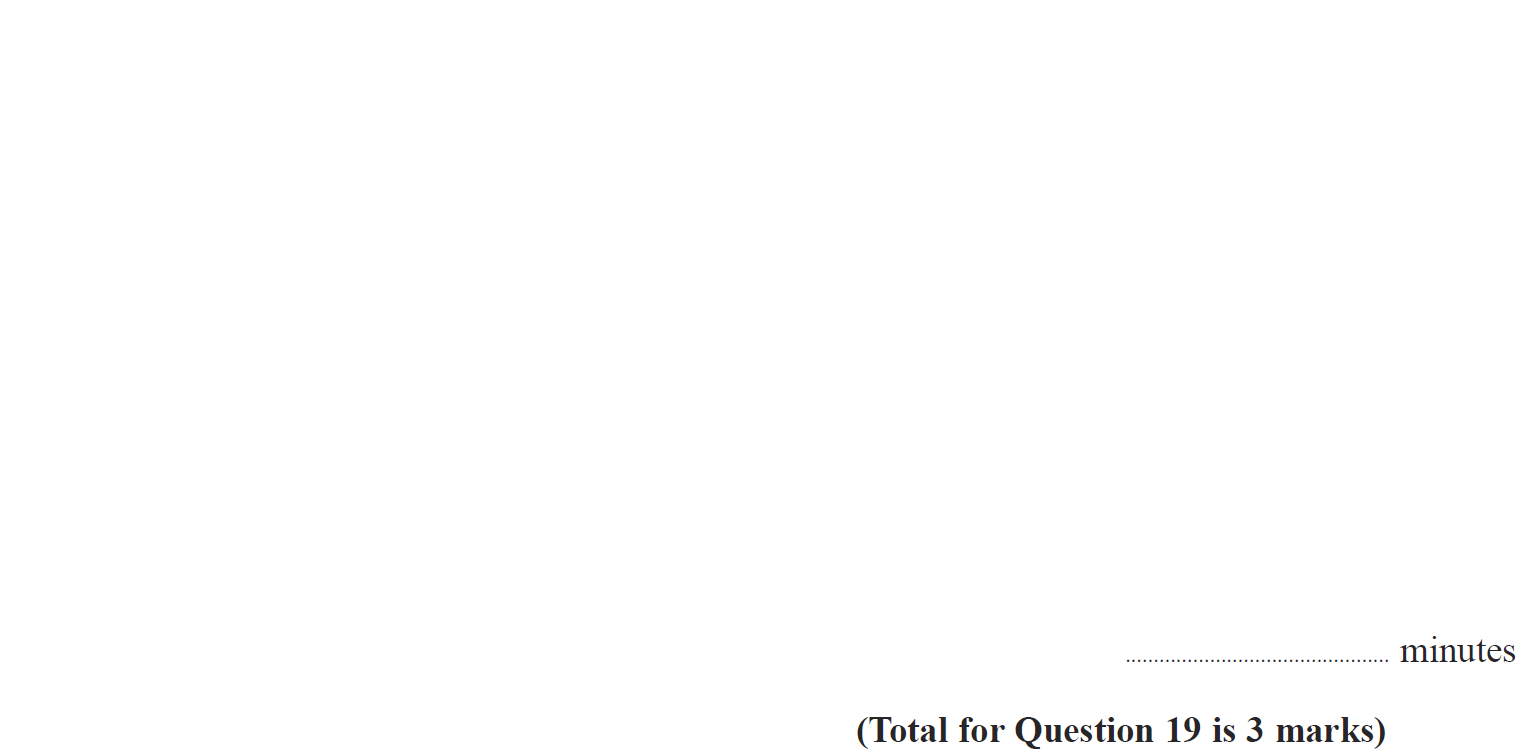 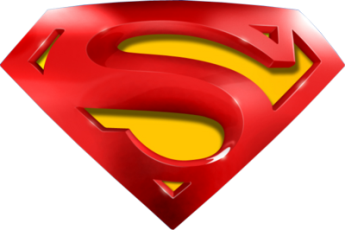 May 2014 3H Q19
Upper & Lower Bounds
A
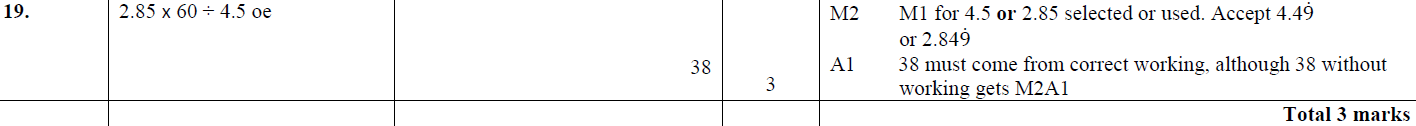 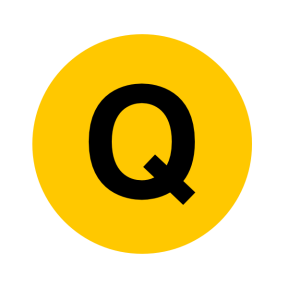 May 2014 4H Q3
Upper & Lower Bounds
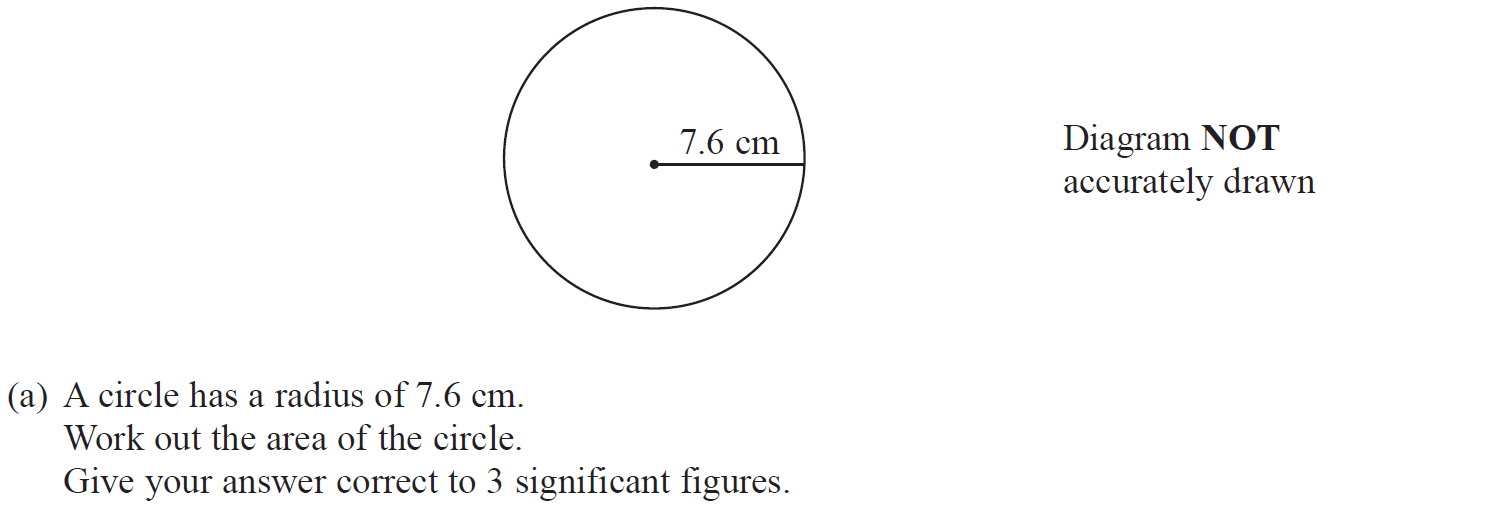 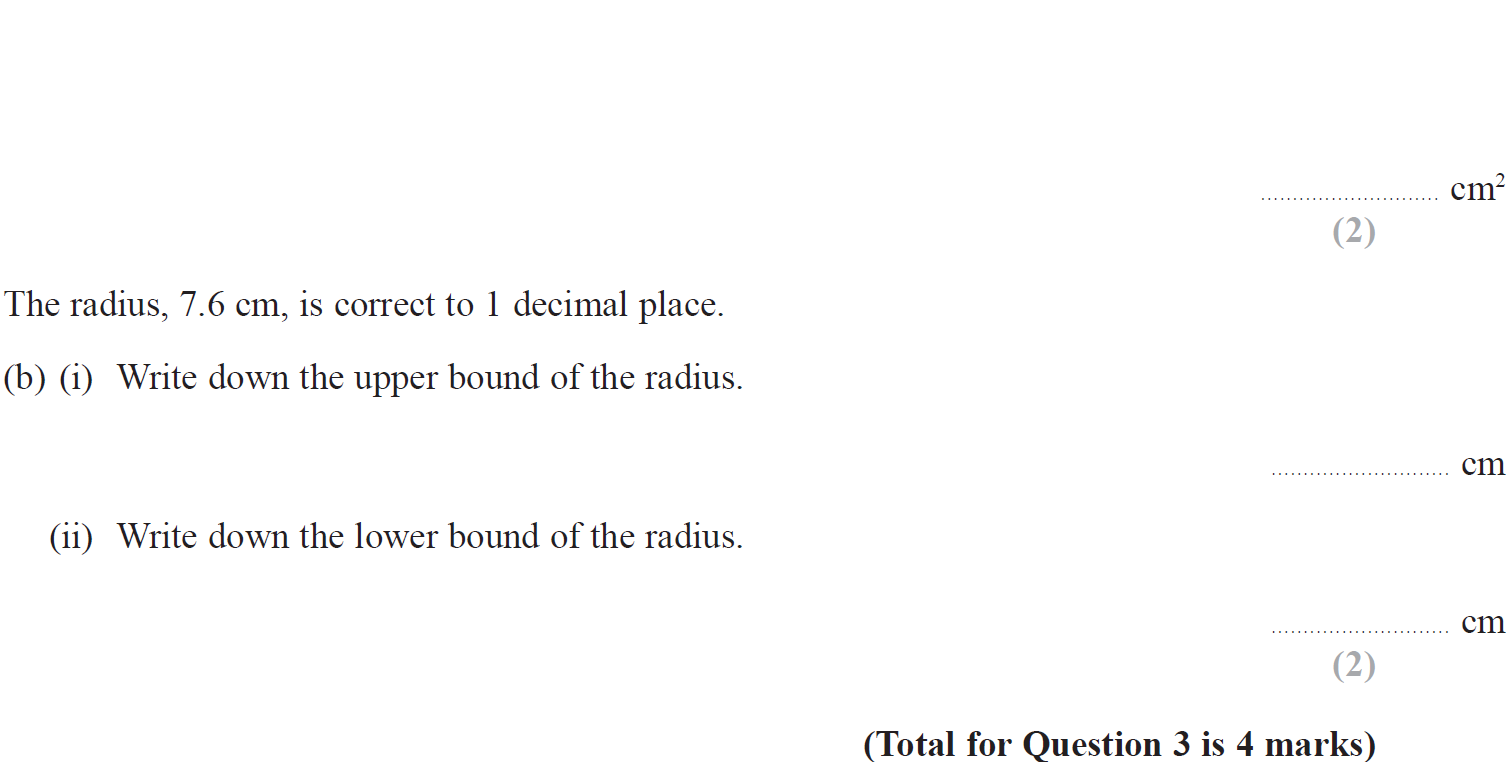 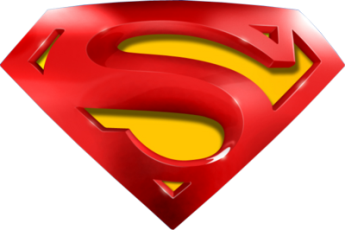 May 2014 4H Q3
Upper & Lower Bounds
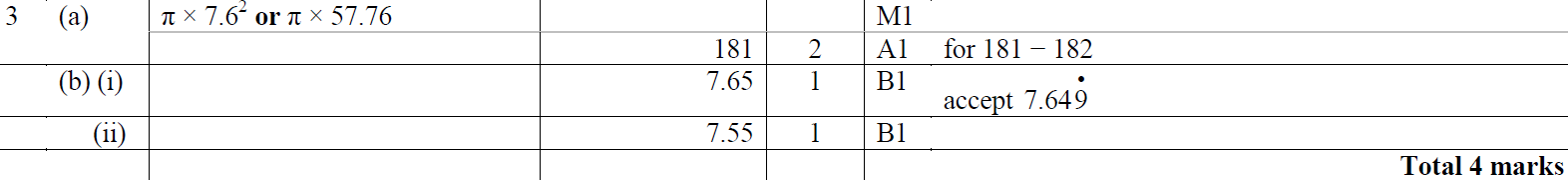 A
B (i)
B (ii)
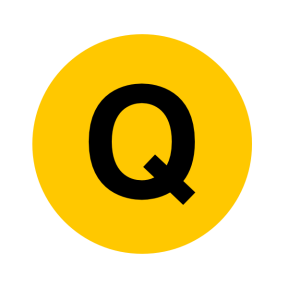 Jan 2015 4H Q18
Upper & Lower Bounds
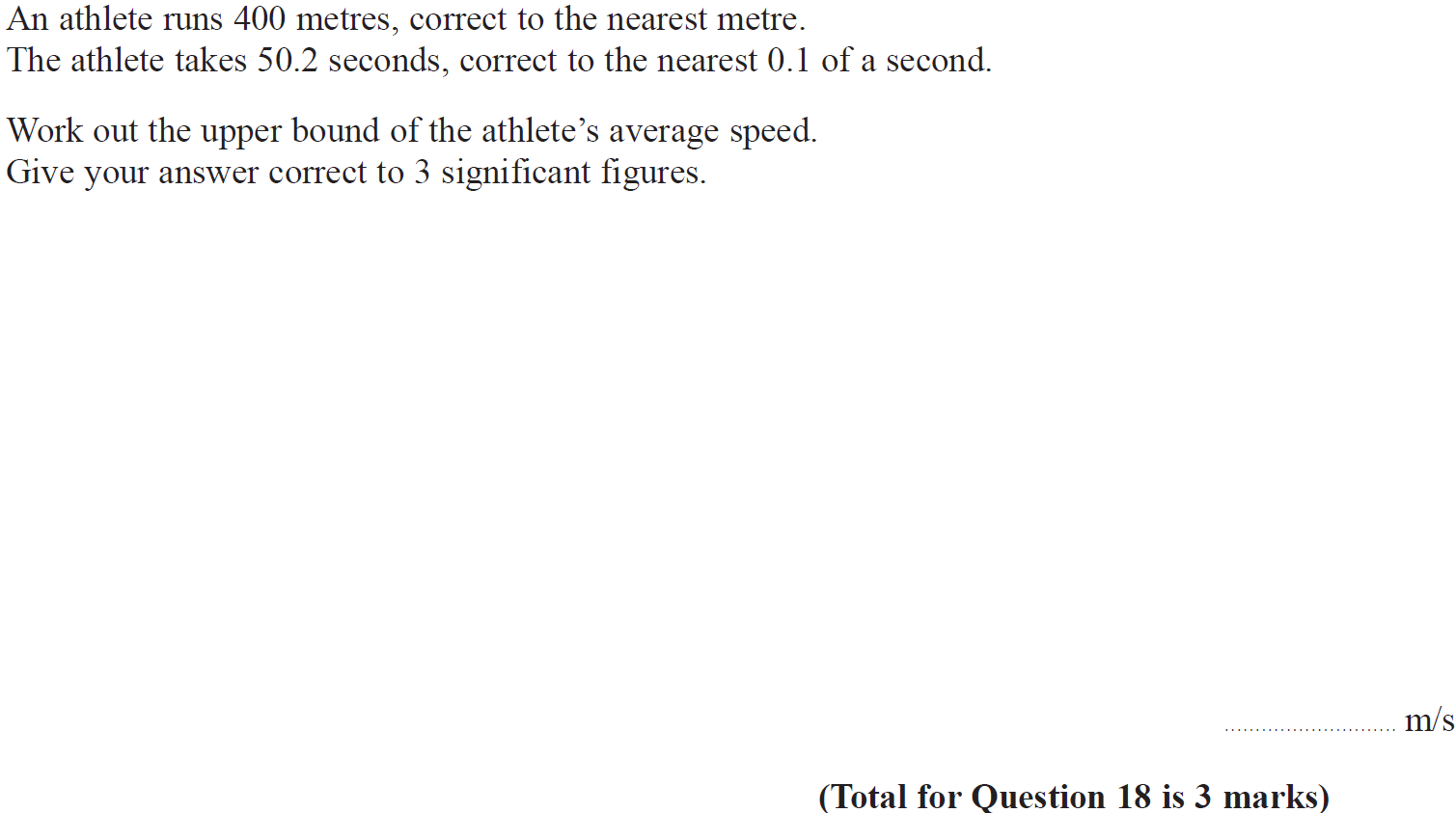 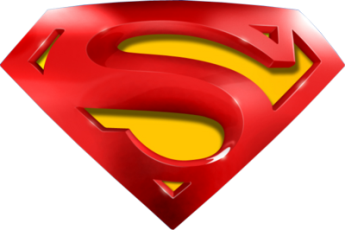 Jan 2015 4H Q18
Upper & Lower Bounds
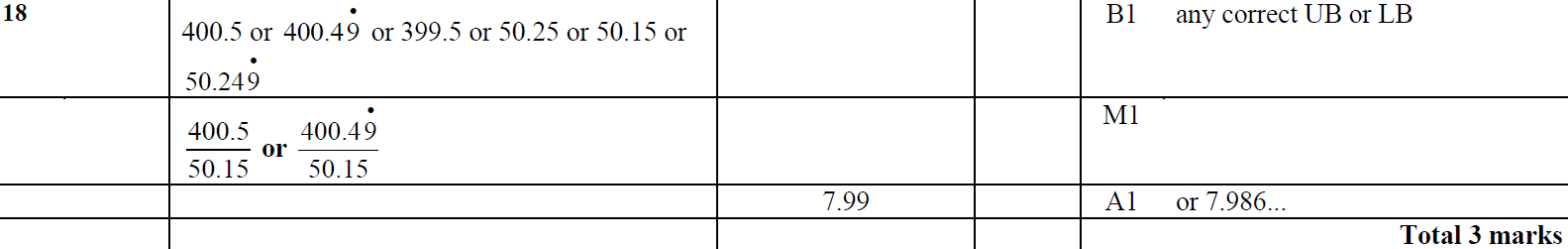 A
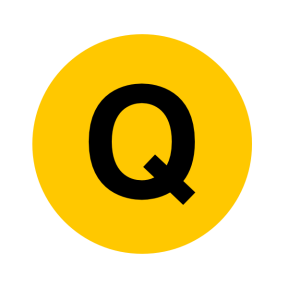 Jan 2015 3HR Q10
Upper & Lower Bounds
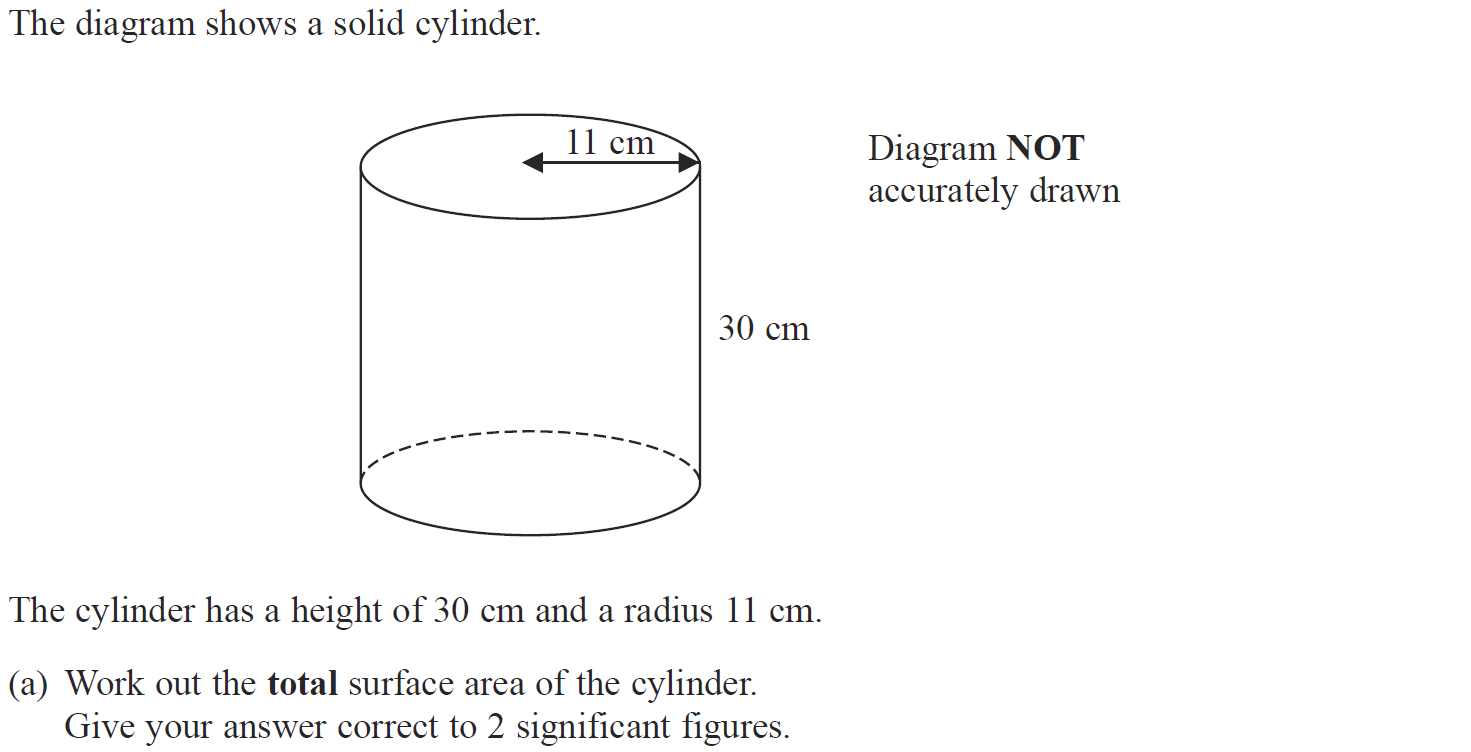 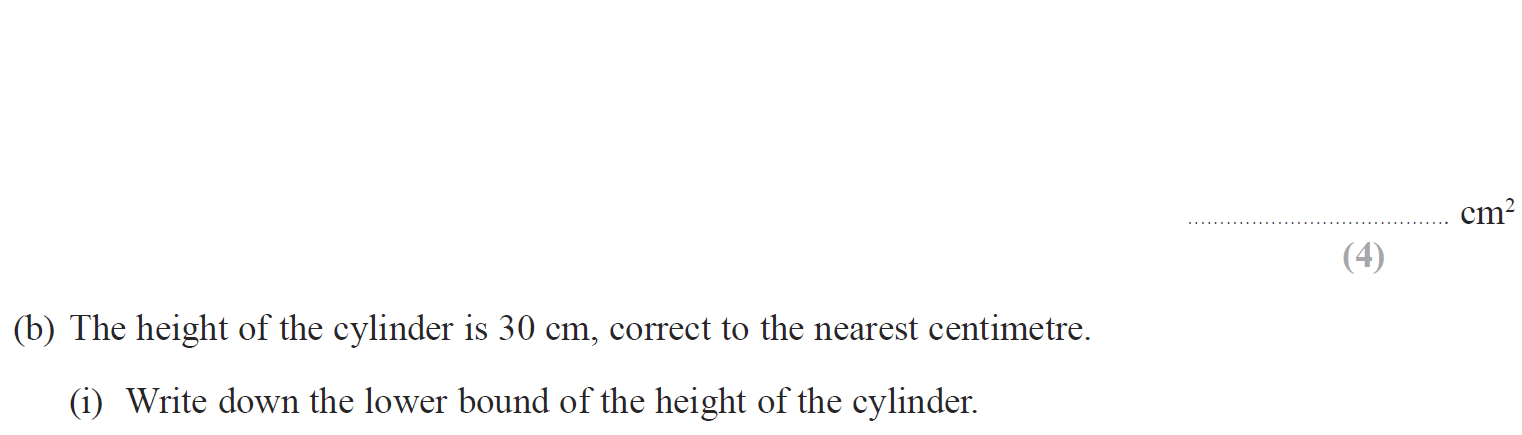 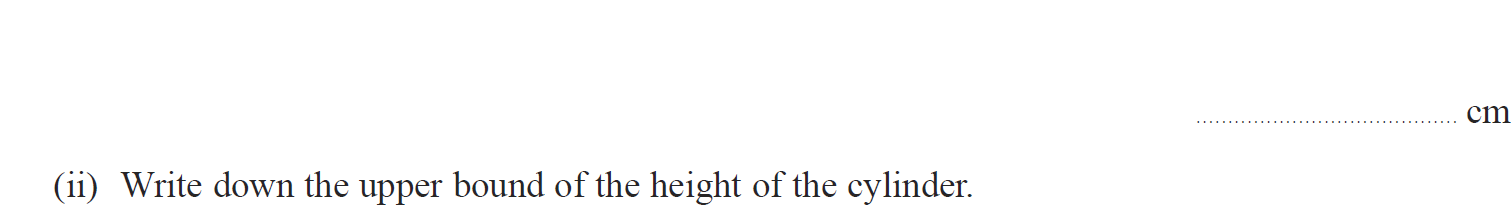 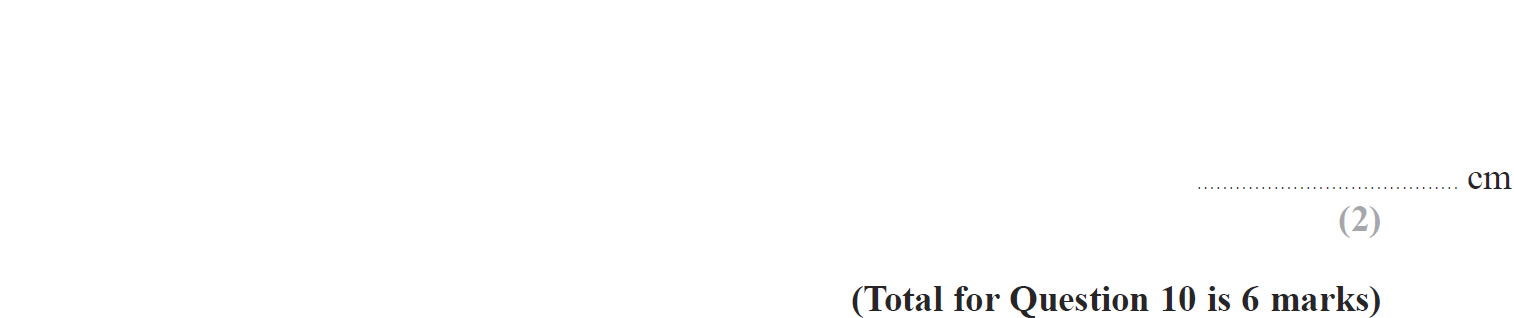 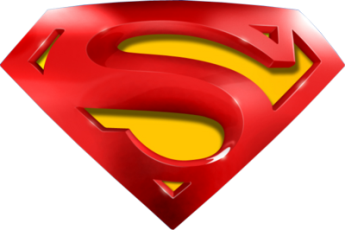 Jan 2015 3HR Q10
Upper & Lower Bounds
A
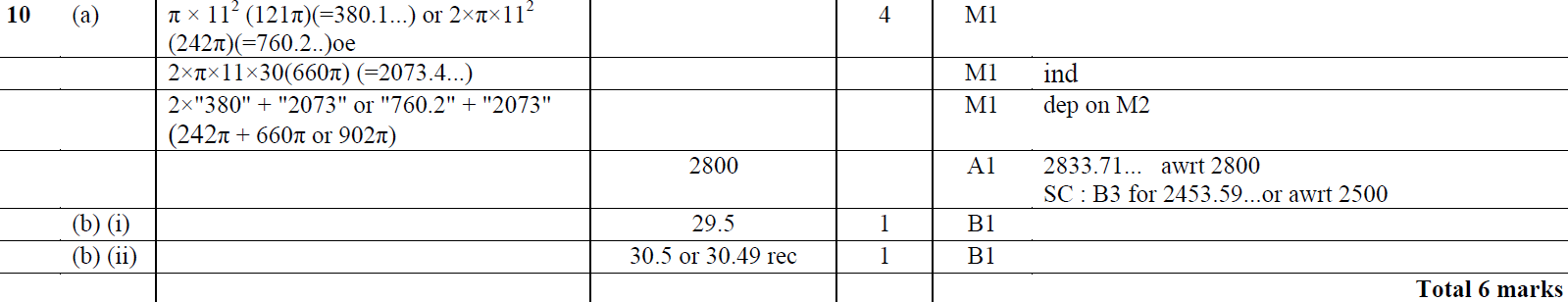 B (i)
B (ii)
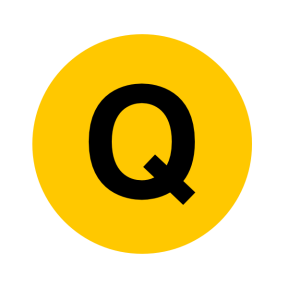 May 2015 3H Q18
Upper & Lower Bounds
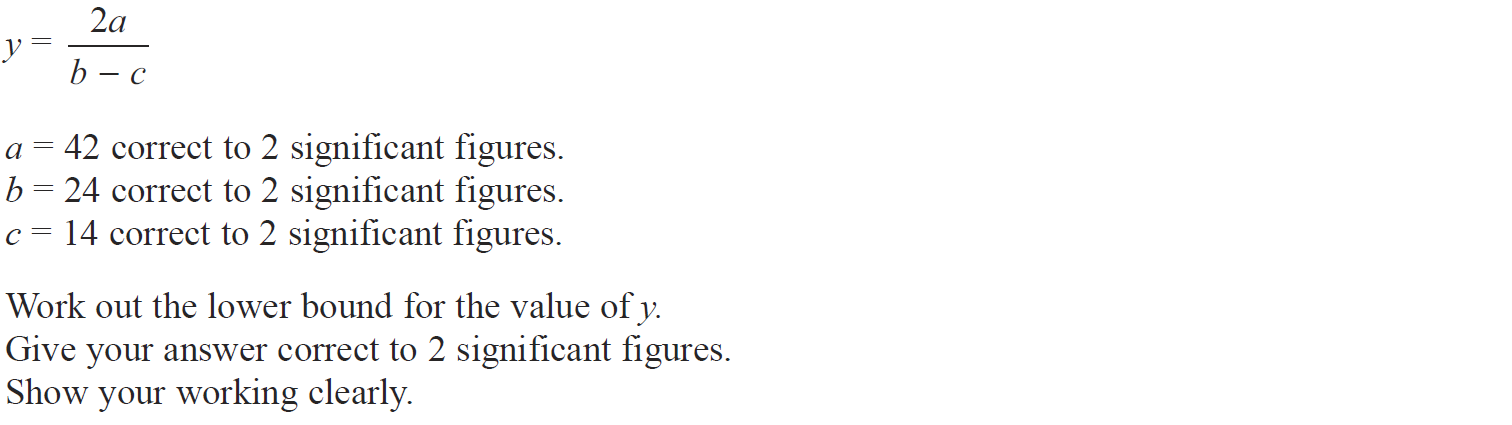 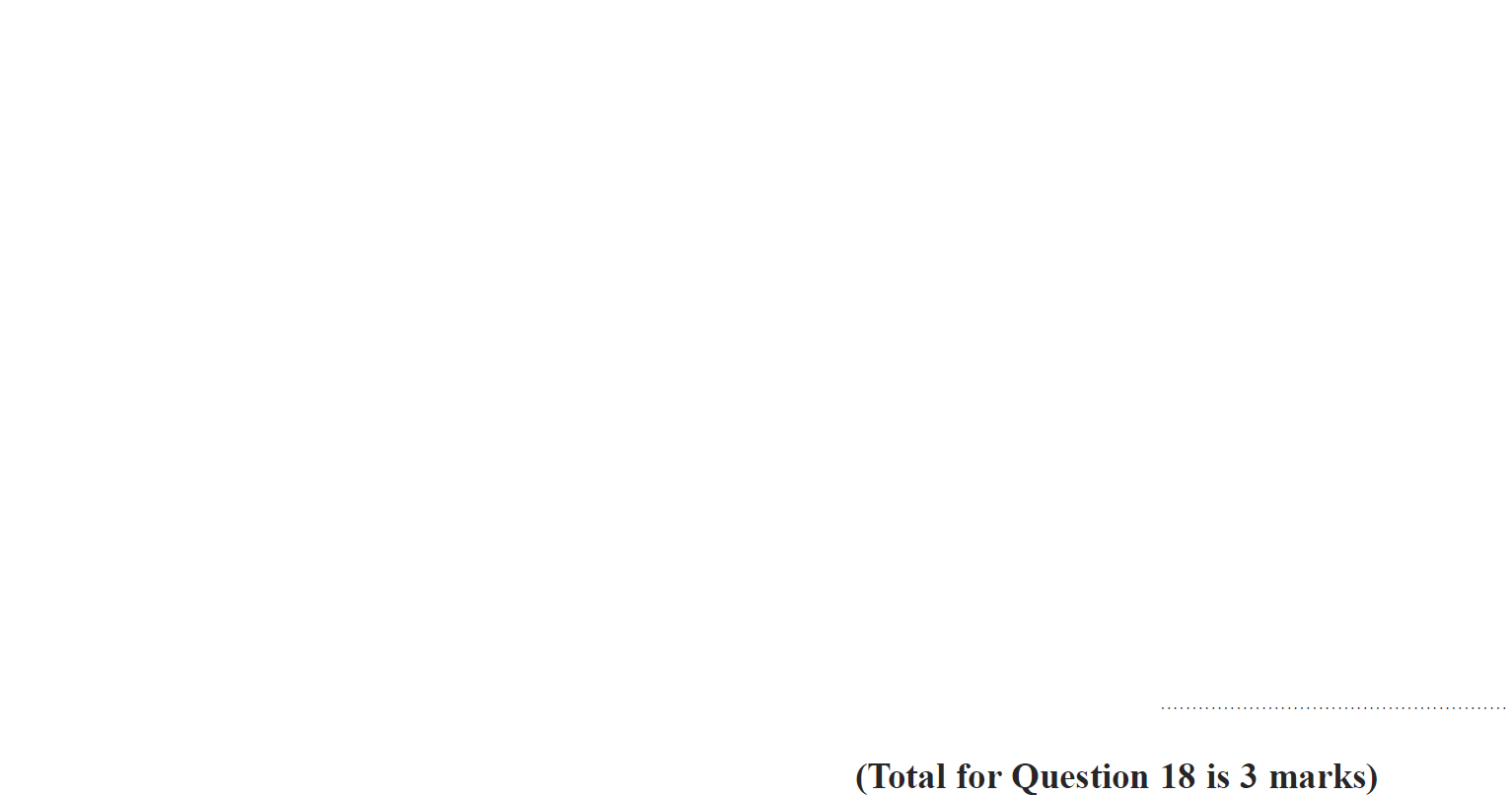 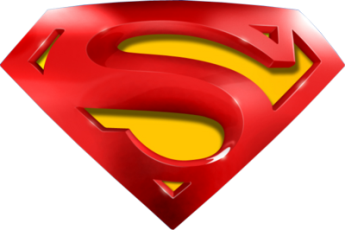 May 2015 3H Q18
Upper & Lower Bounds
A
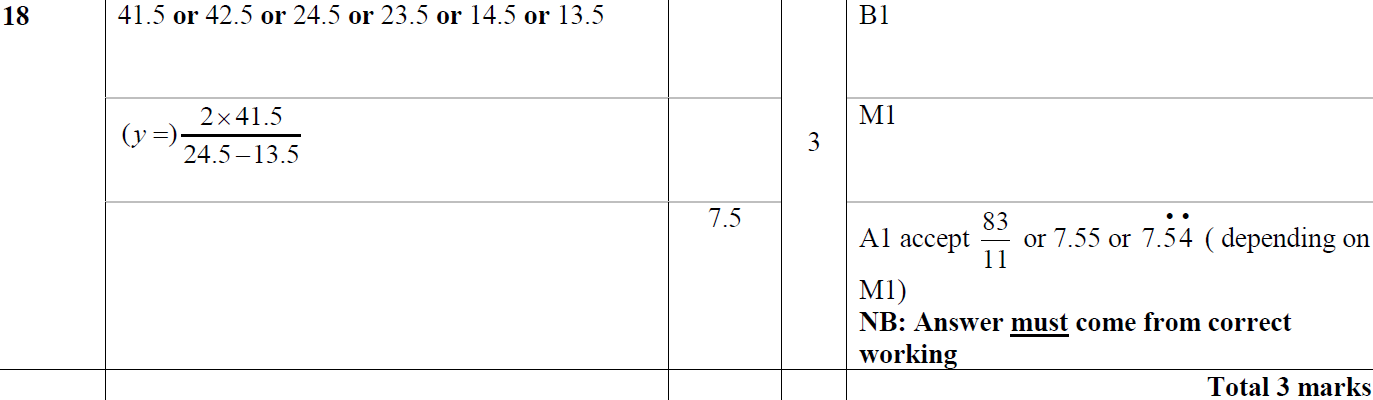 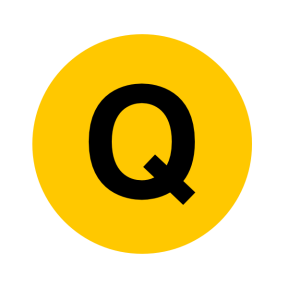 May 2015 3HR Q21
Upper & Lower Bounds
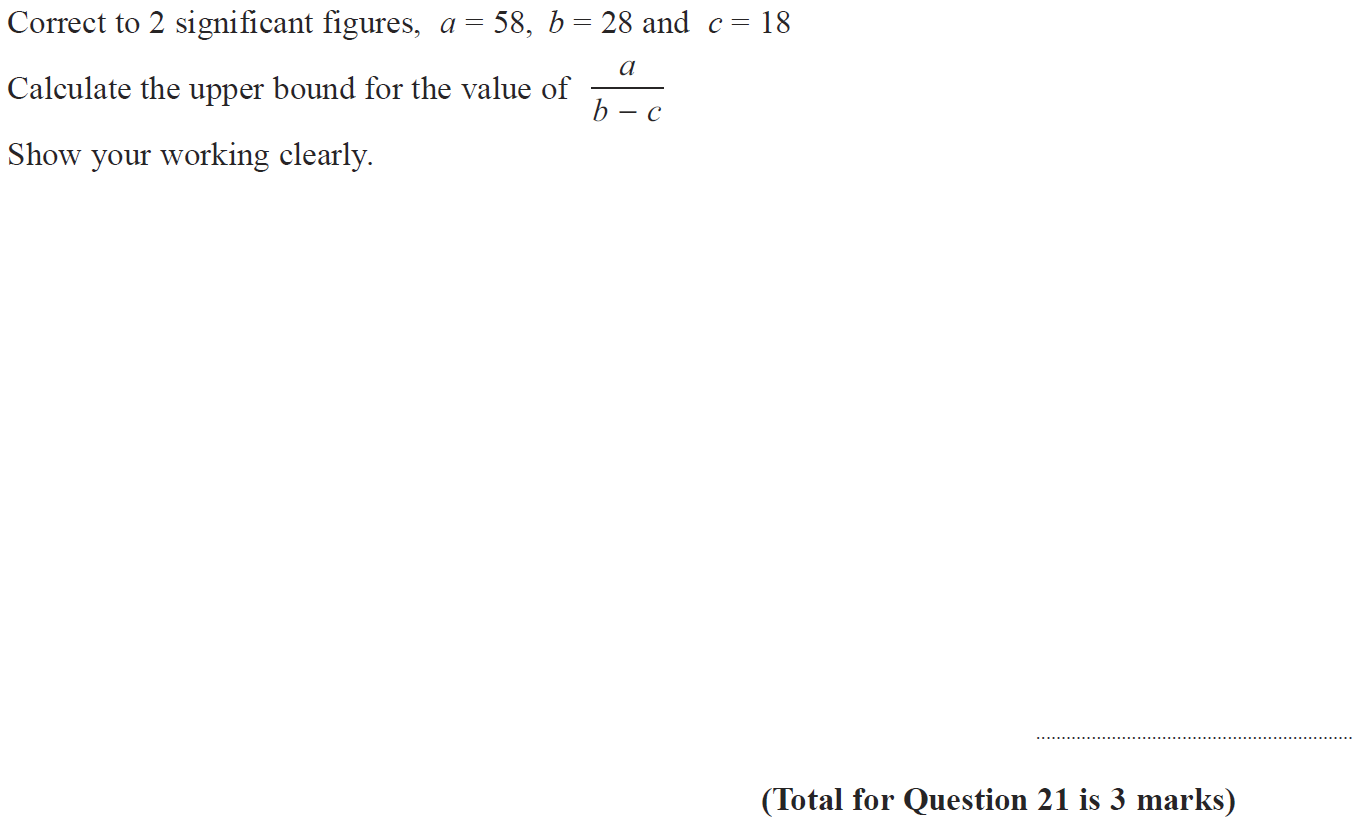 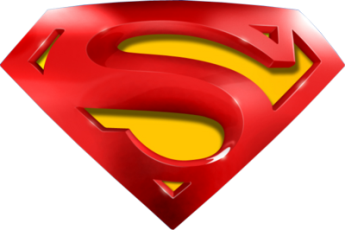 May 2015 3HR Q21
Upper & Lower Bounds
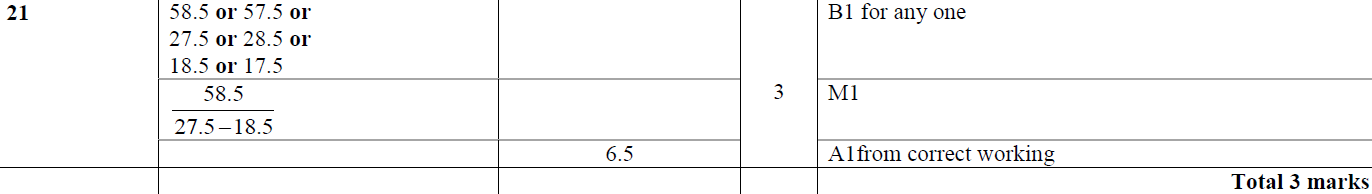 A
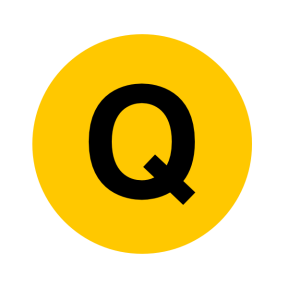 Jan 2016 3H Q9
Upper & Lower Bounds
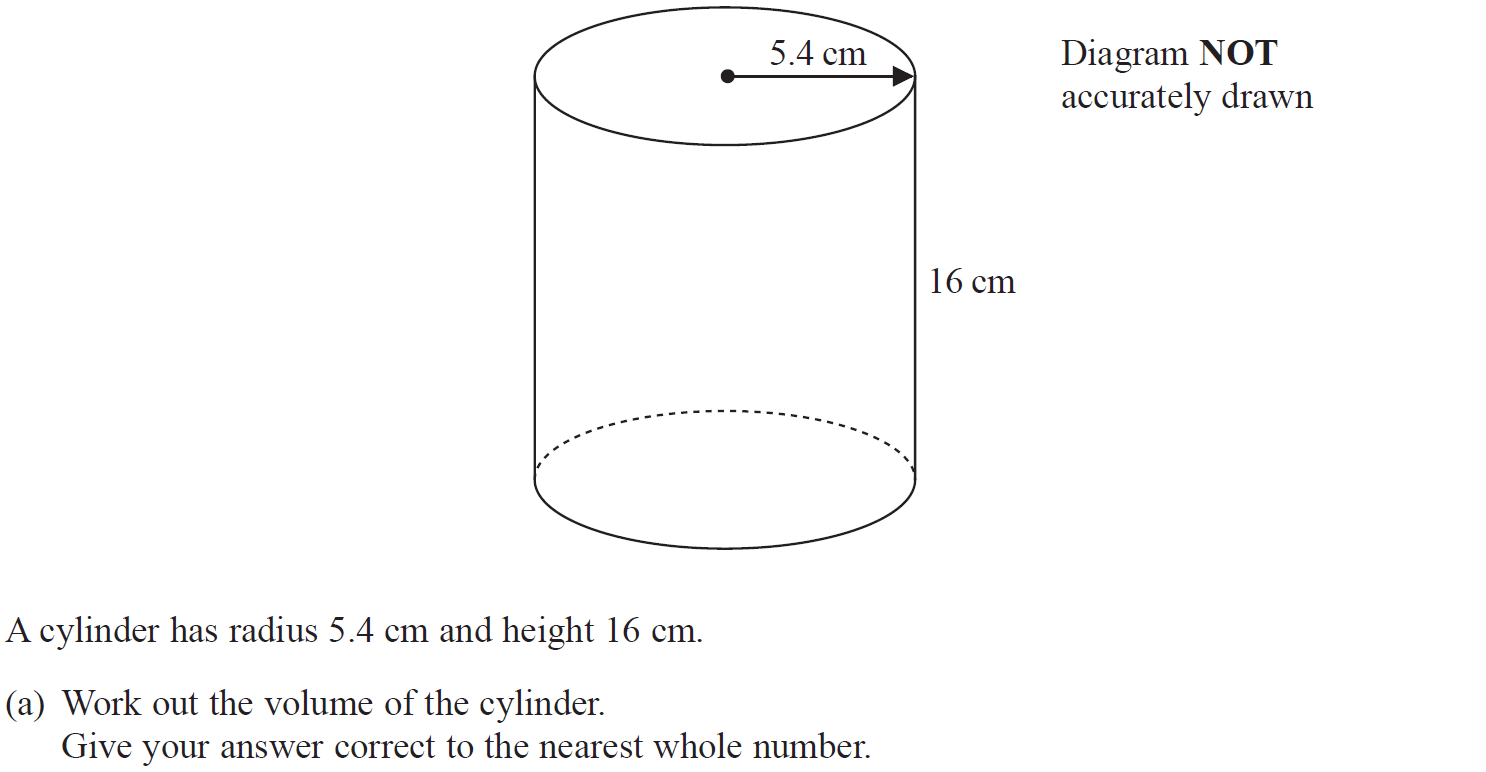 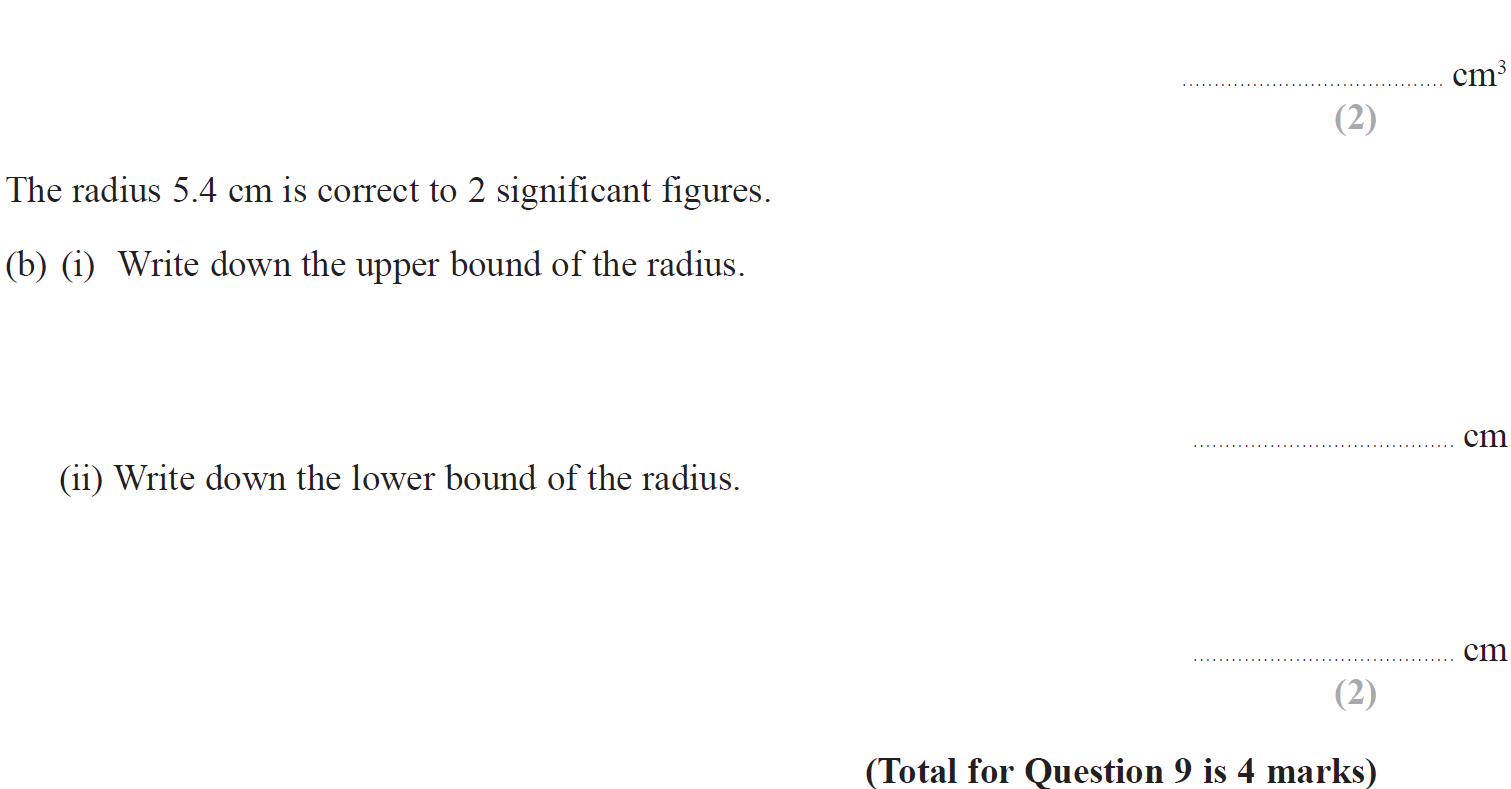 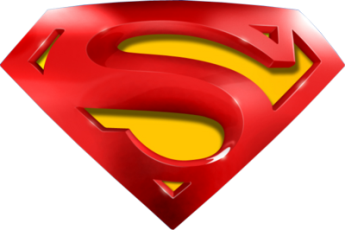 Jan 2016 3H Q9
Upper & Lower Bounds
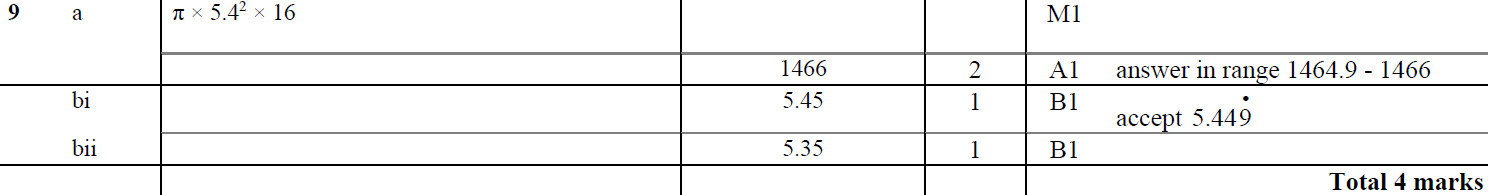 A
B (i)
B (ii)
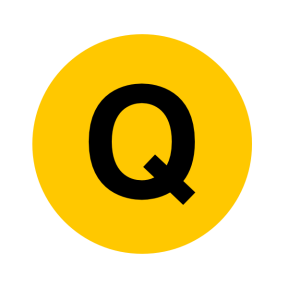 May 2016 3H Q20
Upper & Lower Bounds
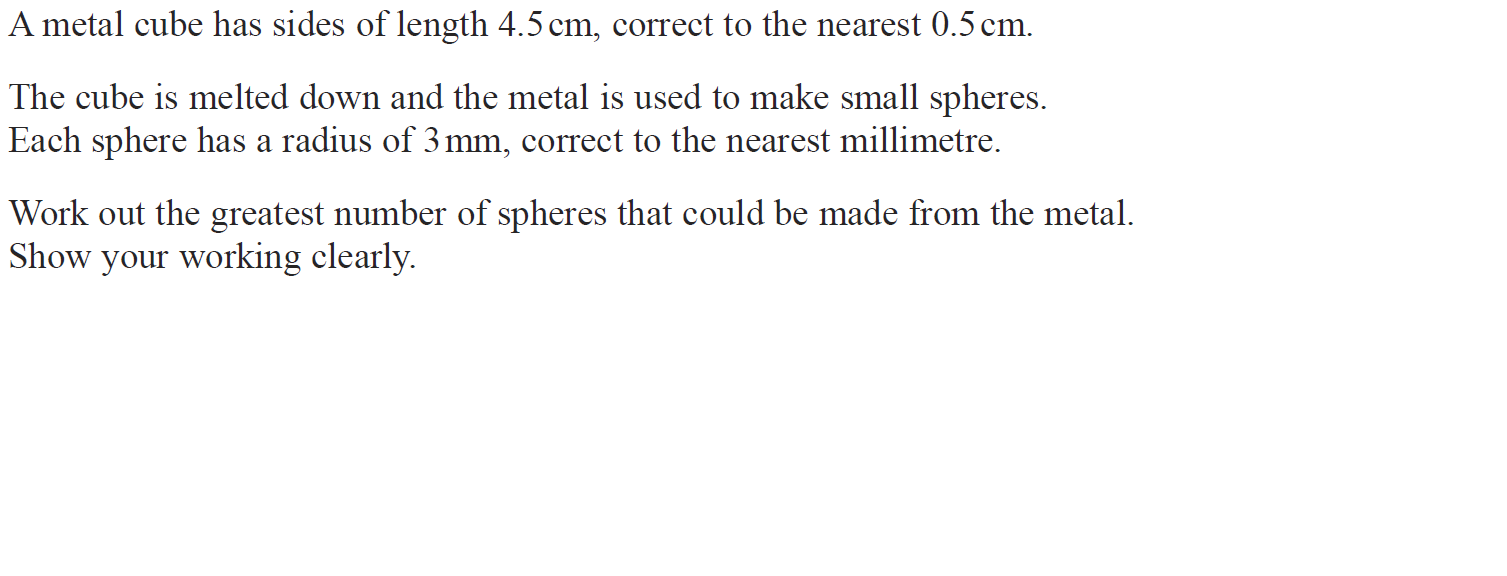 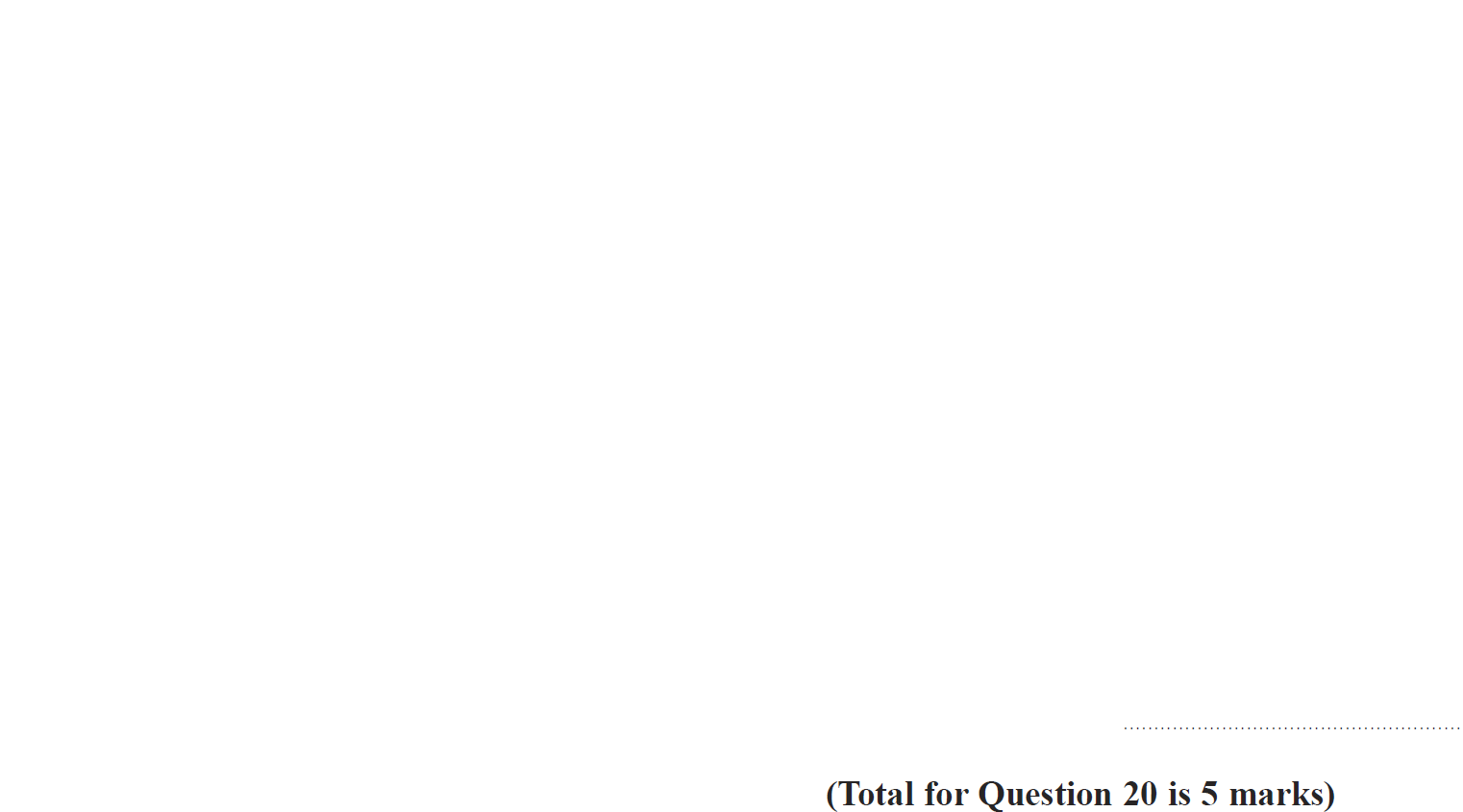 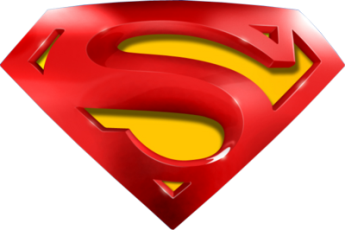 May 2016 3H Q20
Upper & Lower Bounds
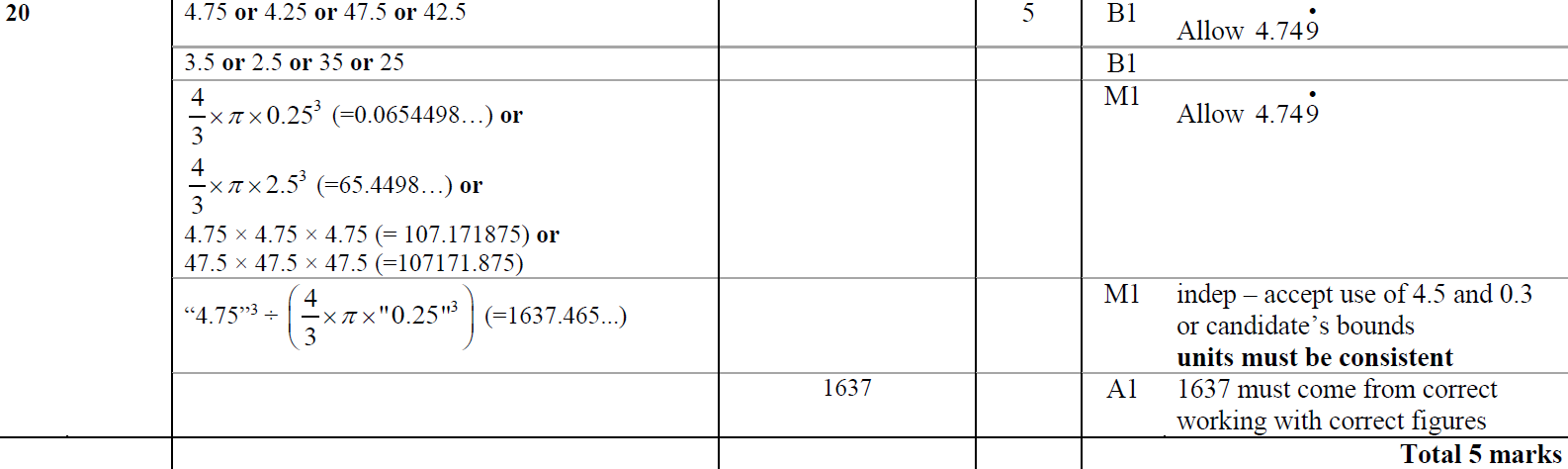 A
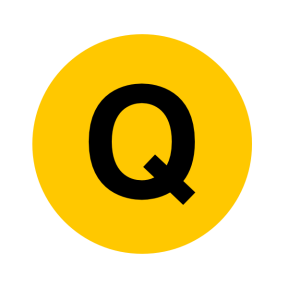 Jan 2017 3H Q20
Upper & Lower Bounds
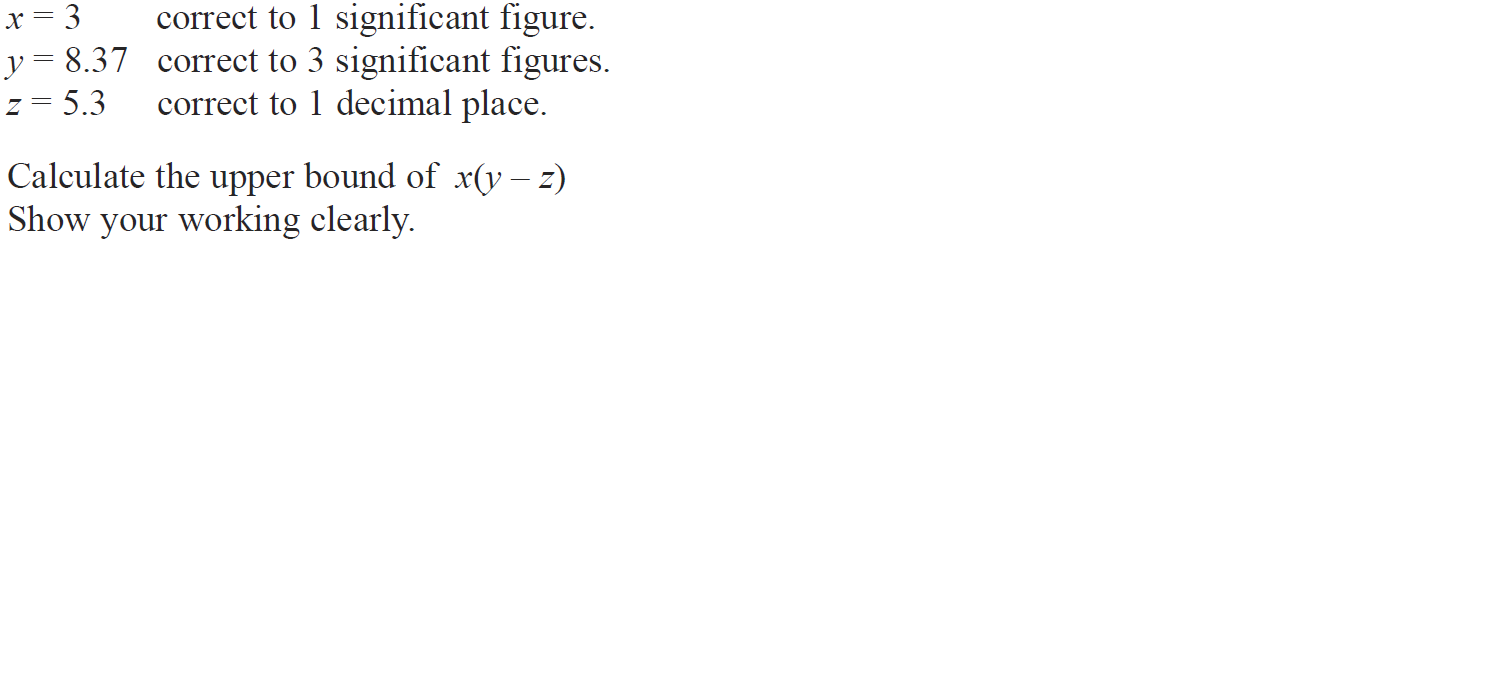 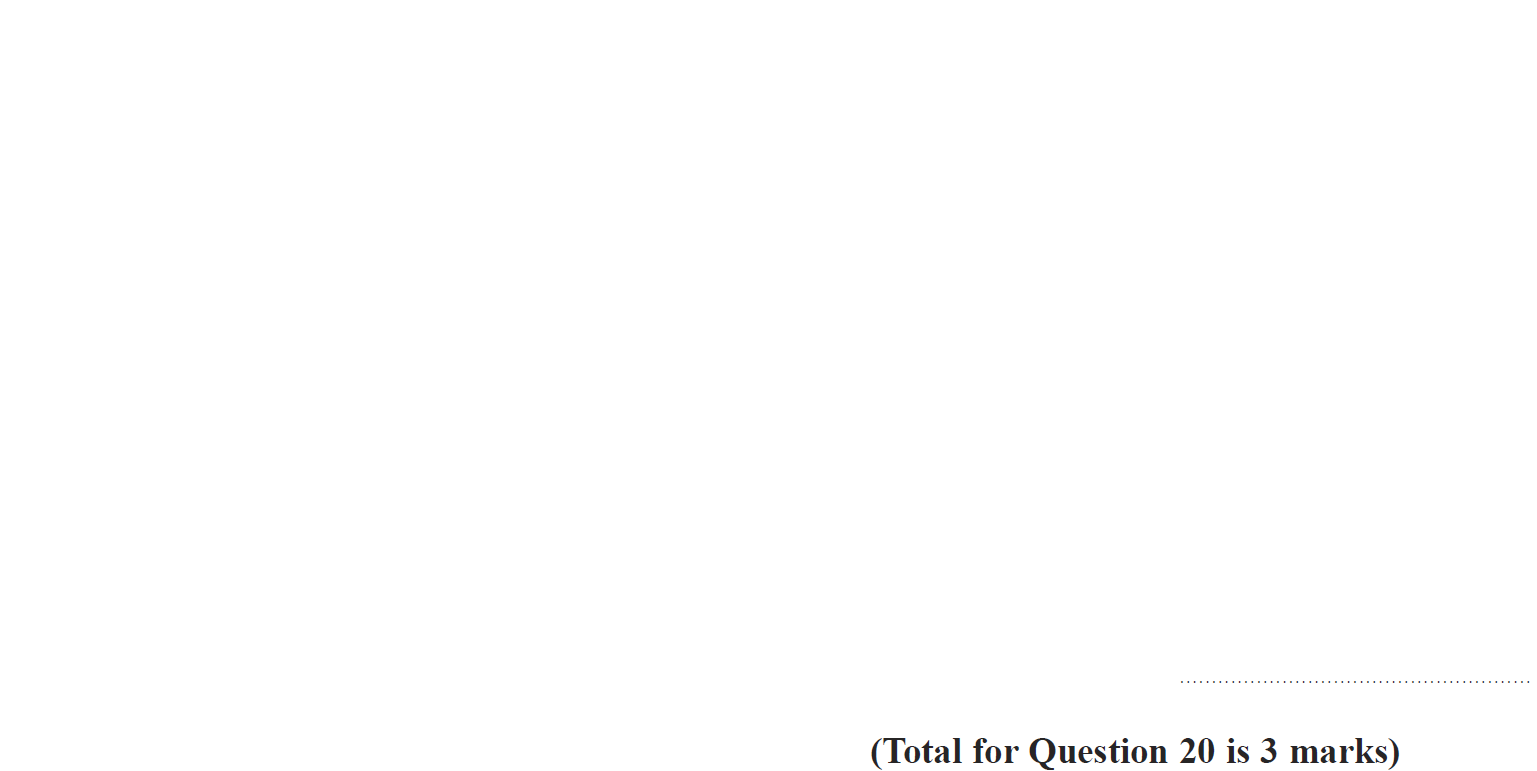 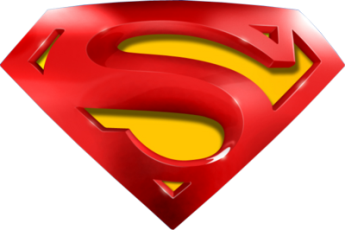 Jan 2017 3H Q20
Upper & Lower Bounds
A
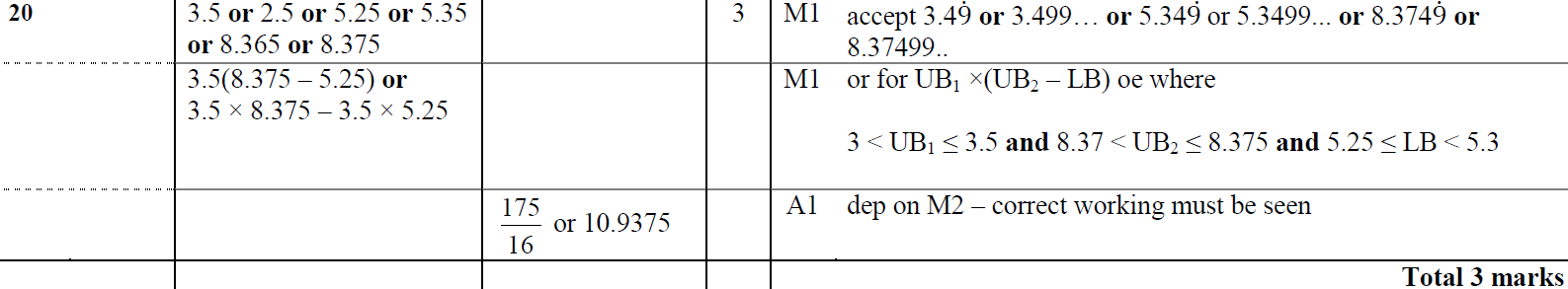 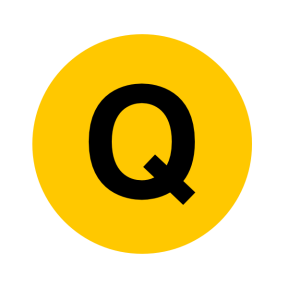 Jan 2017 4H Q8
Upper & Lower Bounds
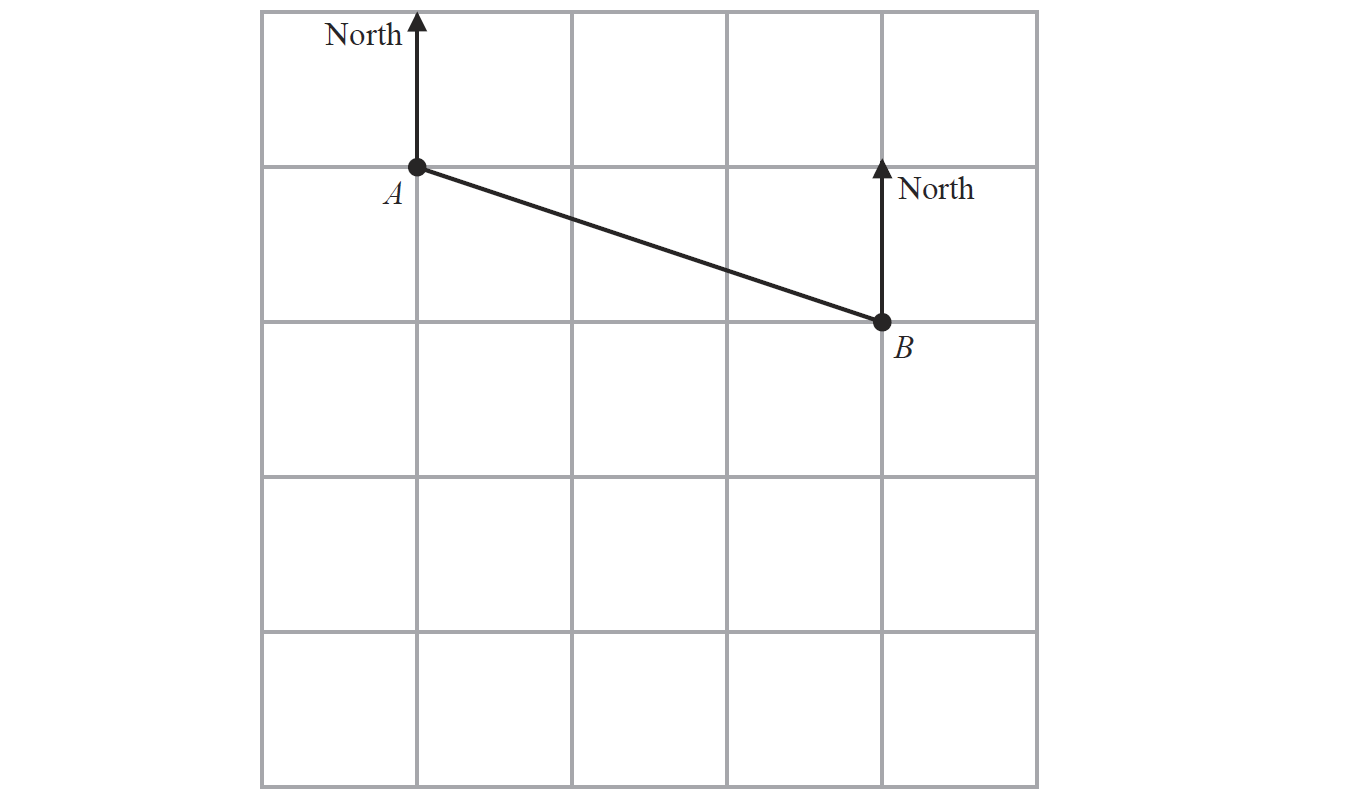 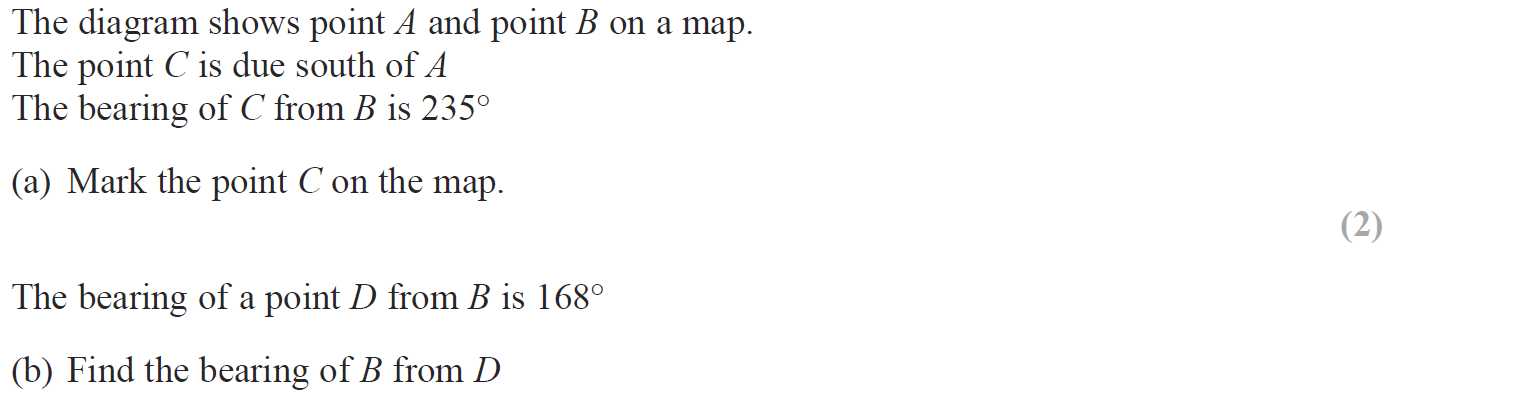 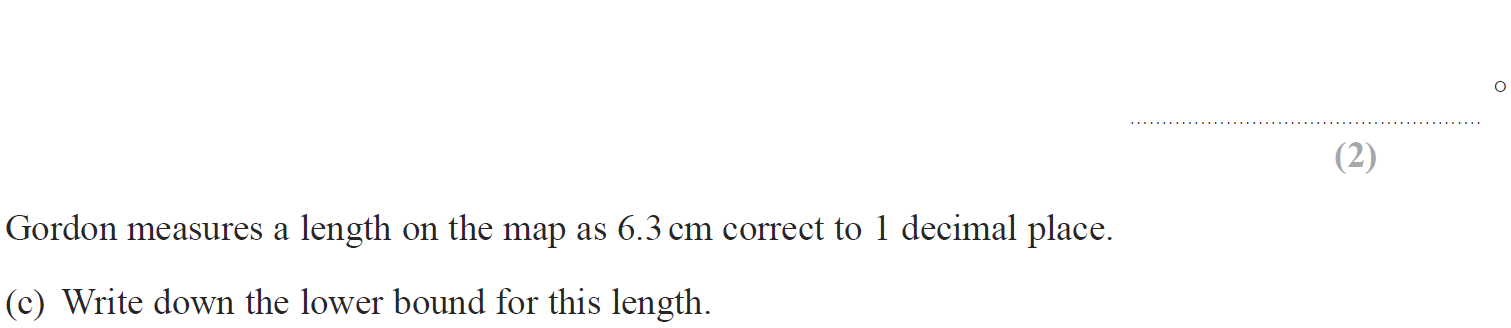 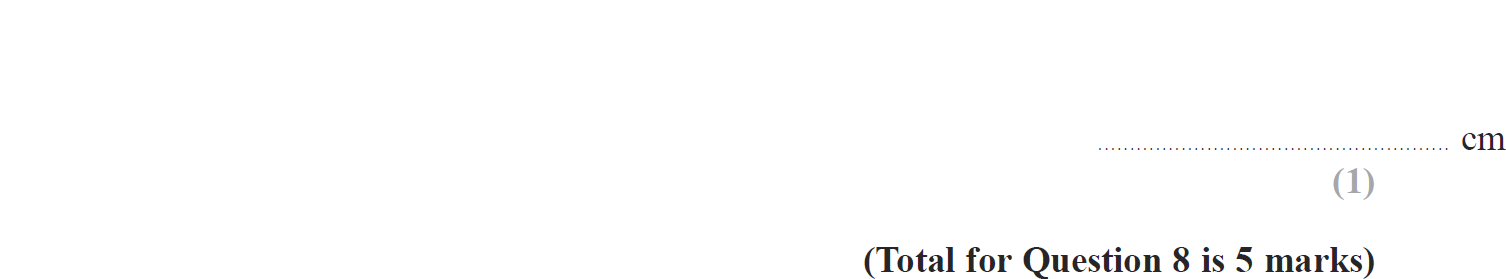 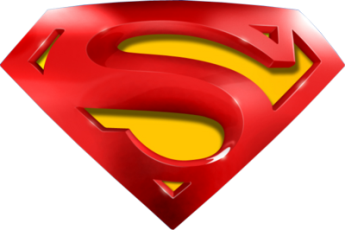 Jan 2017 4H Q8
Upper & Lower Bounds
A
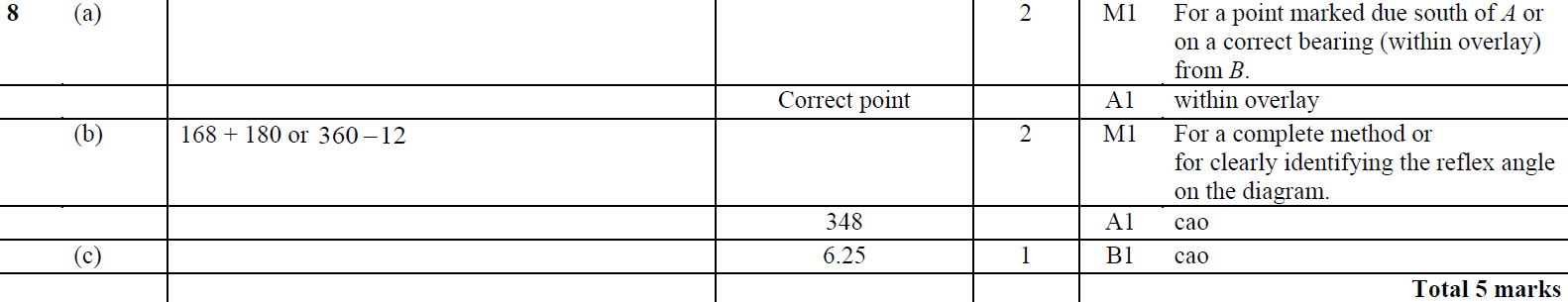 B
C
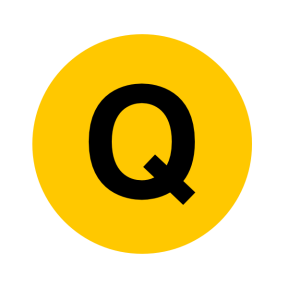 Jan 2017 4HR Q9
Upper & Lower Bounds
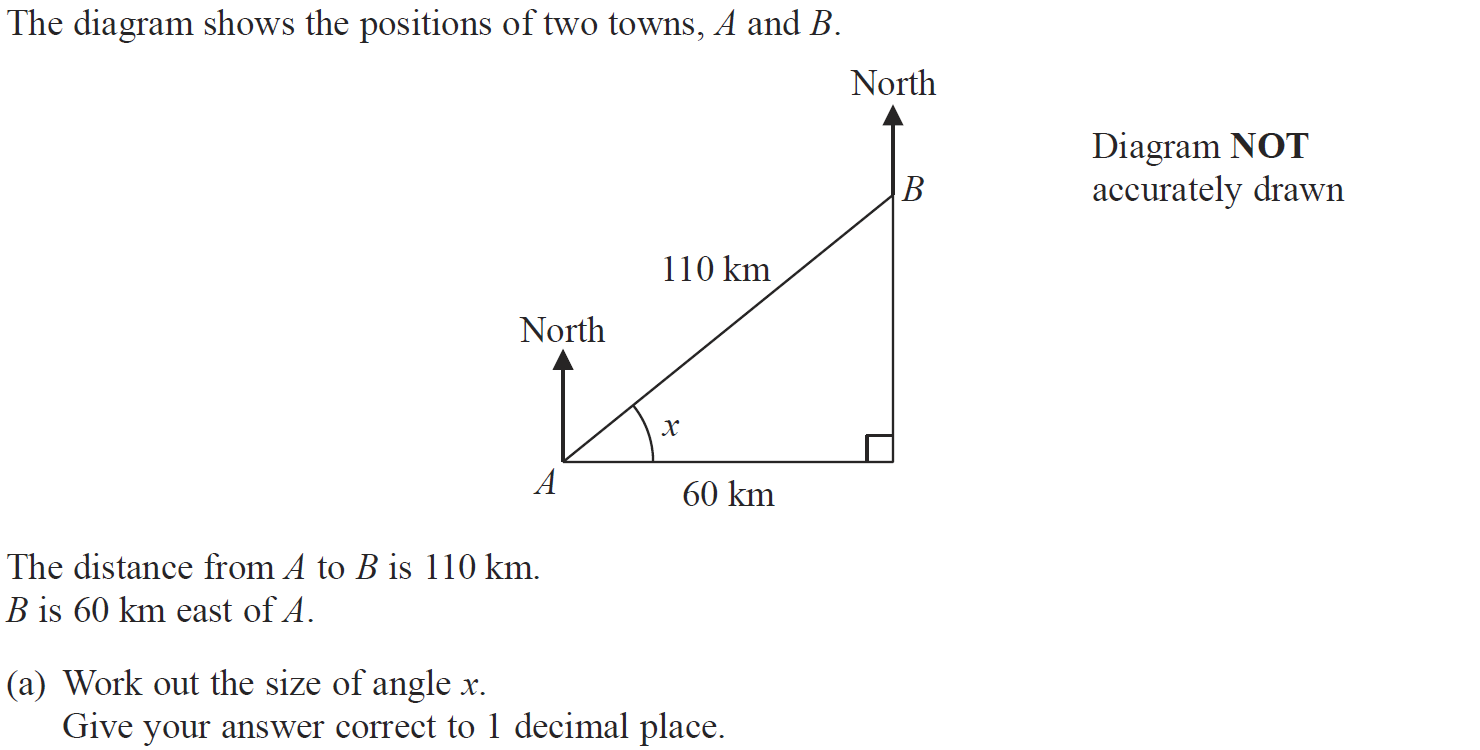 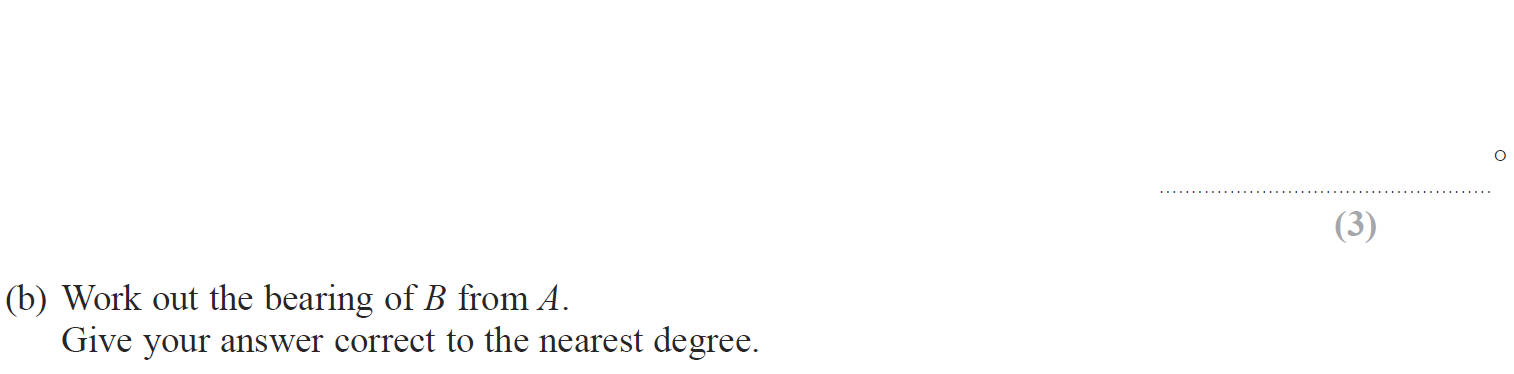 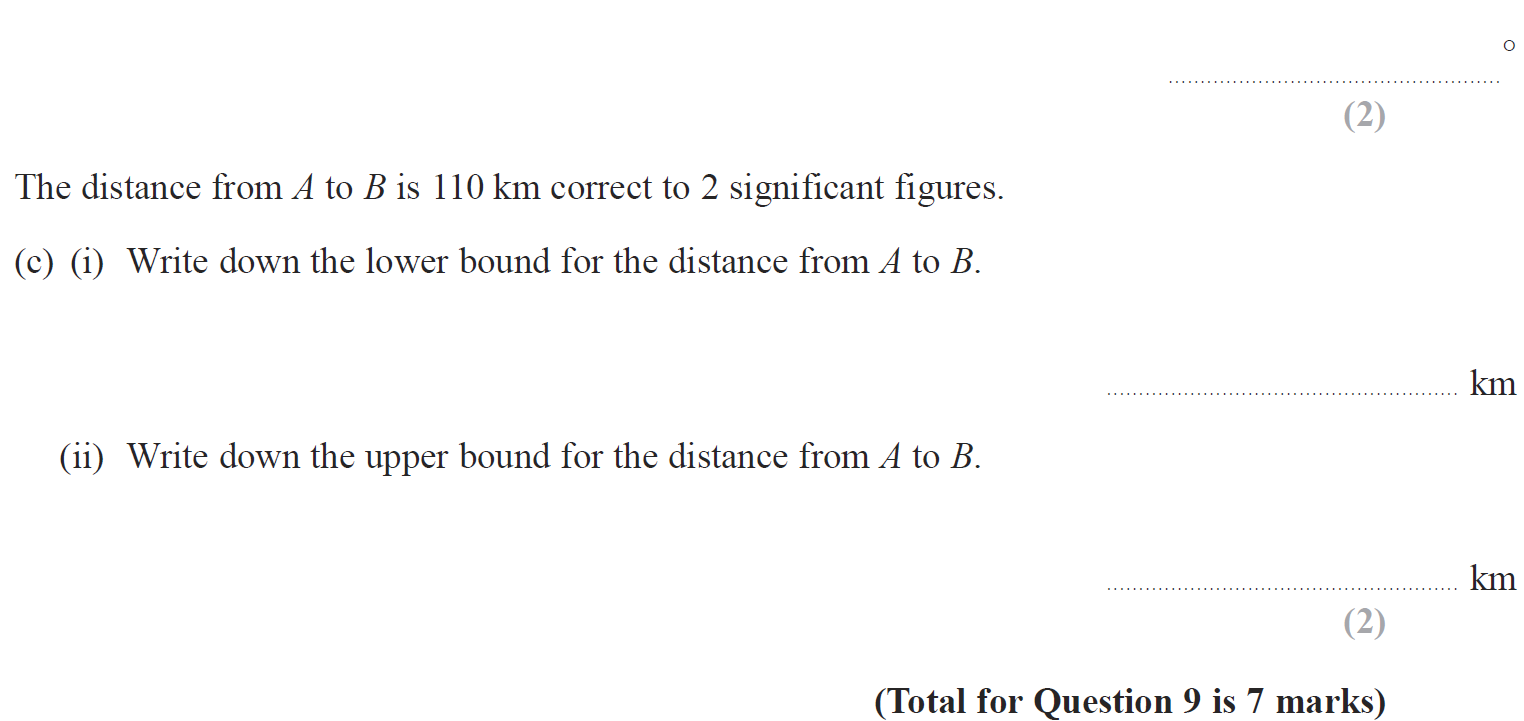 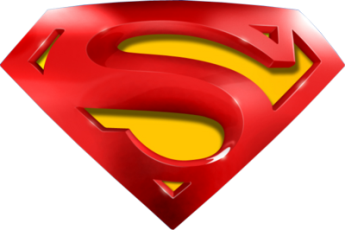 Jan 2017 4HR Q9
Upper & Lower Bounds
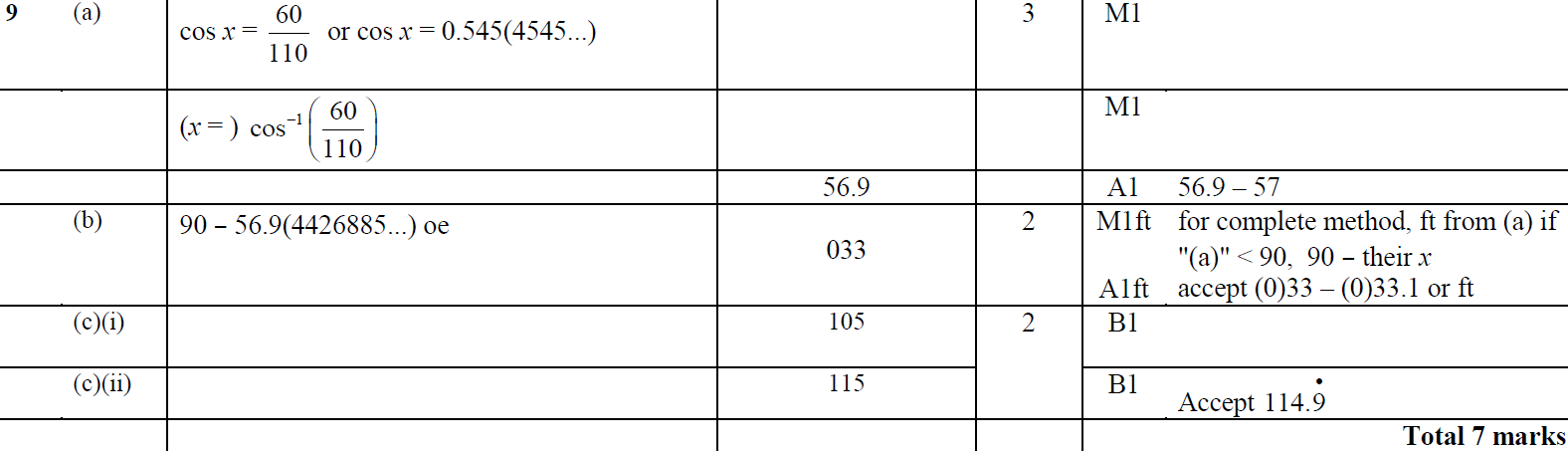 A
B
C (i)
C (ii)
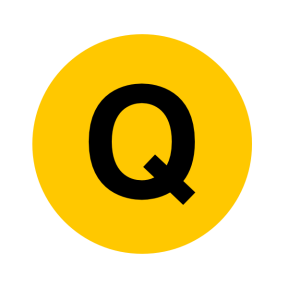 June 2017 4H Q20
Upper & Lower Bounds
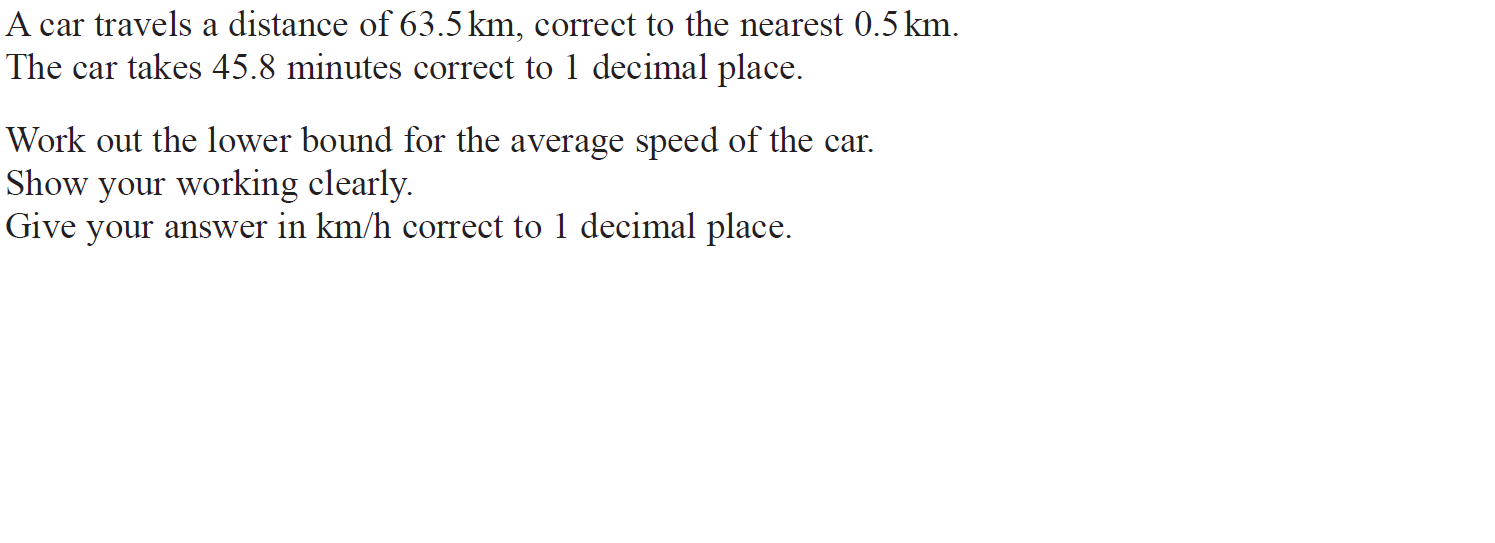 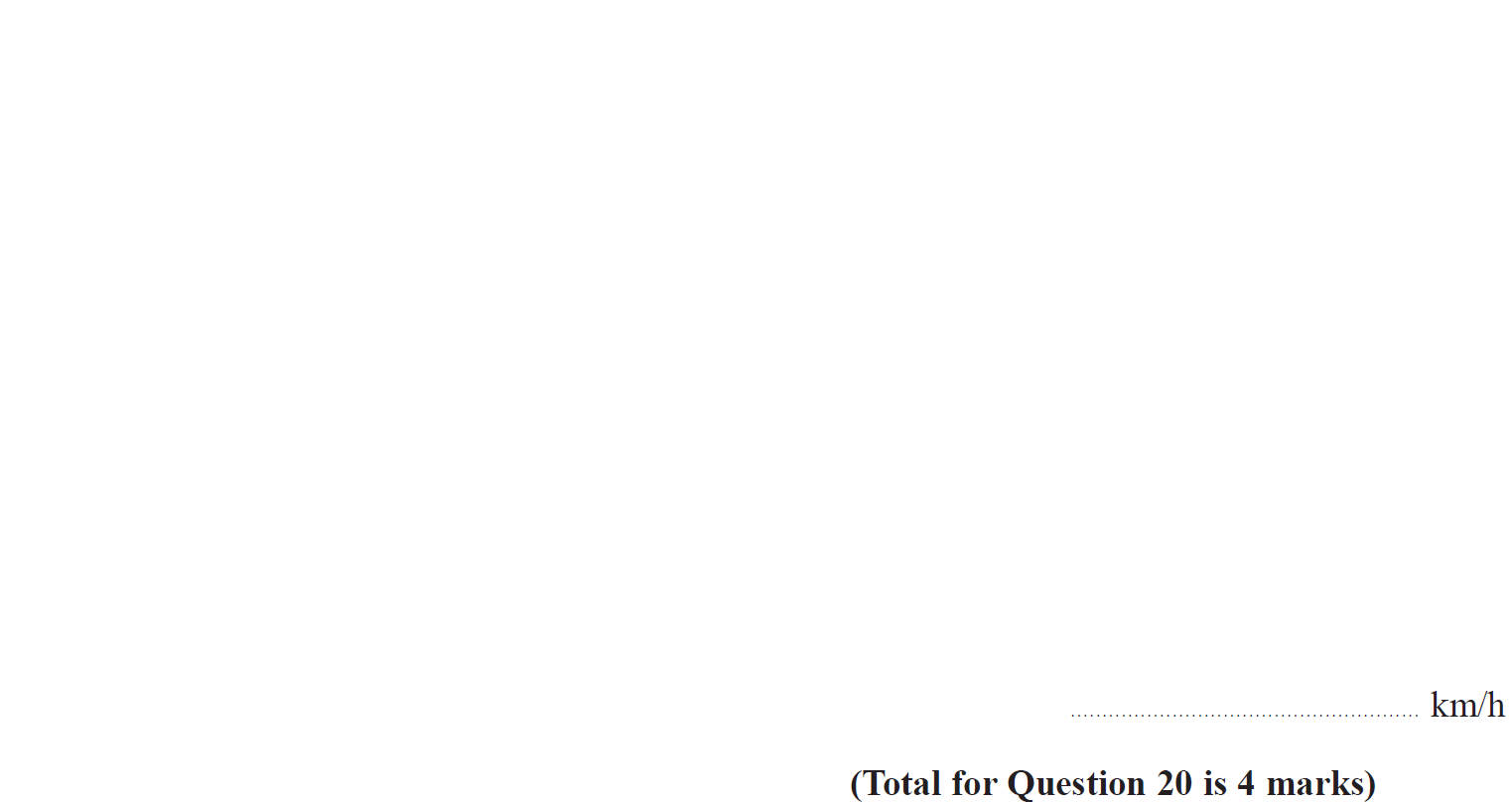 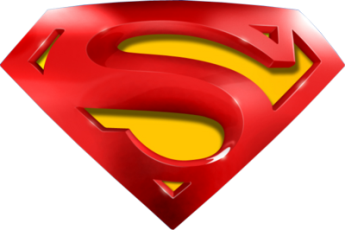 June 2017 4H Q20
Upper & Lower Bounds
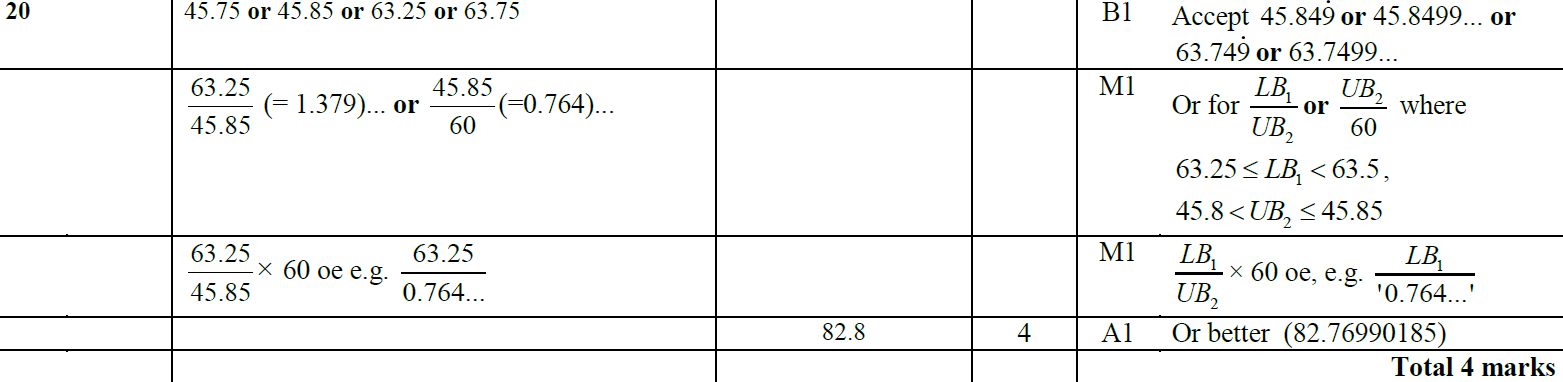 A
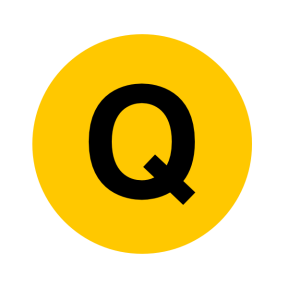 June 2017 4HR Q23
Upper & Lower Bounds
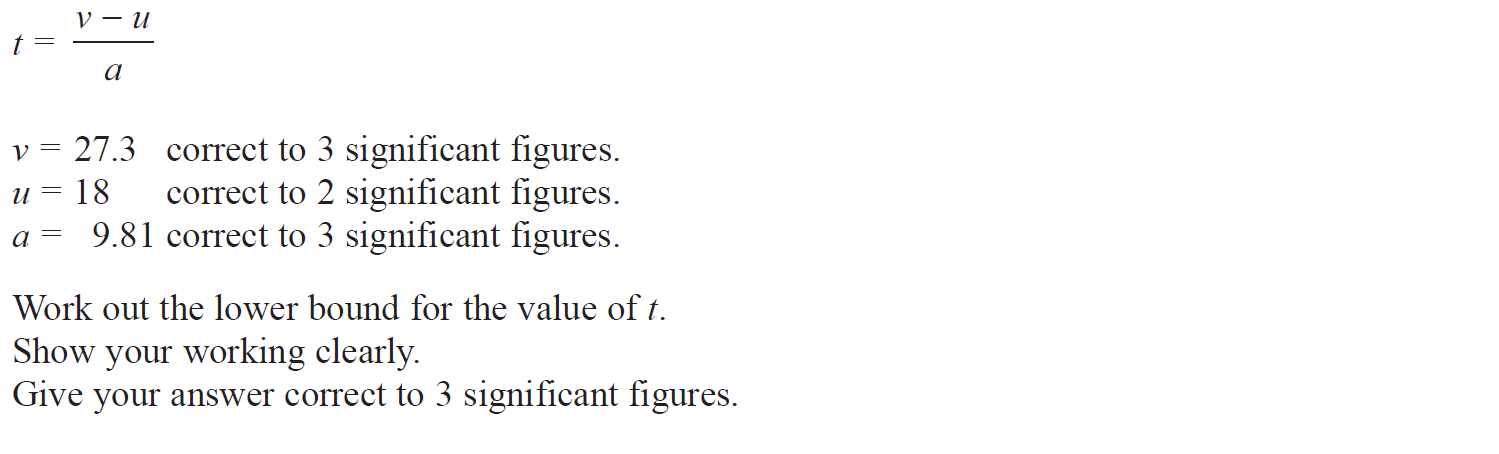 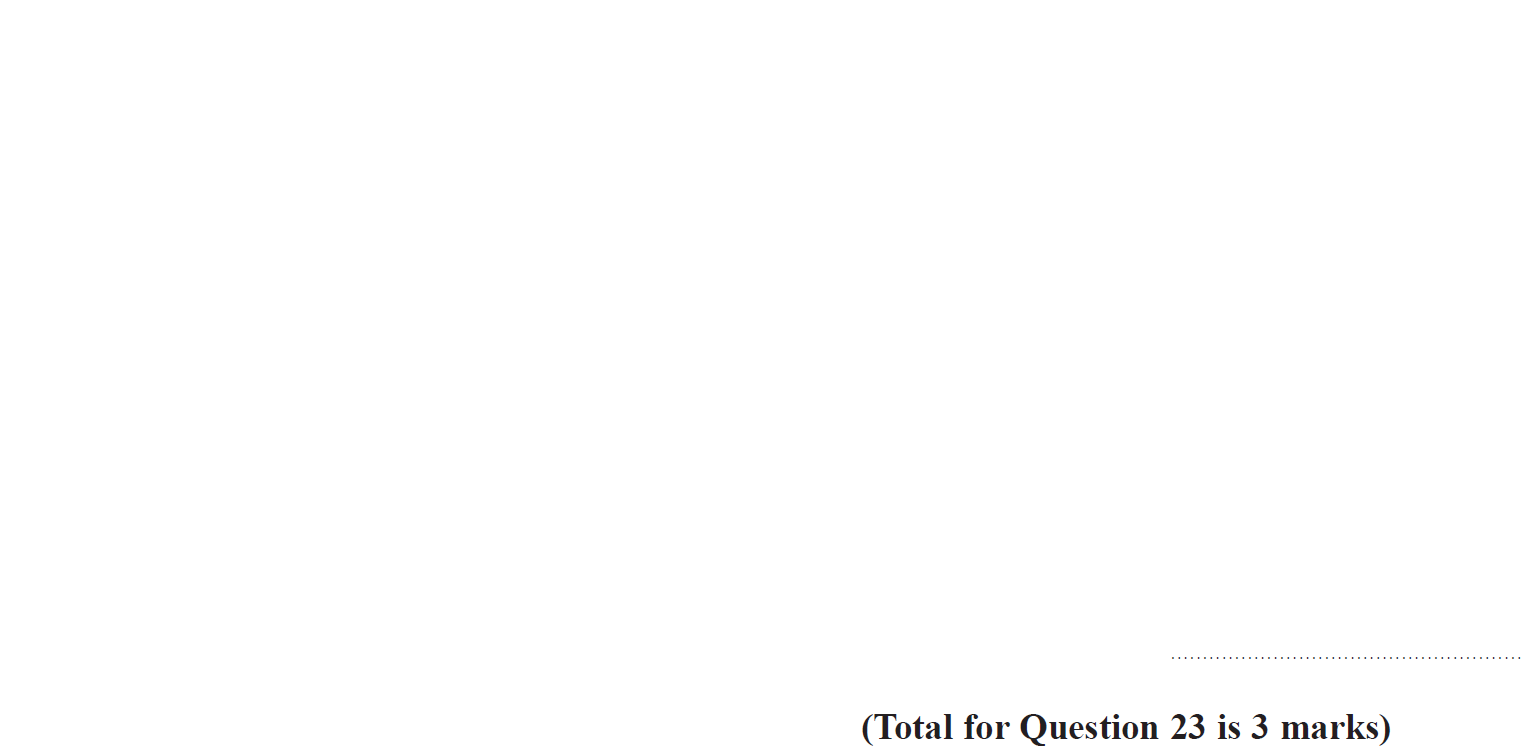 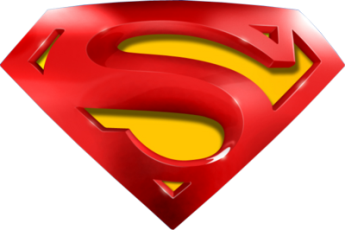 June 2017 4HR Q23
Upper & Lower Bounds
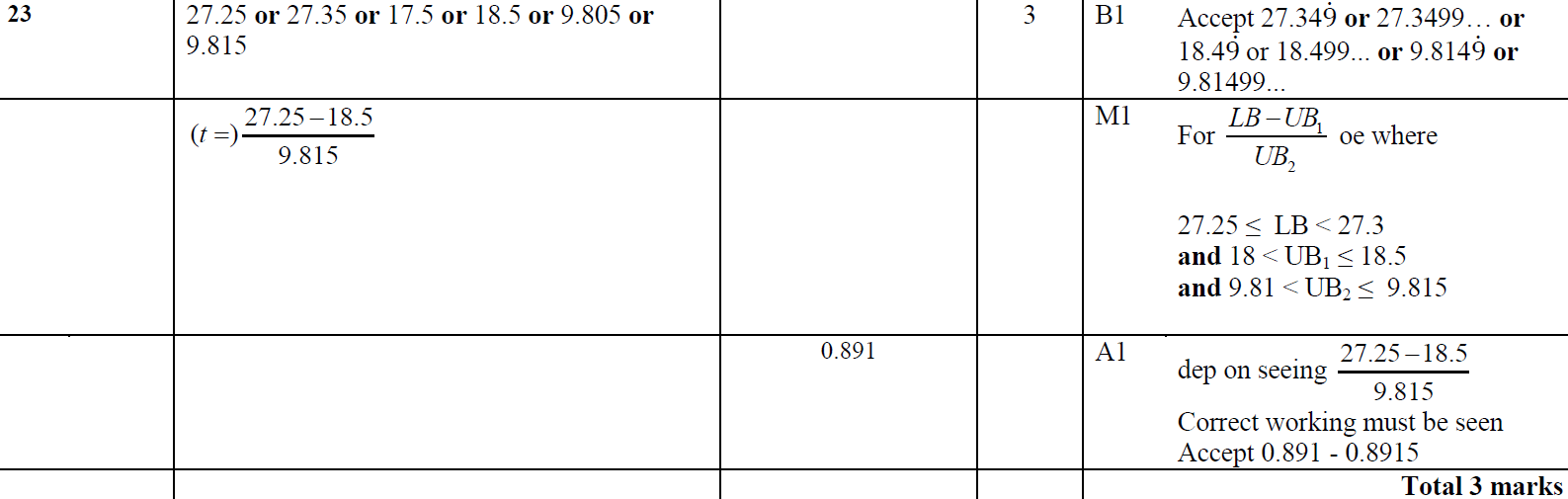 A
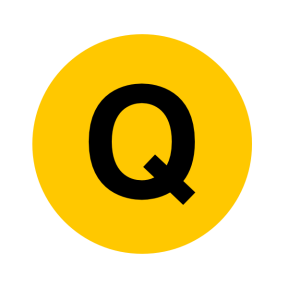 Jan 2018 4H Q21
Upper & Lower Bounds
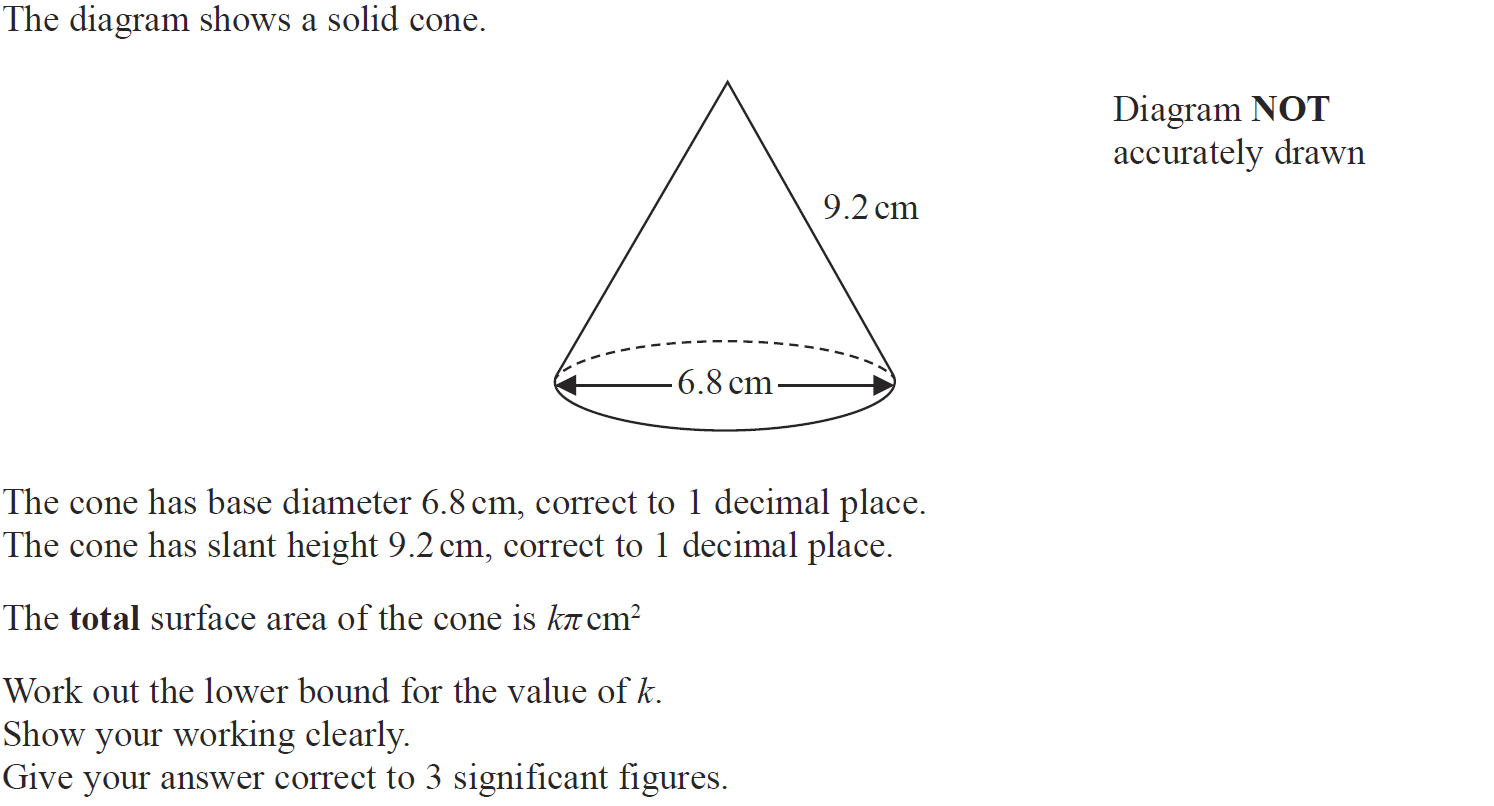 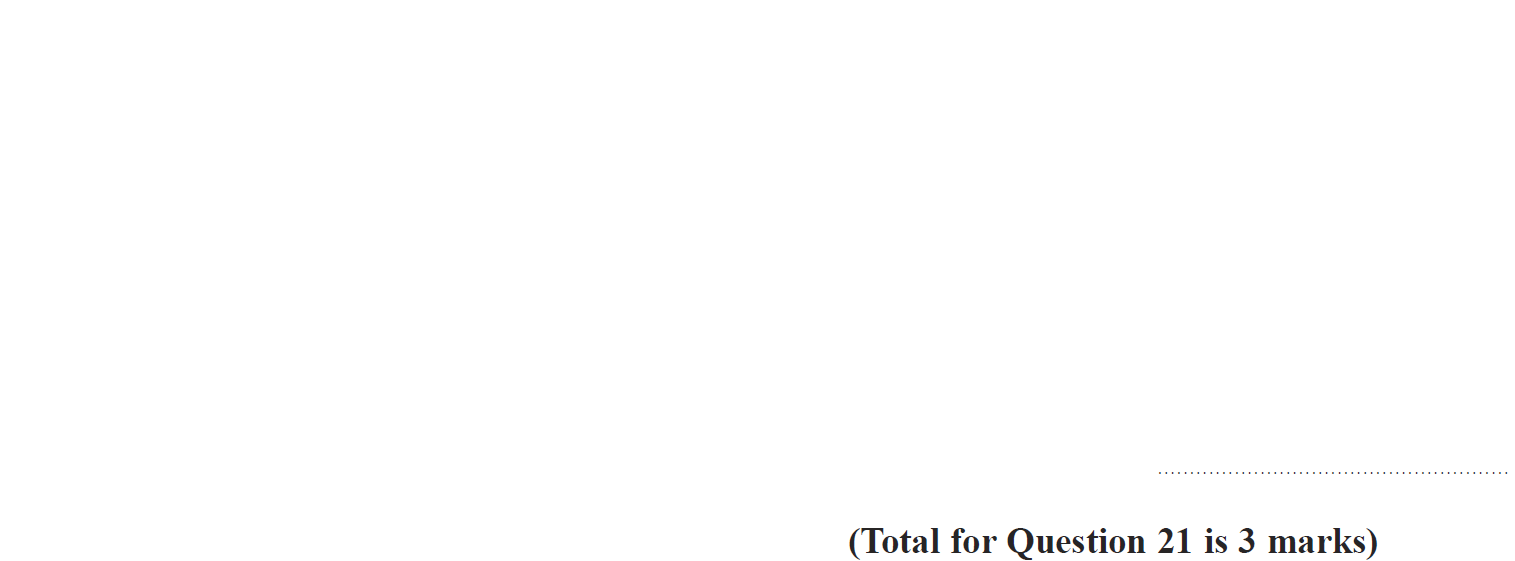 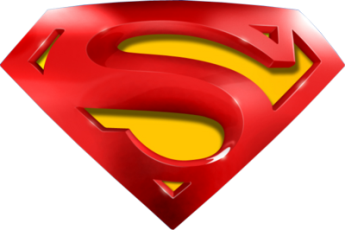 Jan 2018 4H Q21
Upper & Lower Bounds
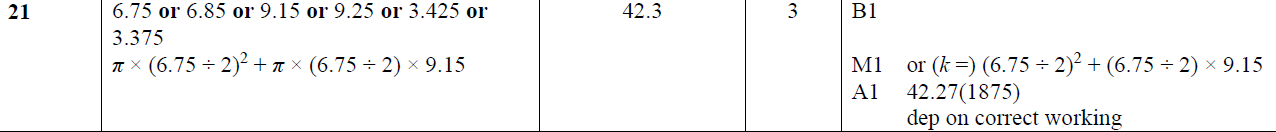 A
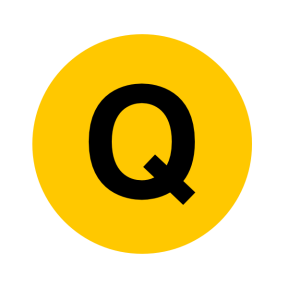 Jan 2018 4HR Q18
Upper & Lower Bounds
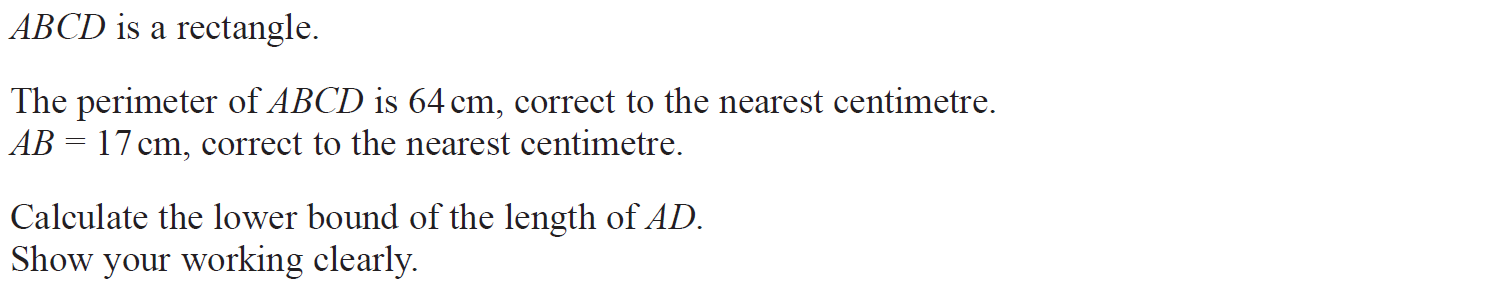 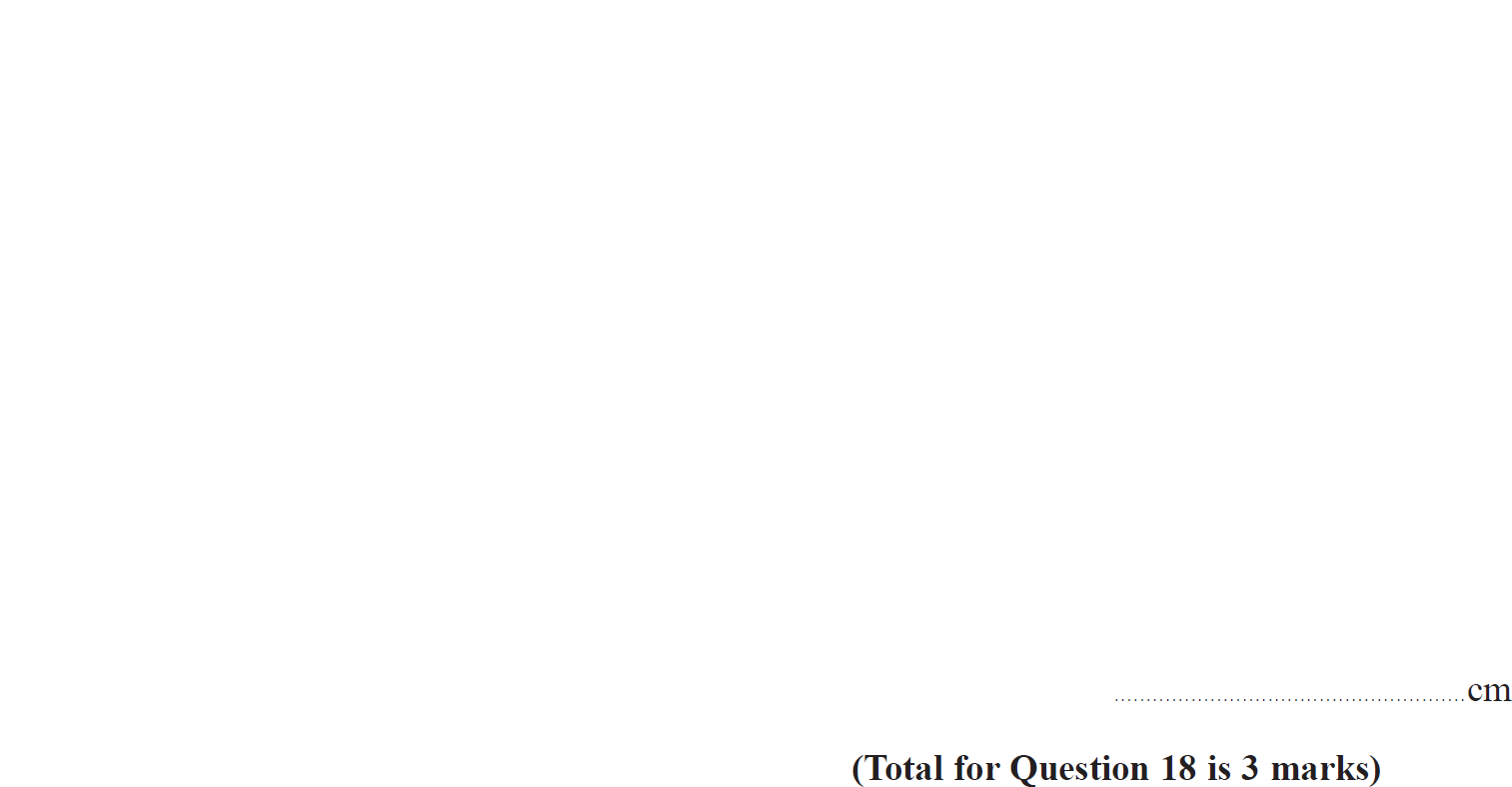 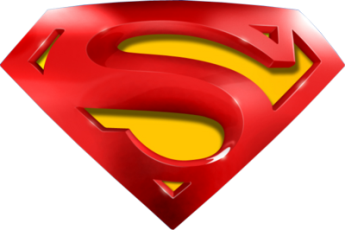 Jan 2018 4HR Q18
Upper & Lower Bounds
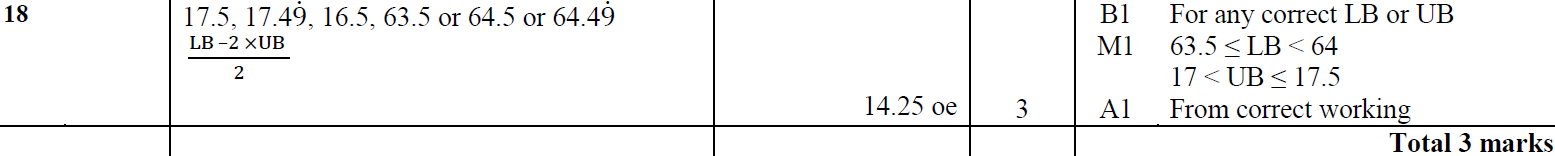 A
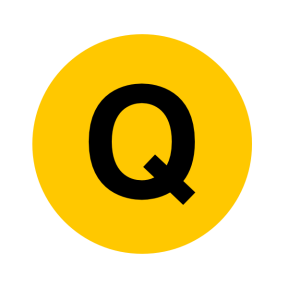 June 2018 4HR Q25
Upper & Lower Bounds
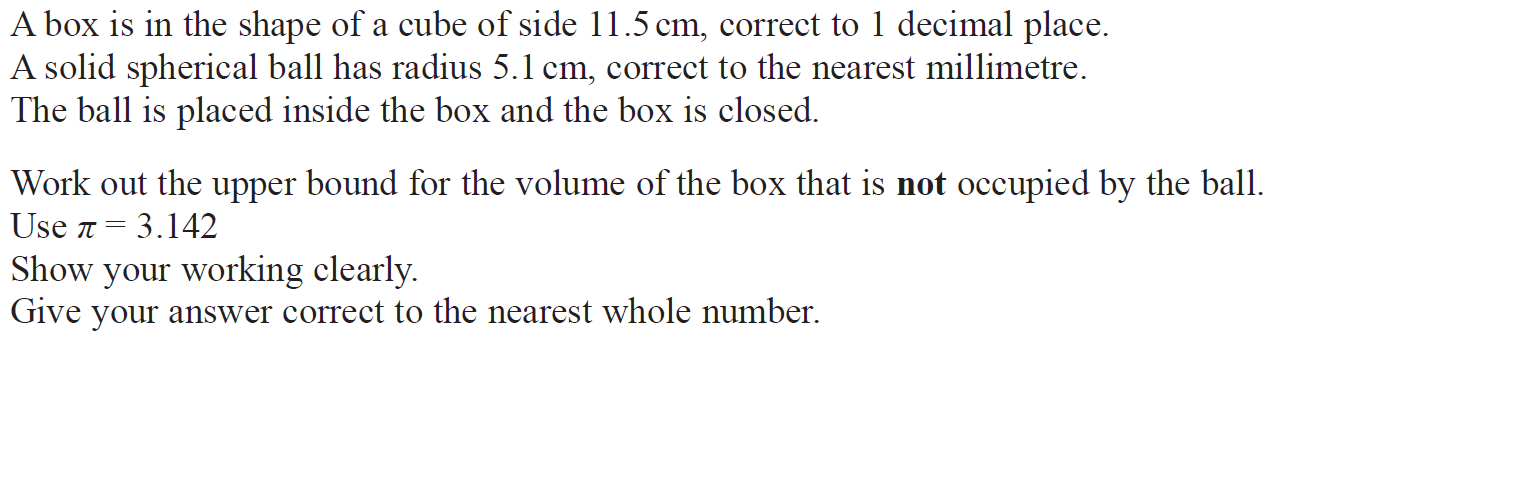 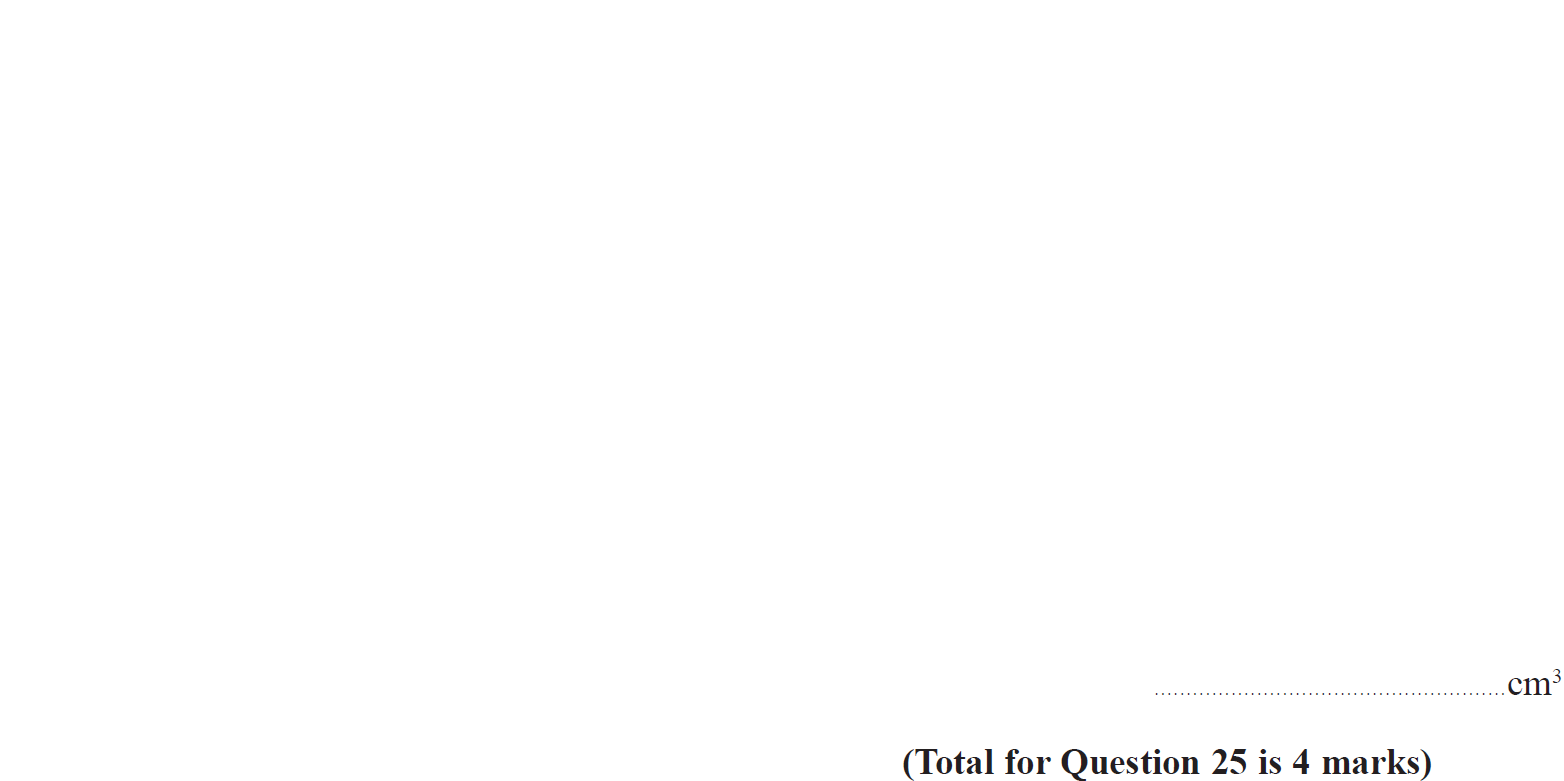 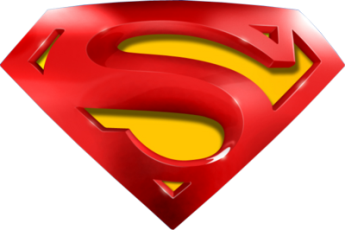 June 2018 4HR Q25
Upper & Lower Bounds
A
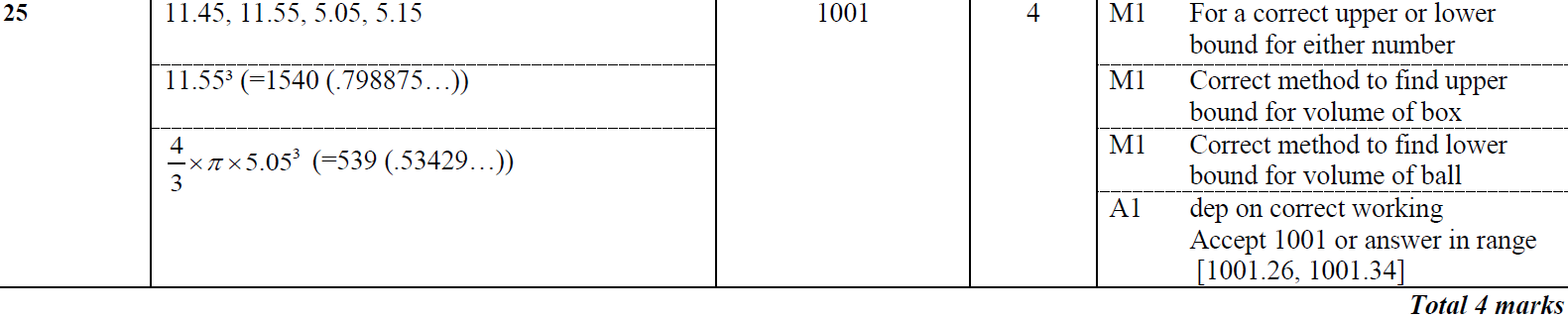 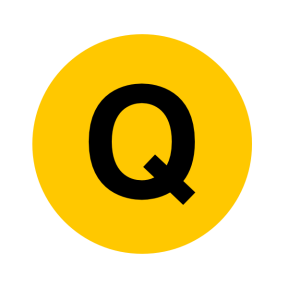